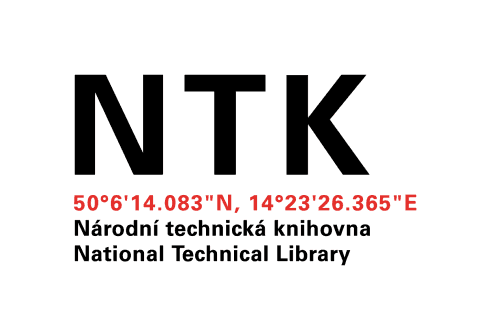 210 mm
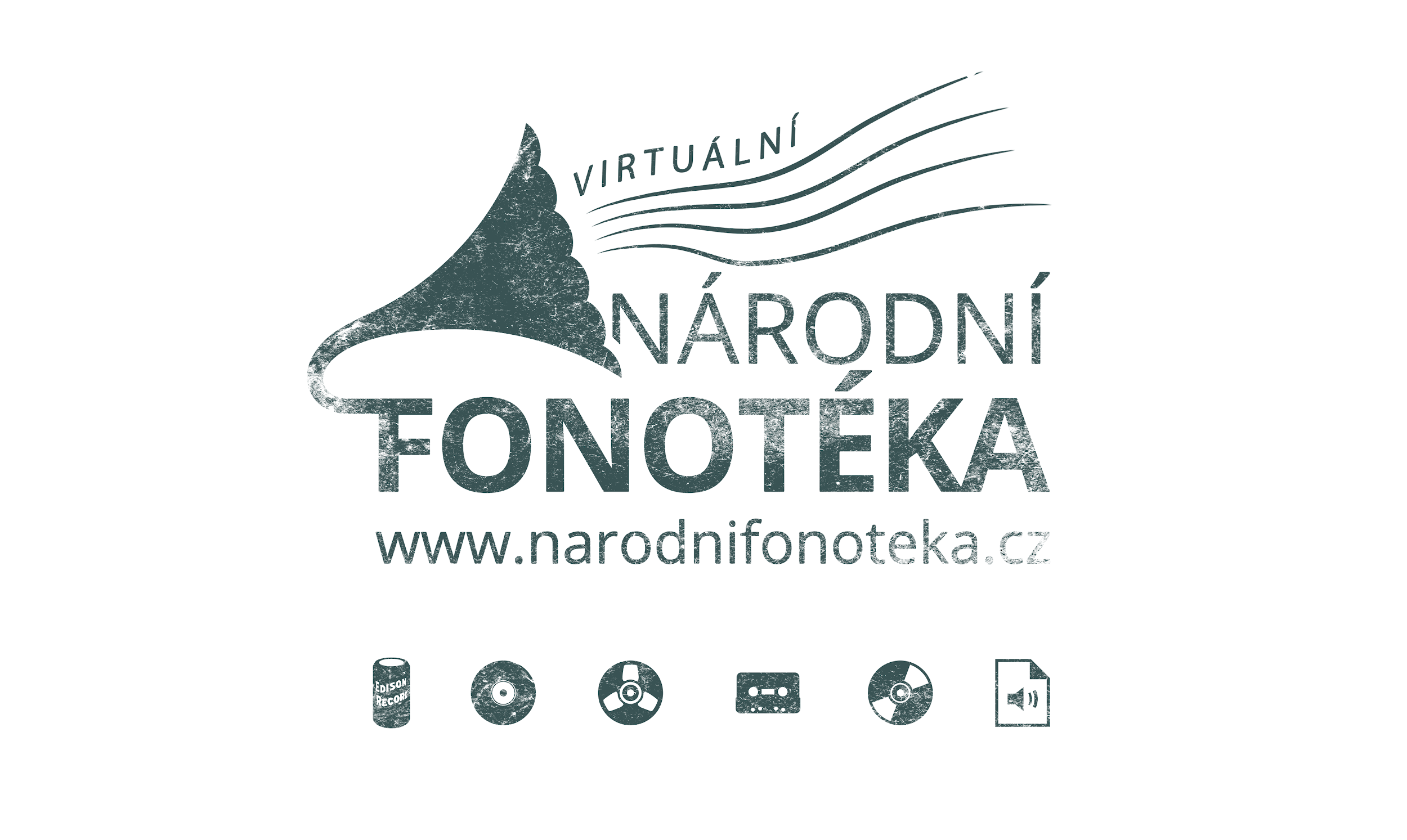 Zvukové kulturní dědictví a jak se o ně staráme v ČR?
PhDr. Iva Horová                       
                     
                    Národní technická knihovna		

                                      MU KISK, 15. 12. 2021
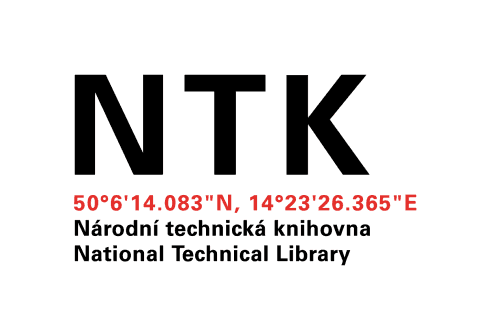 210 mm
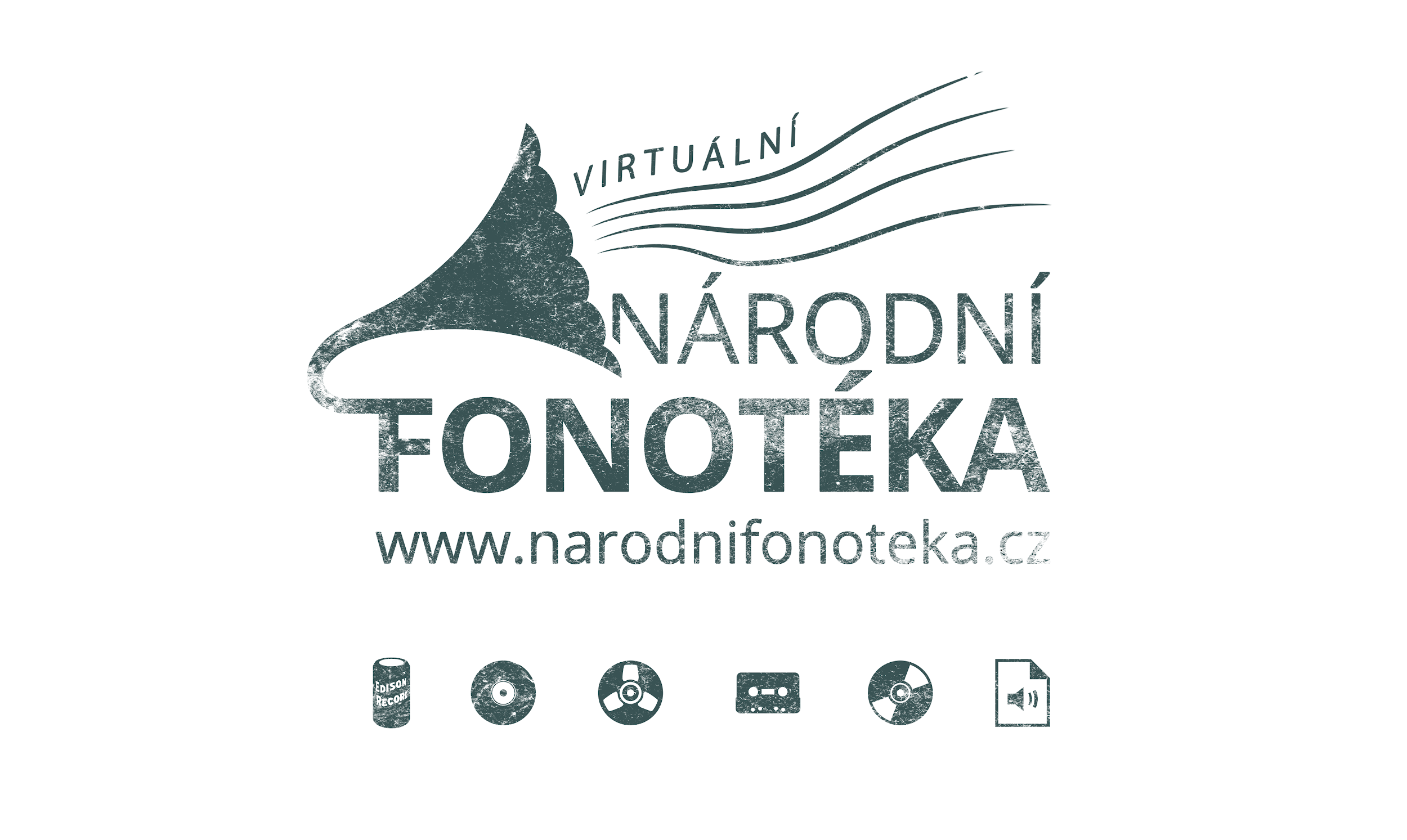 Obsah přednášky
Terminologie, druhy nosičů zvuku, historie zvuku.
Základní zásady péče. 
Digitalizace a zpřístupňování.
Jak to vypadá v zahraničí.
Aktuální situace v ČR.
Významné výstupy.
Portál Národní fonotéka. Projekt Nový fonograf.
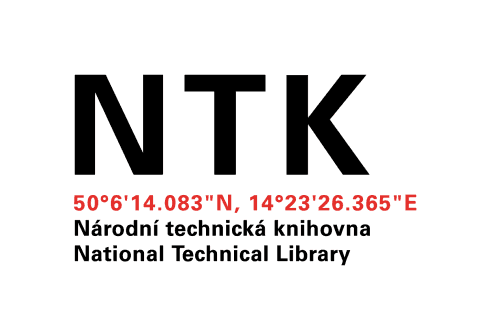 210 mm
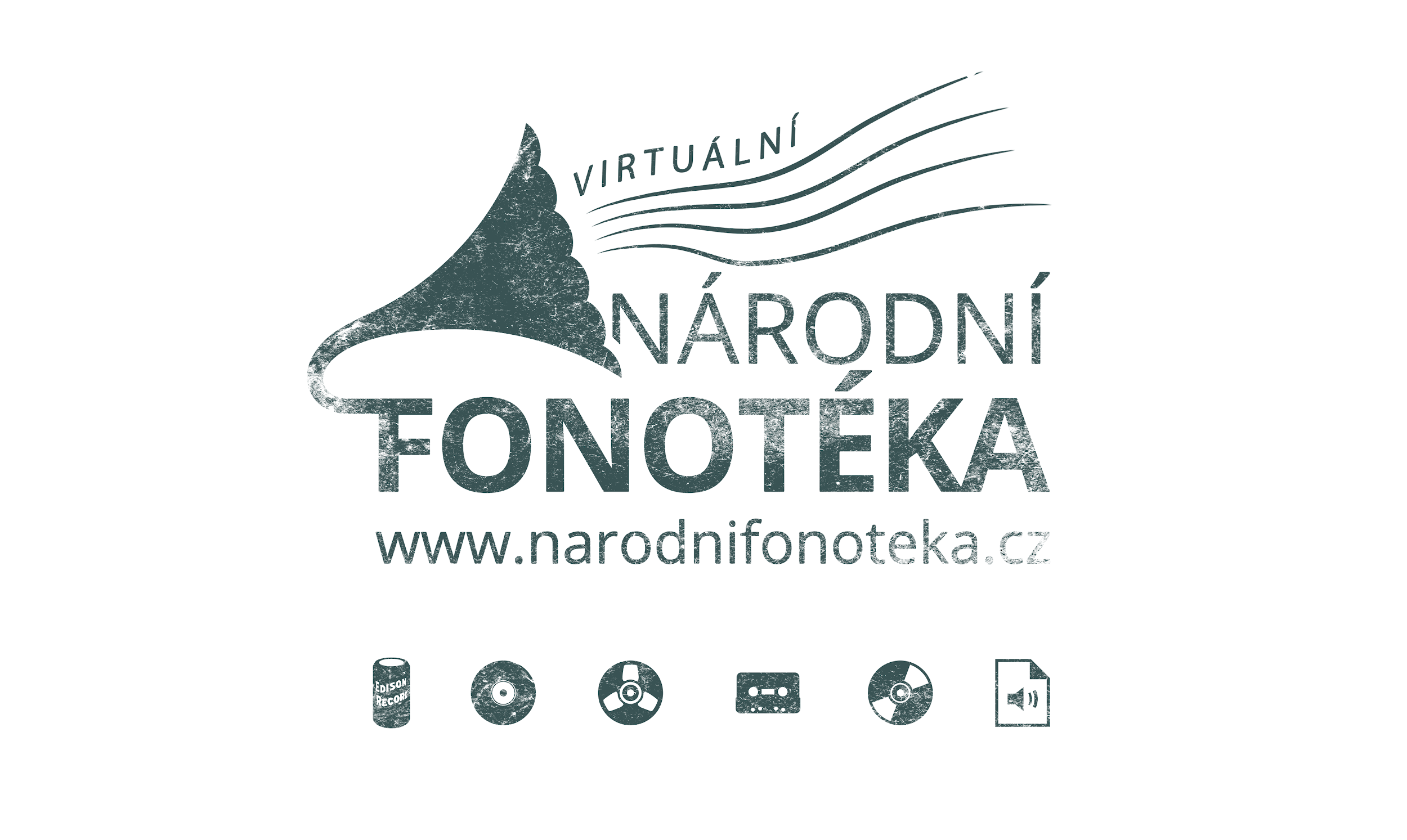 Terminologie a pojmy
„Národní fonotéka“
portál
virtuální fonotéka / digitální archiv / knihovna / fonotéka
paměťové instituce / soukromé subjekty
  agregátor, sklízení
 zvukový záznam / nahrávka / dokument
 etiketa / váleček atd.
 evidence / popis / katalogizace
 matriční číslo / objednací číslo
 bibliografický záznam – bibliografie
 diskografický záznam – diskografie
 souborný katalog
 kurátor / sbírka / fond
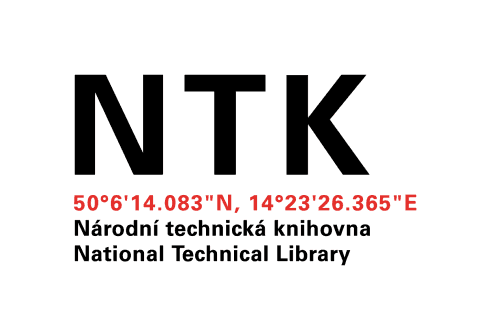 210 mm
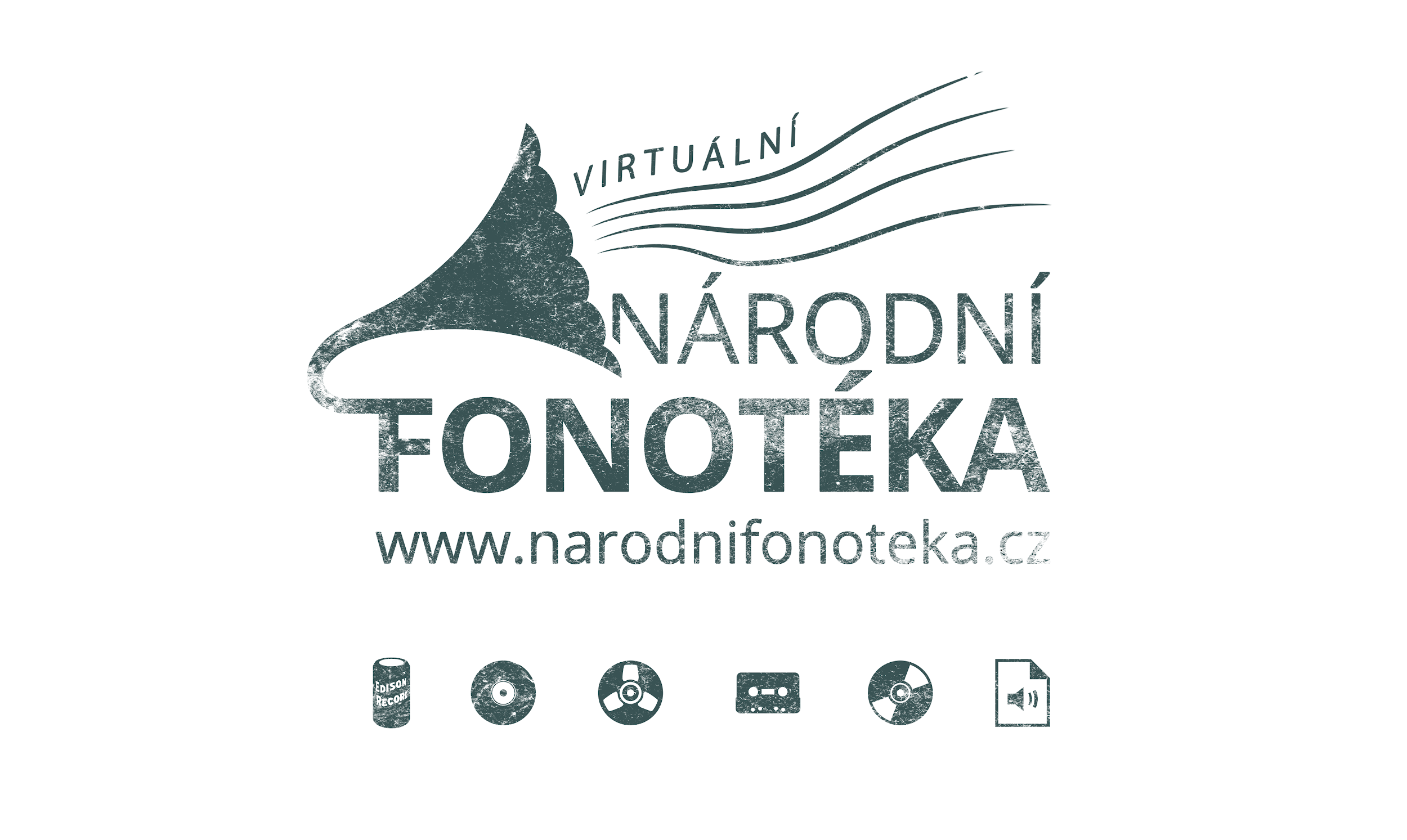 „Národní fonotéka“
bibliotéka - filmotéka – artotéka – fonotéka

nosiče všech typů:
fonografy (válečky), magnetické pásy, gramofonové desky, CD, audiokazety, minidisky …

ve formátu analog i digital (digital born)

důležitá jsou i technická zařízení
jde o zvukové dokumenty se vztahem k území ČR, částečně i ze Slovenska
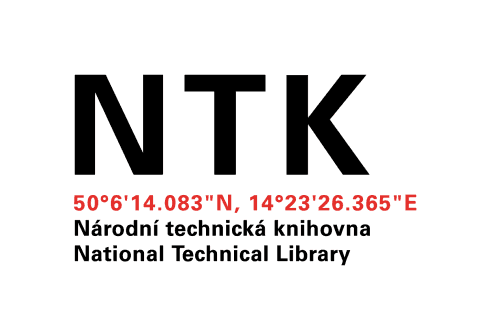 210 mm
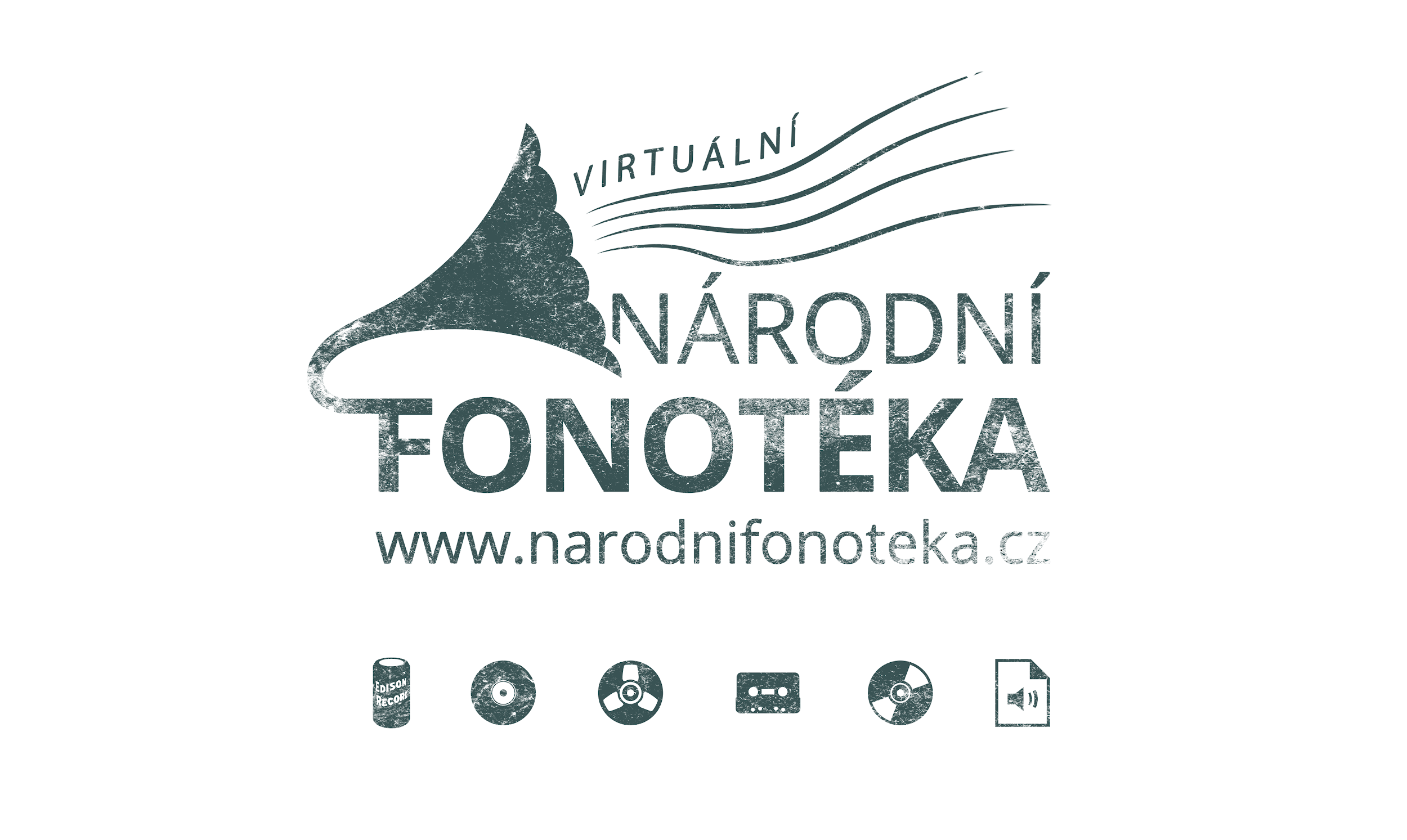 Typologie nosičů – podle záznamu
Základní způsoby analogového záznamu zvuku:
mechanický záznam
na fonografické válečky, různorodé formáty gramofonových desek a další méně obvyklé formáty záznamu (užívané například v hracích strojcích)
optický záznam
byl využíván především ve filmovém průmyslu, pro samotný zvukový záznam pouze výjimečně
magnetický záznam
záznam na drátu, všechny druhy magnetofonových pásů, analogové magnetofonové kazety
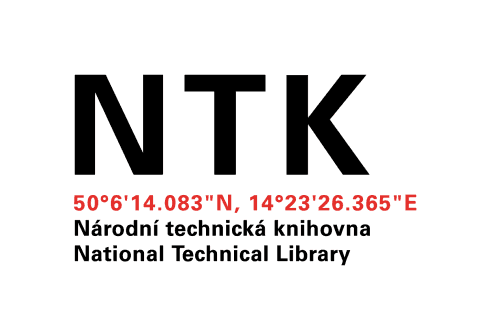 210 mm
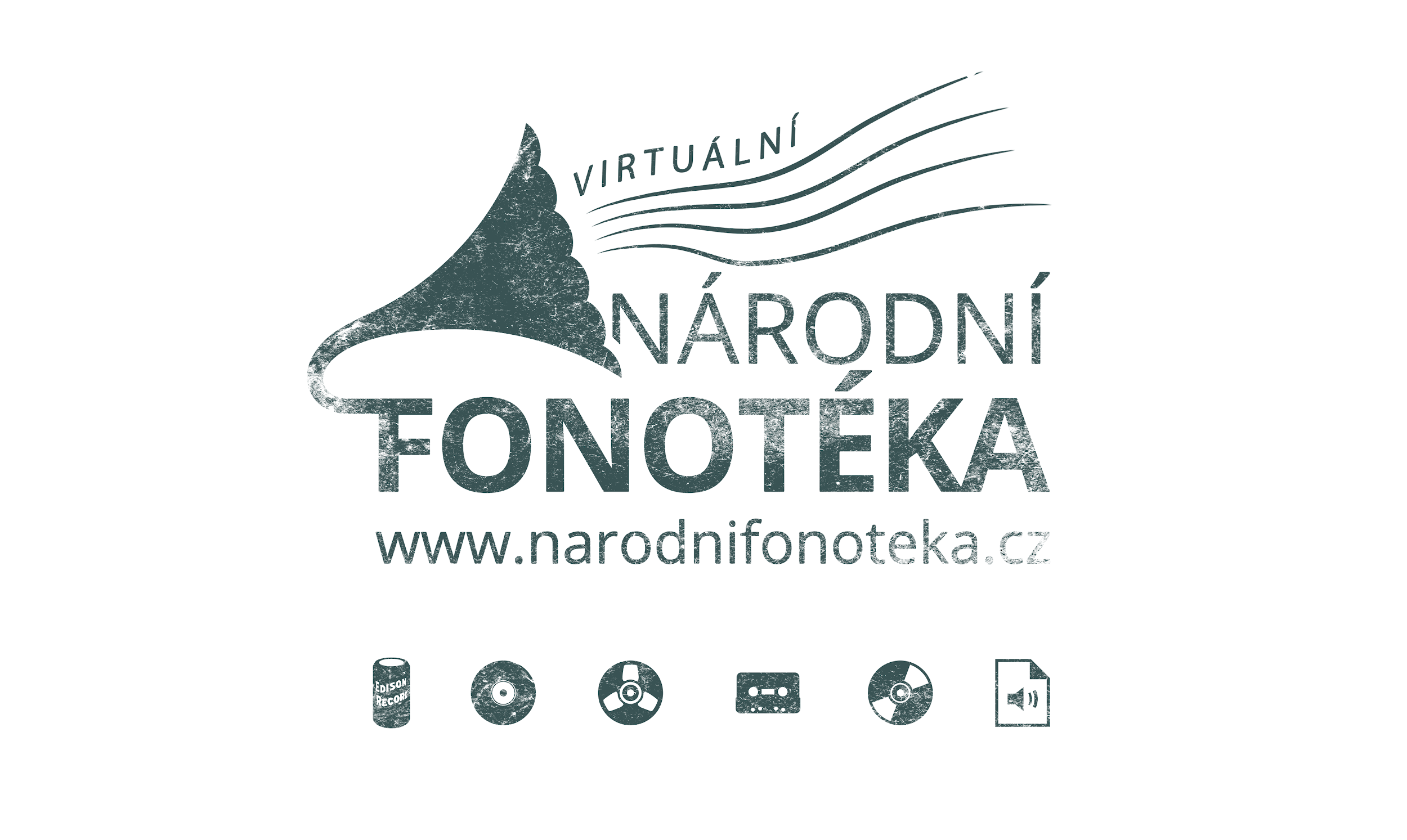 Historie zvuku
Jak se jmenuje nejstarší záznamové   médium?
 Z čeho se obvykle vyrábělo?
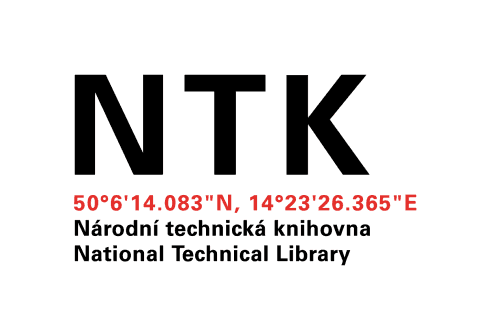 210 mm
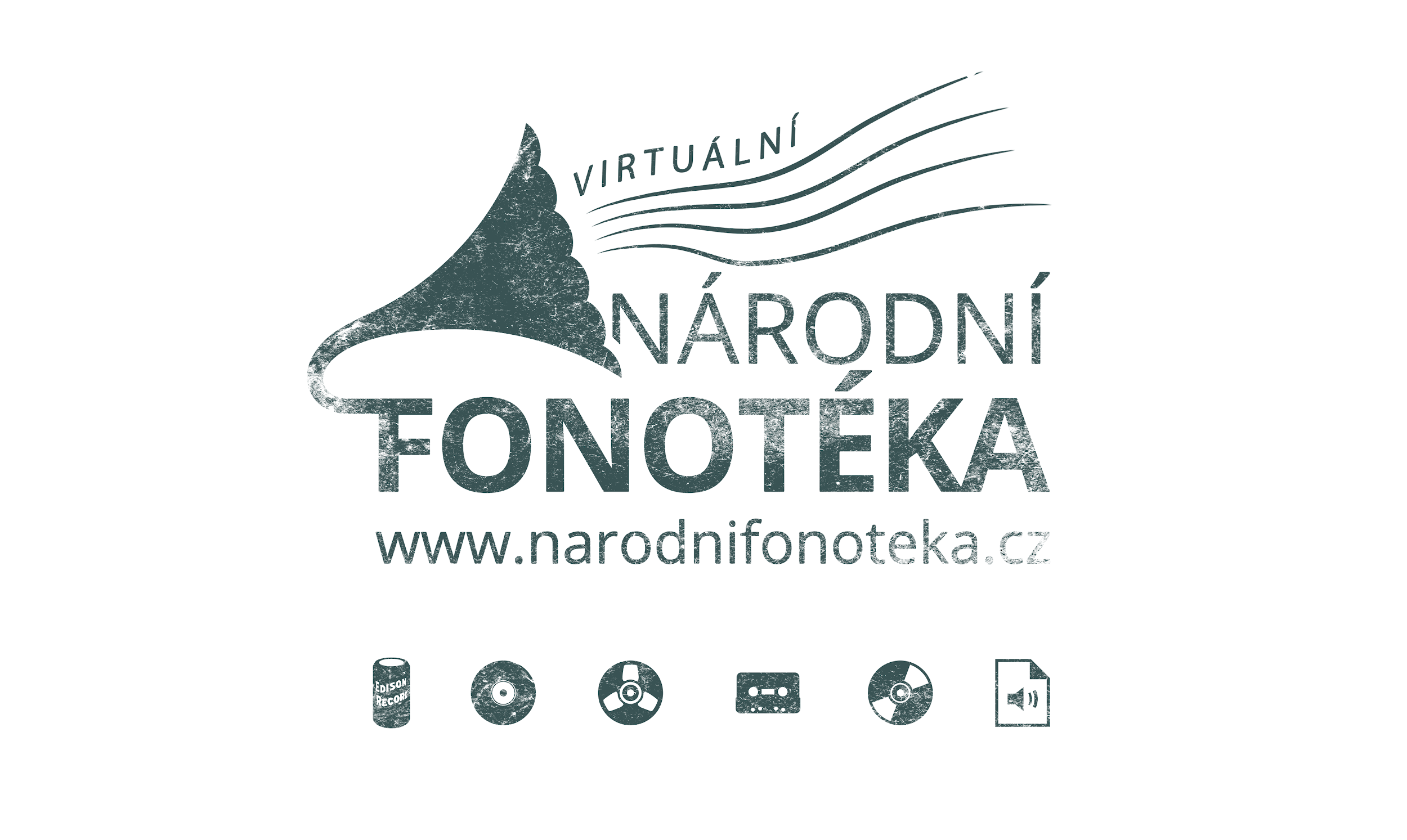 Historické: 

fonoválečky
„berlinerky“
drátofony
šelakové desky
Novodobé: 

vinylové desky
kompaktní disky
pásy
kazety
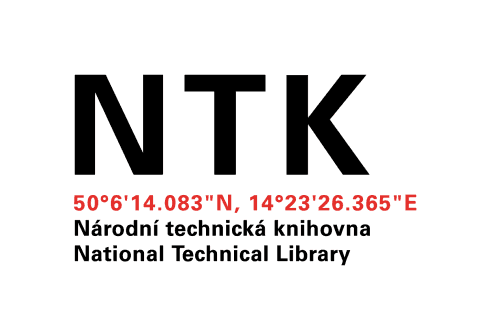 210 mm
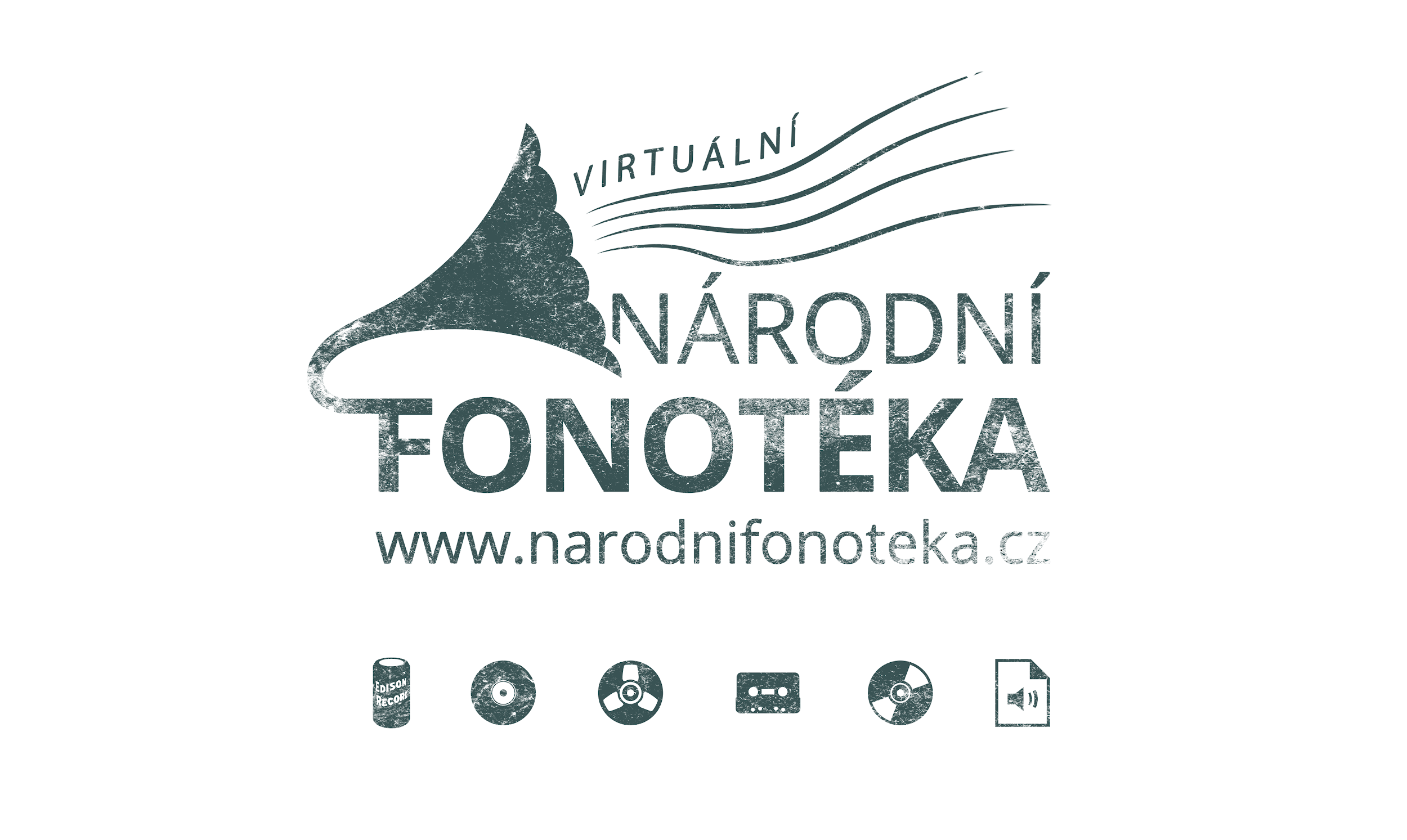 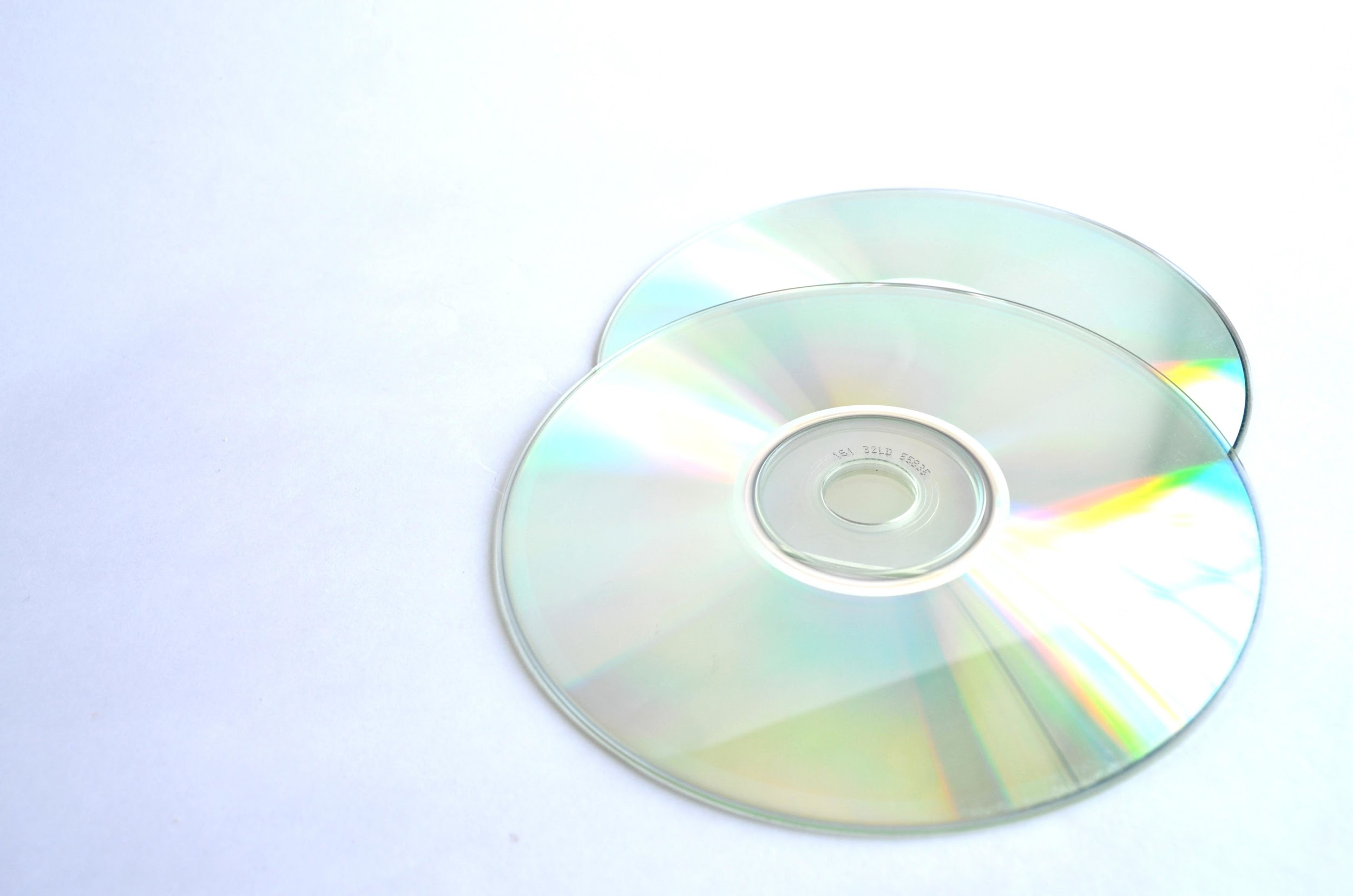 Nosiče
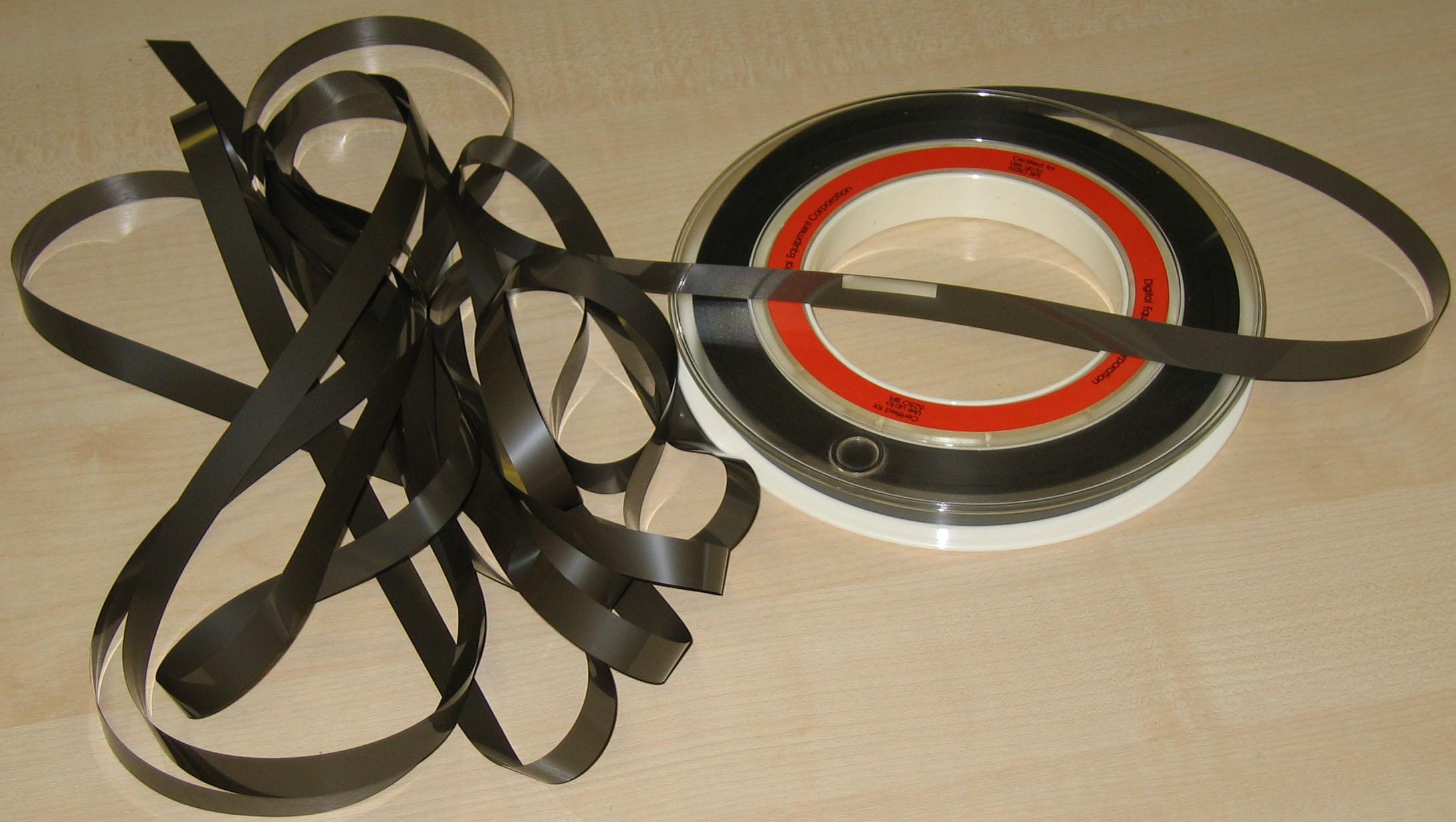 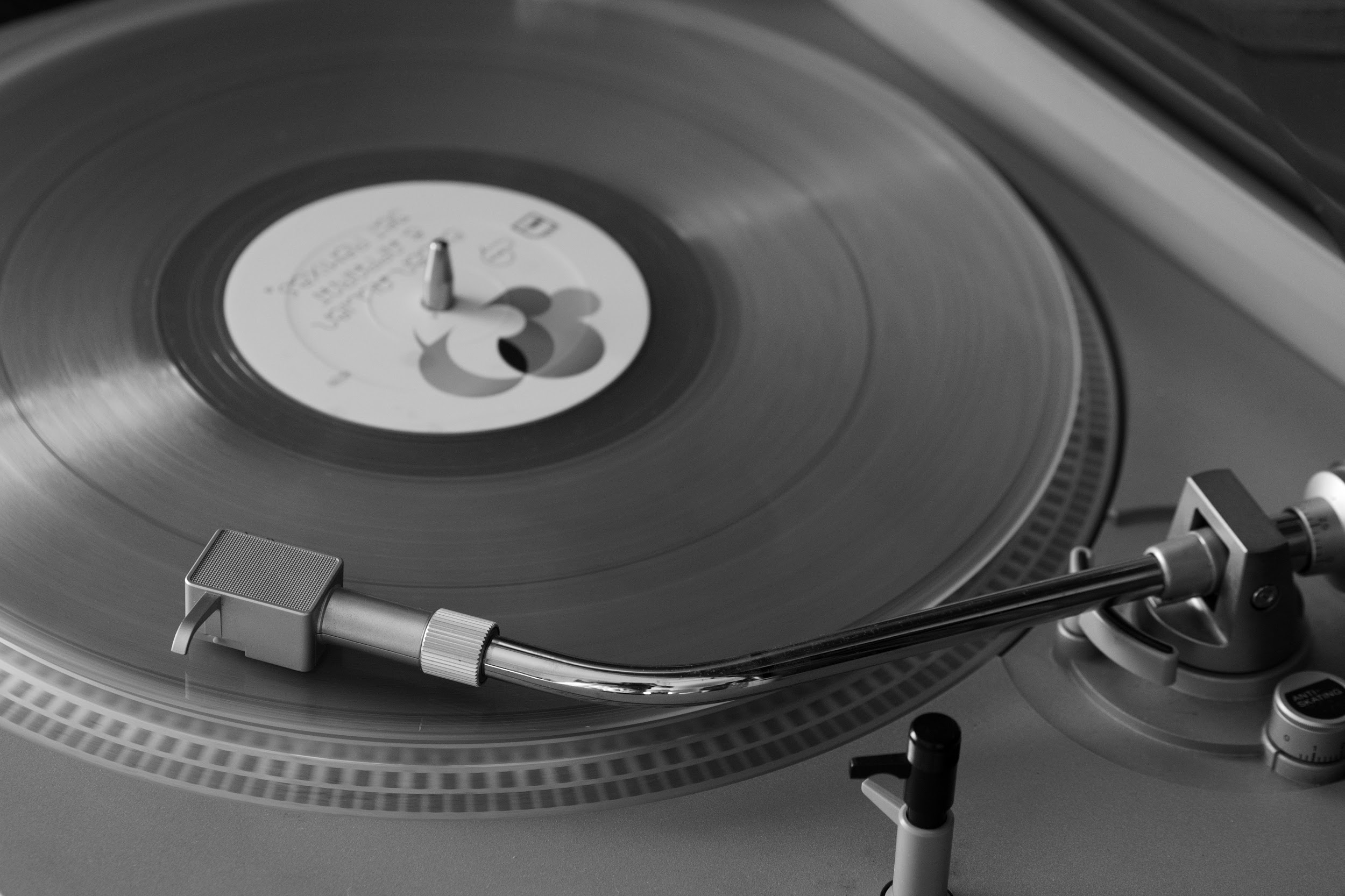 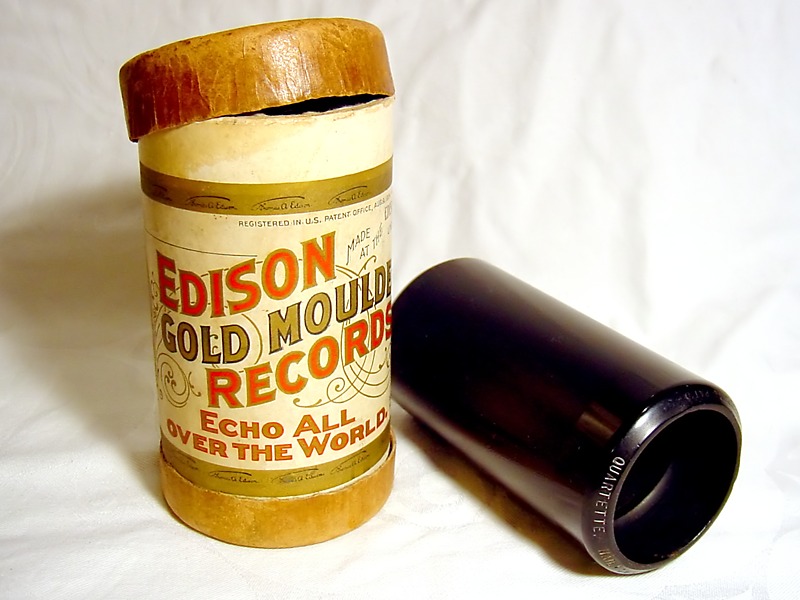 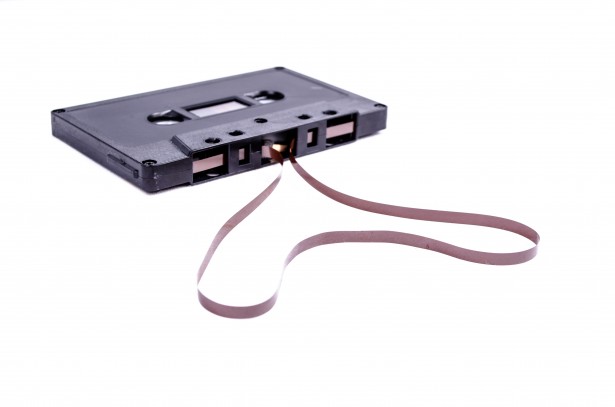 [Speaker Notes: upravím si]
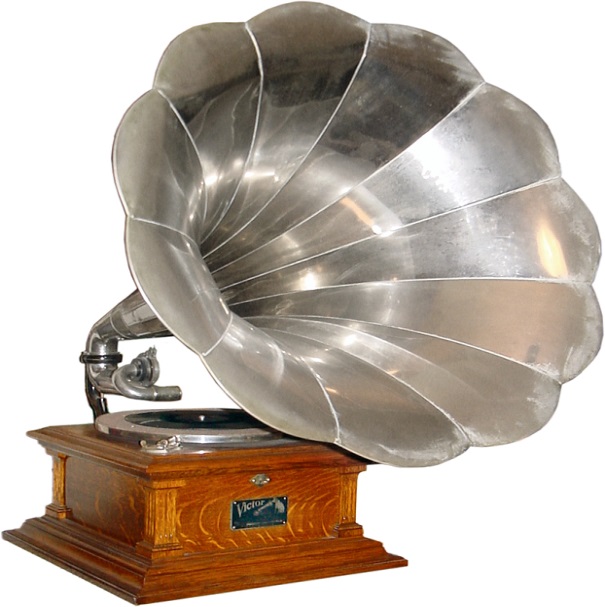 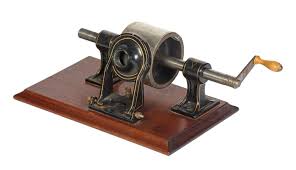 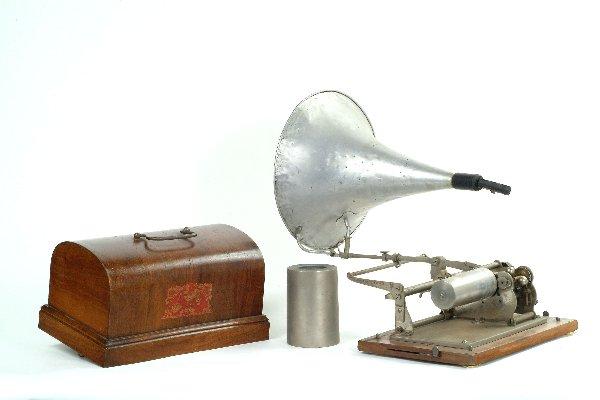 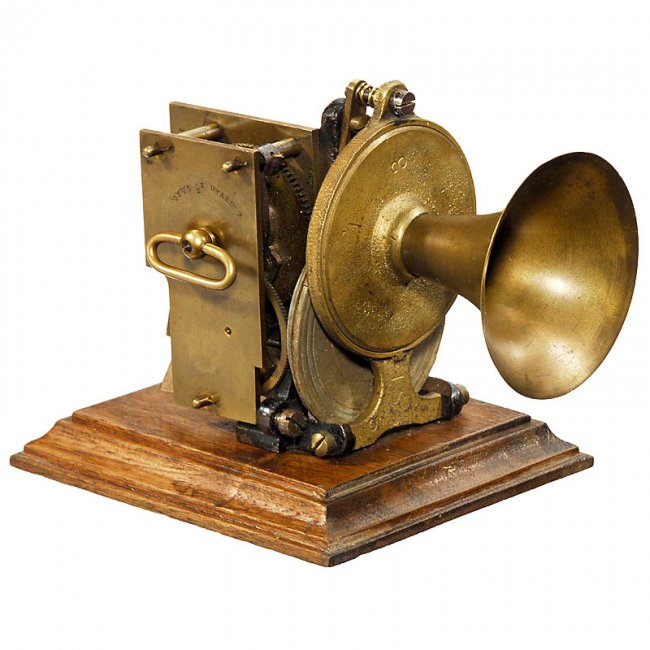 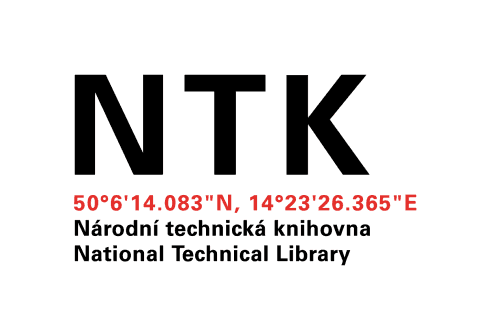 210 mm
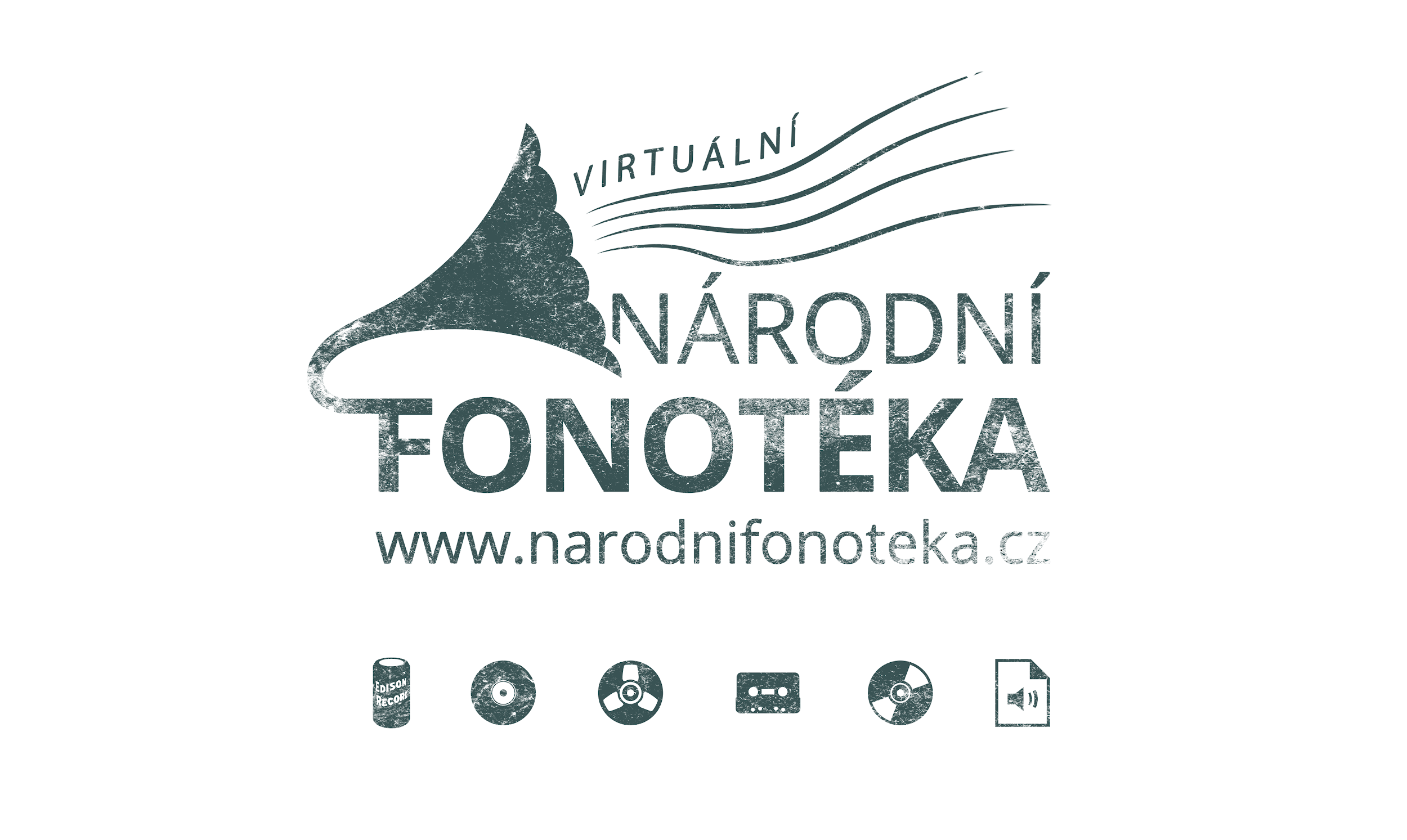 Historie zvuku
Kdo a kdy vynalezl záznam zvuku?
   K jakému původně účelu?
   A jak se nazývají první přehrávače?
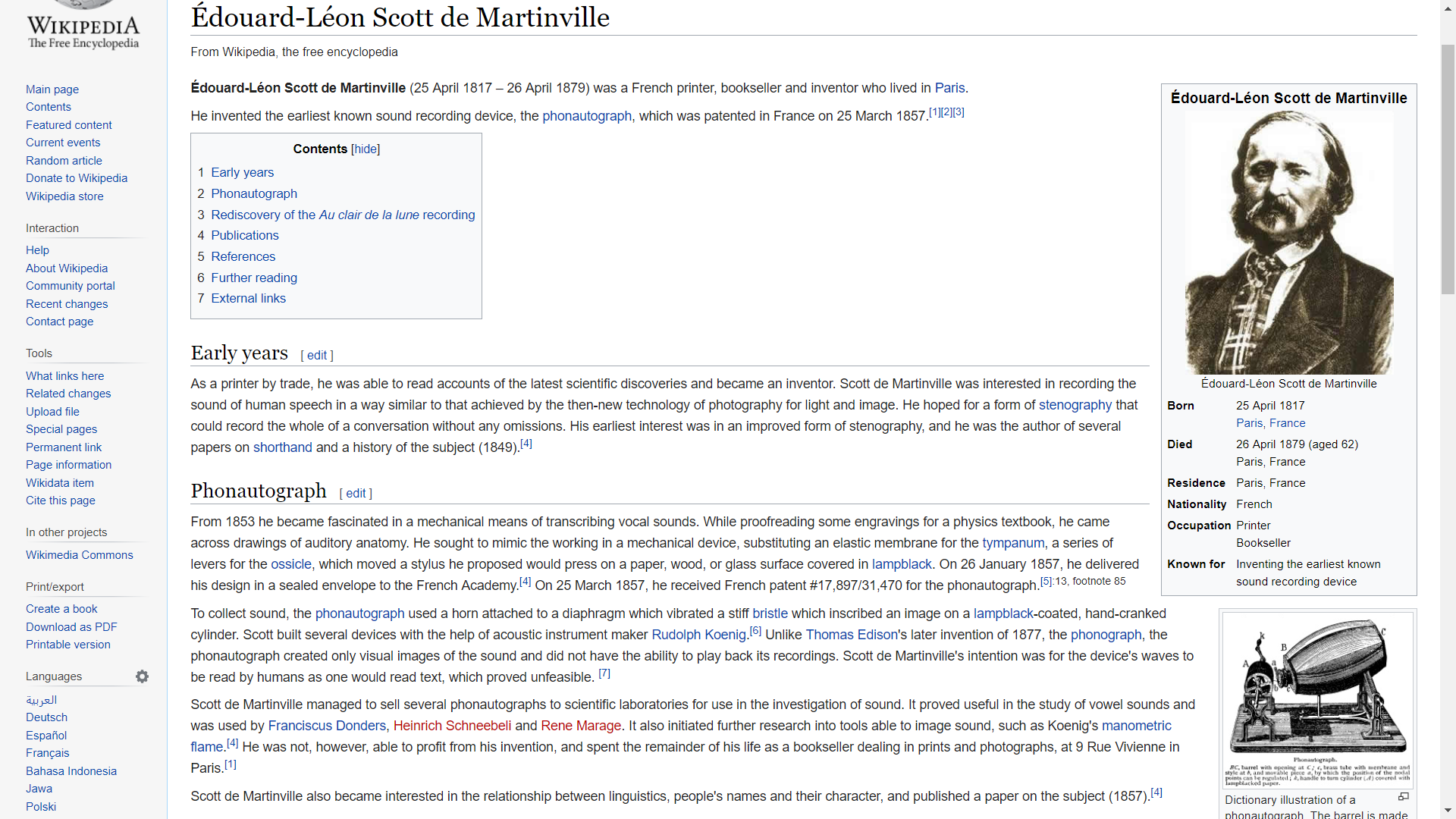 fonautograf - patentovaný ve Francii 25. 3. 1857
vytvářel jen vizuální obraz zvuku, nedokázal zpětně nahrávku přehrát
(na rozdíl od Edisonova fonografu z r. 1877)
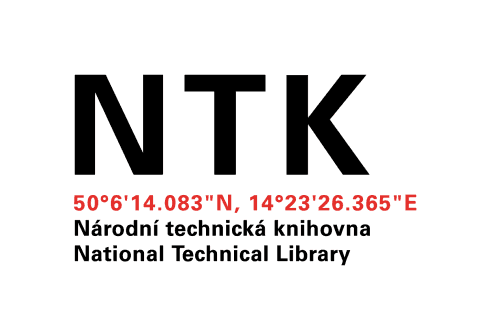 210 mm
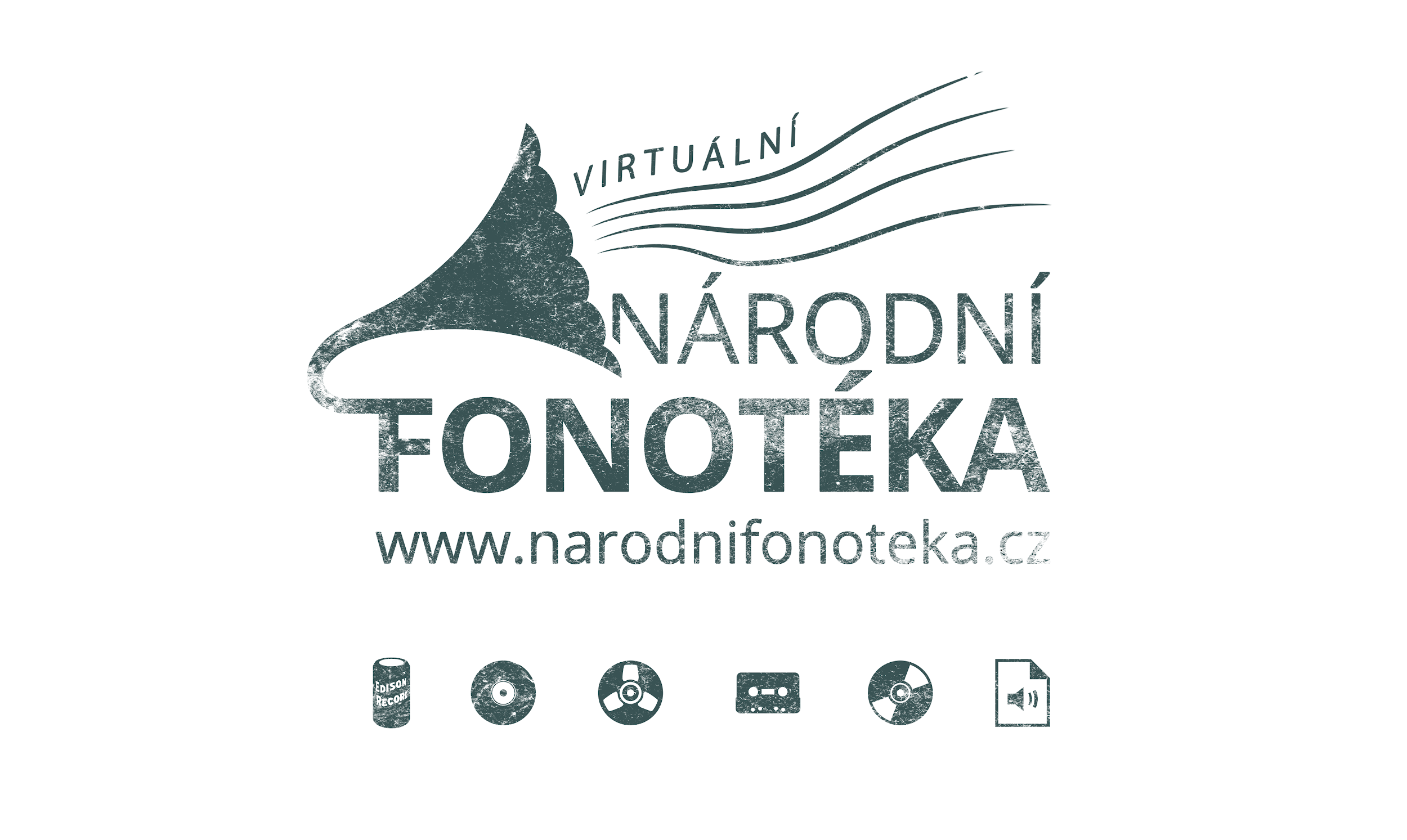 Stručně z historie zvuku (1)
1877 první záznam a reprodukce zvuku: T. A. Edison vynalezl fonografické medium – váleček
 1888 Emil Berliner – vynalezl plochou desku 
 1891 první známá nahrávka na fonoválečku na českém území
 1901 první známá nahrávka na gramofonové desce v českém jazyce
 1923 první vysílání Českého rozhlasu (Radiojournalu)
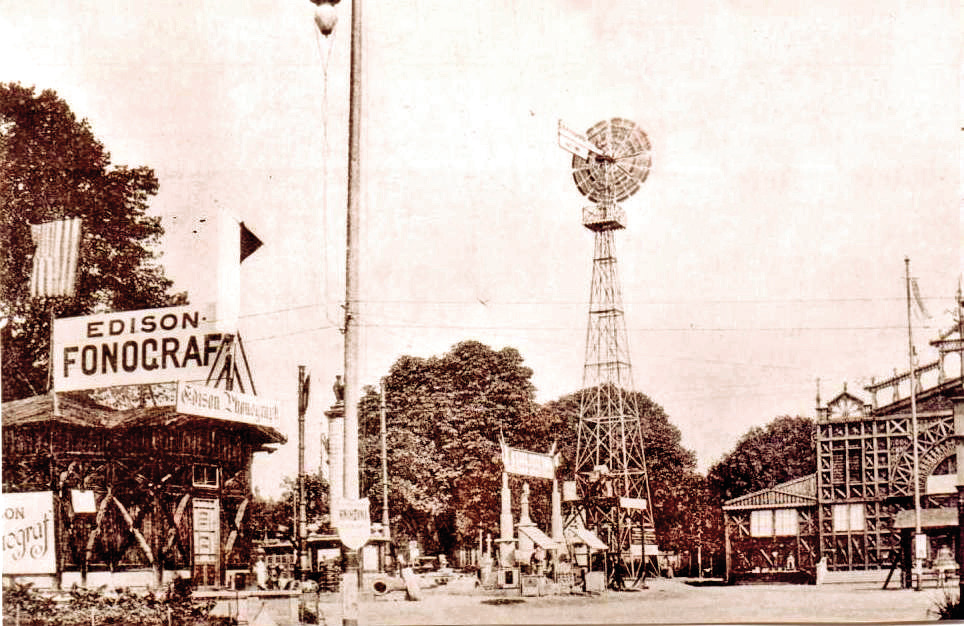 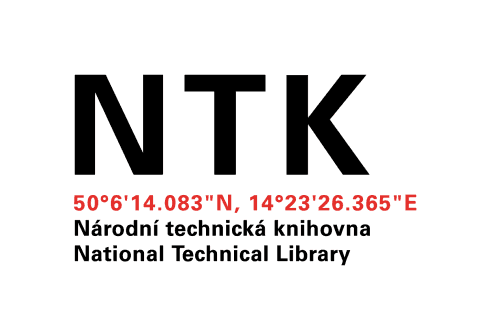 210 mm
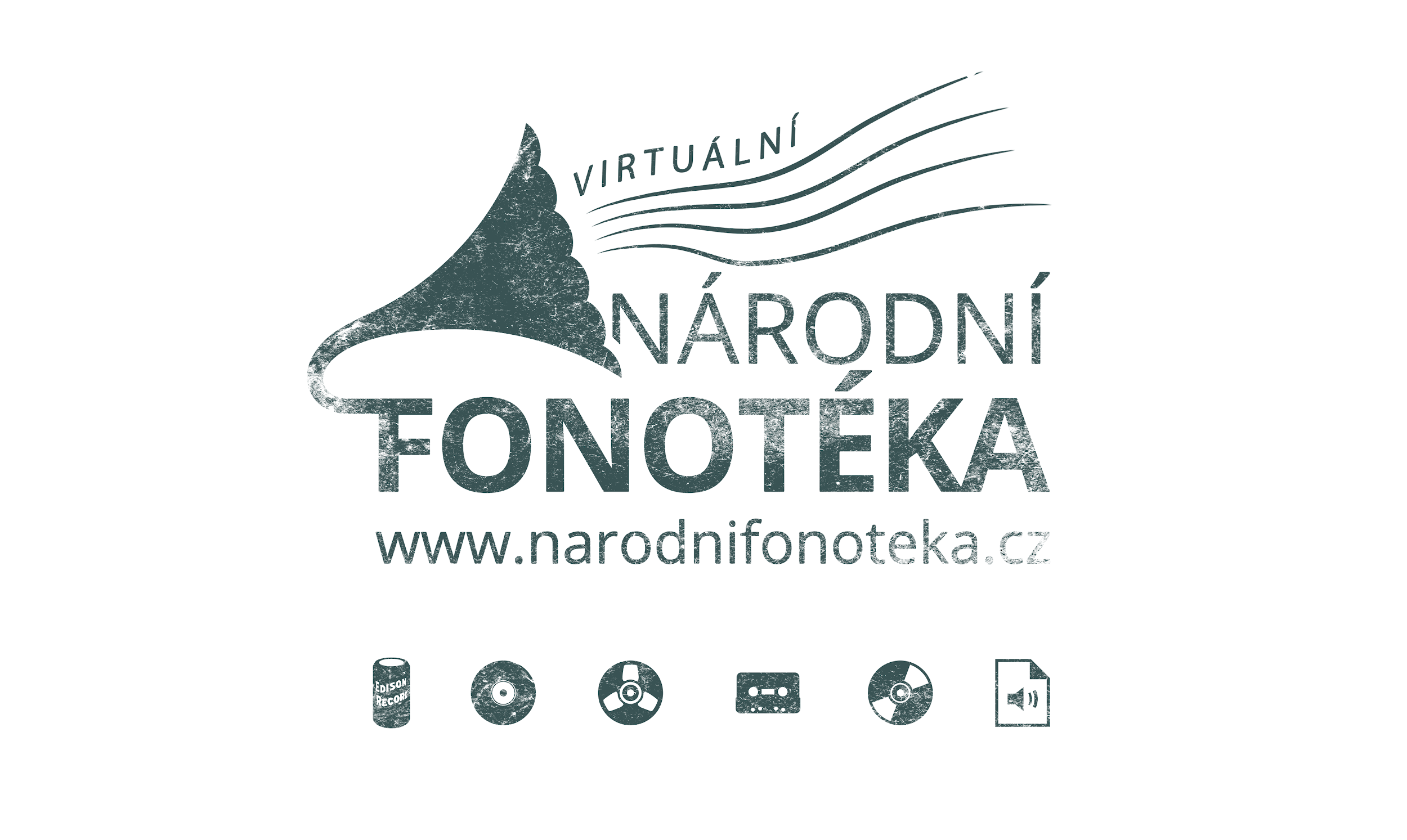 Stručně z historie zvuku (2)
1910 první myšlenky o národní fonotéce – prof. J. Zubatý
1928 – 1934 úsilí ČAVU vybudovat "velký, všestranný a obecně užitečný archiv gramofonický a fonografický„ 
    – základem archivu 506 matric
1930 založena ESTA a Ultraphon = první ryze česká gramofonová vydavatelství
rozvoj gramofonového průmyslu před 1. sv. válkou
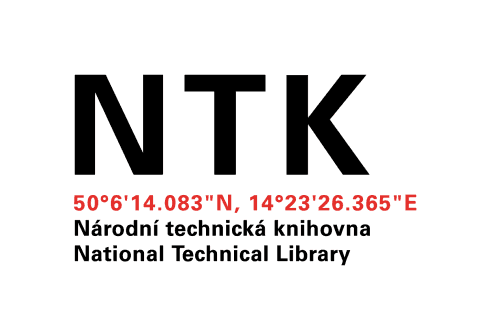 210 mm
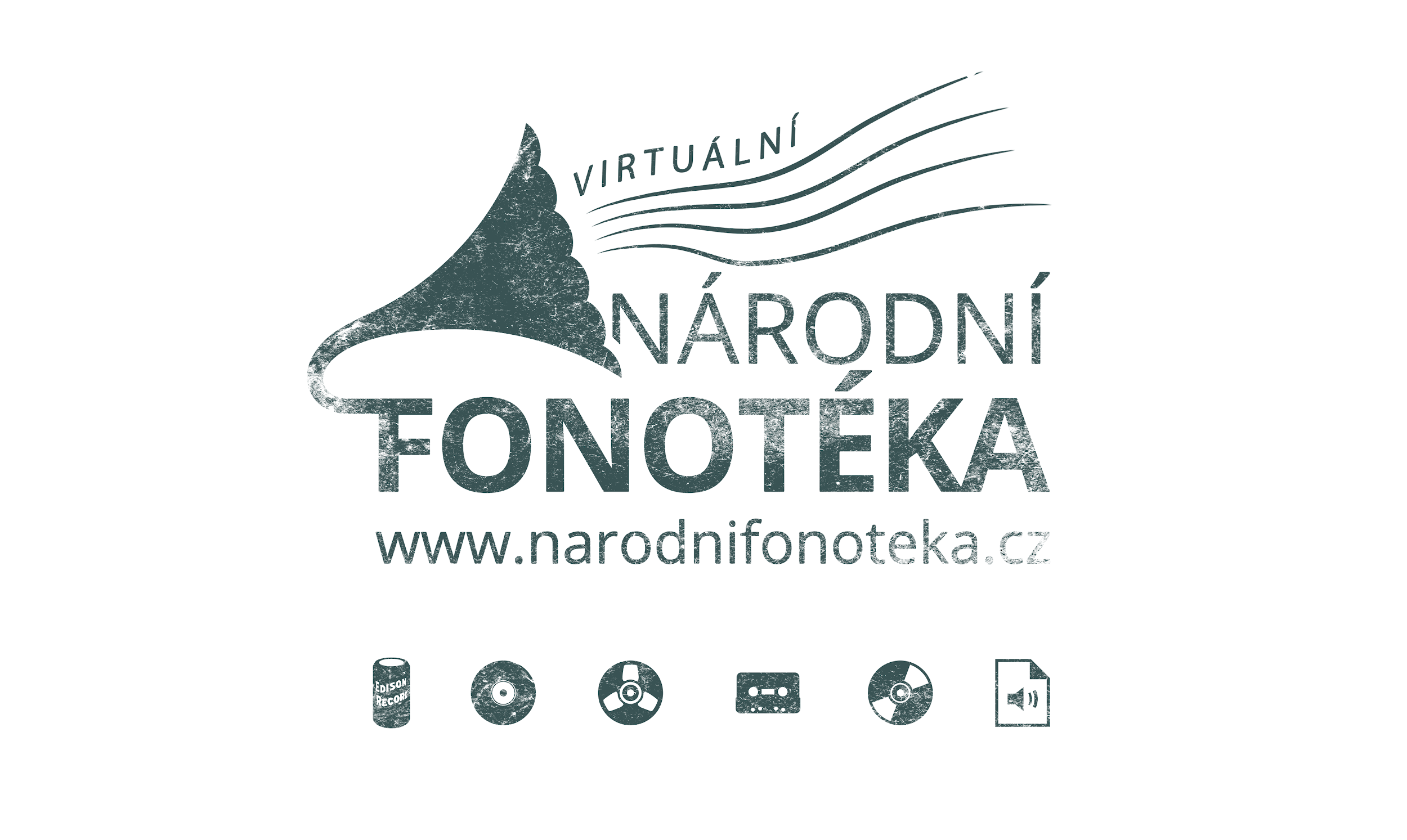 Stručně z historie zvuku (3)
1946 po znárodnění: SUPRAPHON, Gramofonové závody
PANTON, Opus
Archiv ČAV přechoval historické matrice až do r. 2002
nové technologie a nosiče
stále chybí instituce typu Národní zvukový archiv
pokusy v 90. letech 20. století neúspěšné
znovu oživeno s příchodem Virtuální národní fonotéky
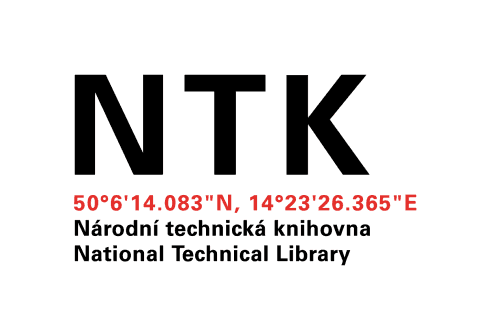 210 mm
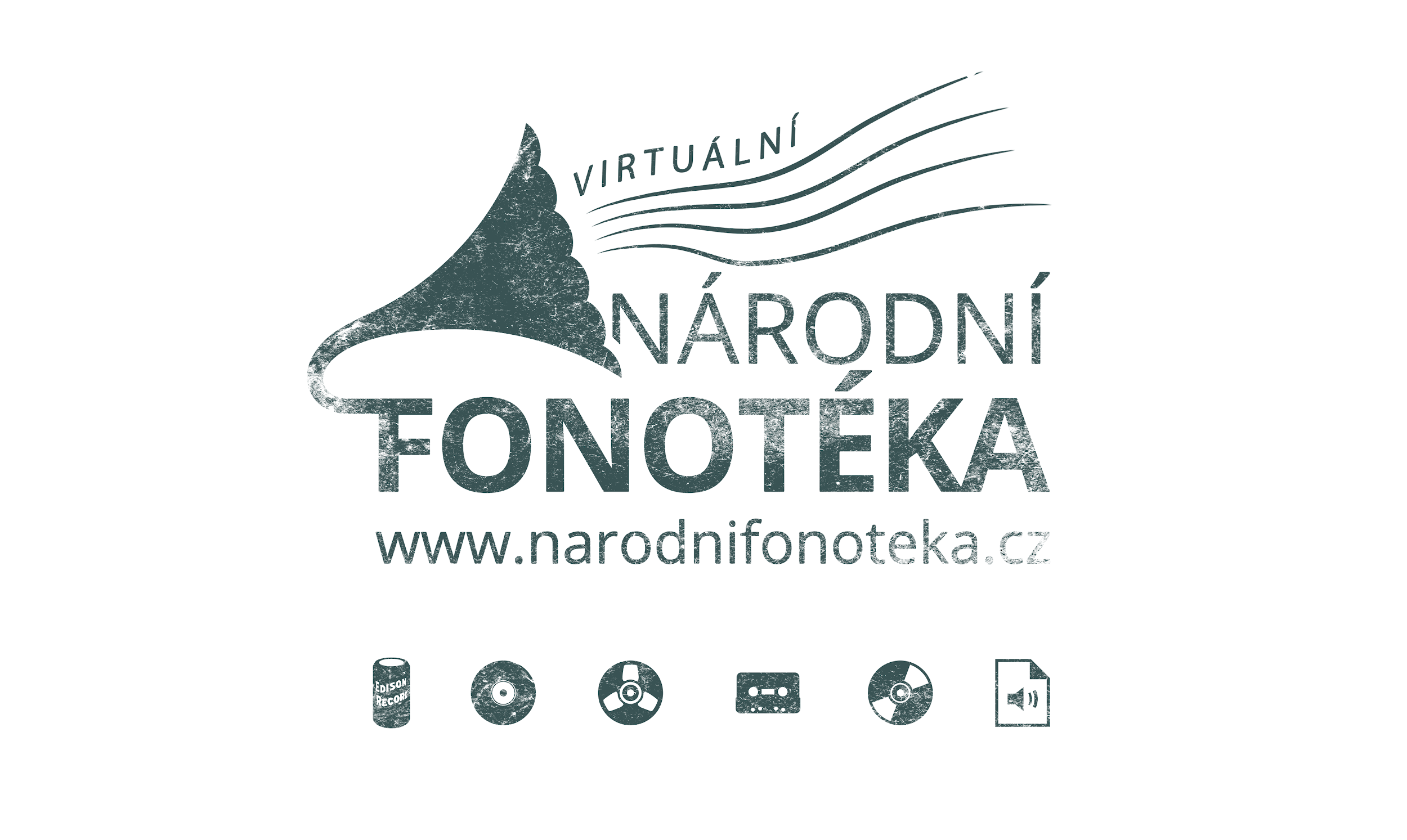 Historie zvuku
Jak se nazývá střed desky?
  Podle čeho lze jednoznačně       	identifikovat desku ?
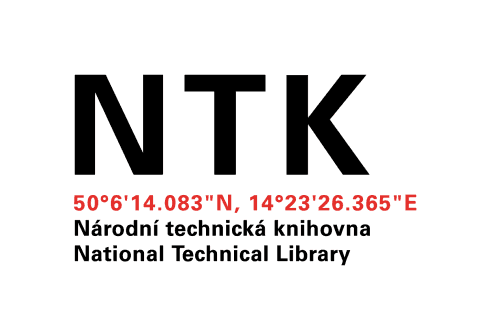 210 mm
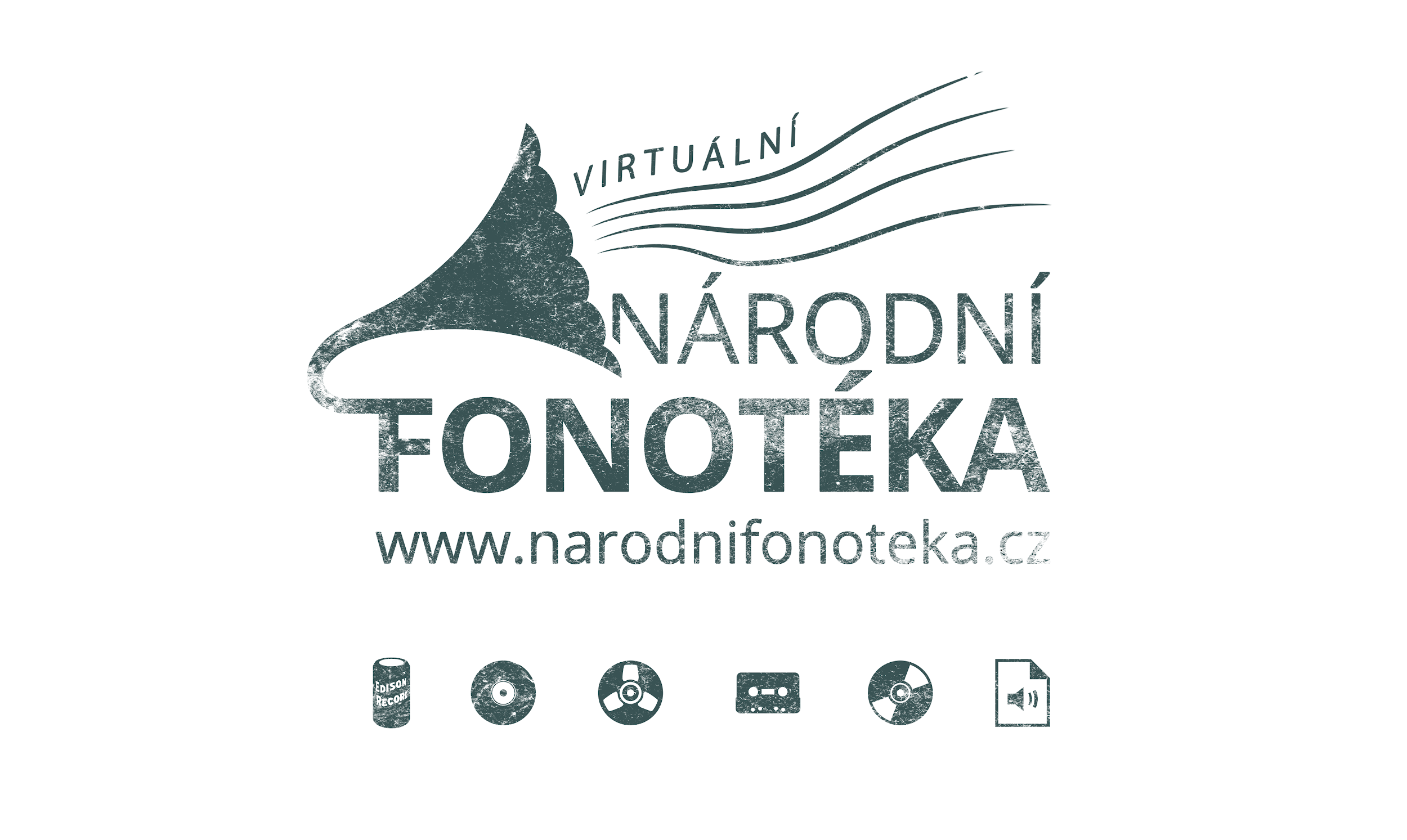 Etikety
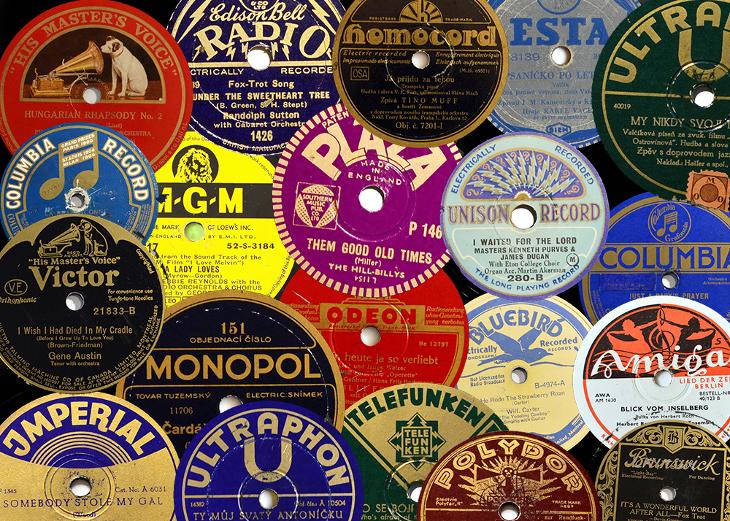 Kde domov můj z roku 1901
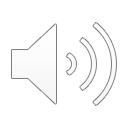 Název: Kde domov můj
Interpret: Franz Pacal
Místo: Vídeň
Vydavatel: Berliner 
Matrice: 72640
Rozměr: 17,5 cm
Rok: 1901
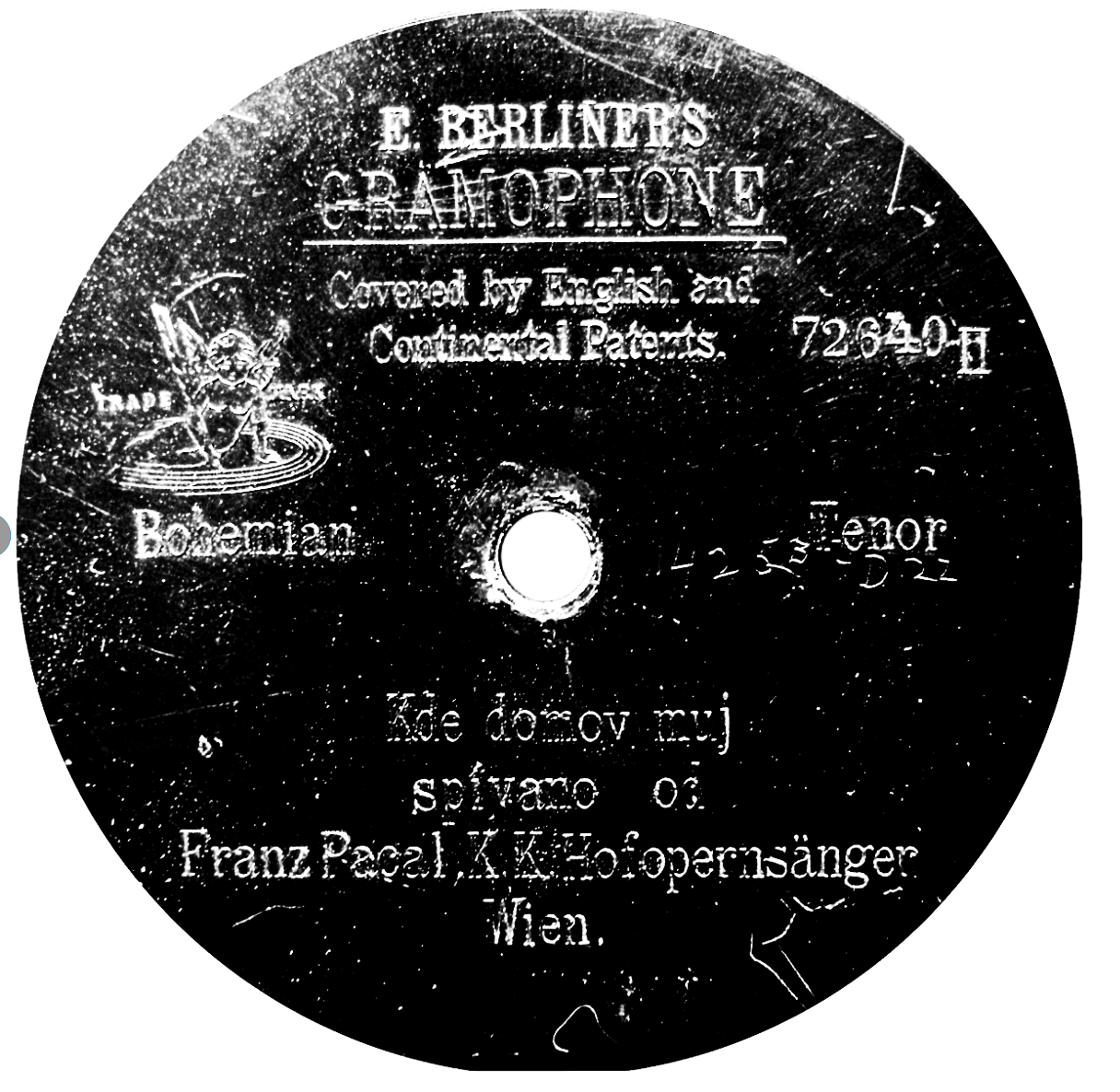 Soukromý archiv Gabriela Gössela
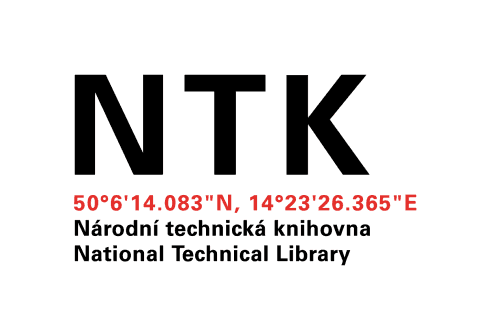 210 mm
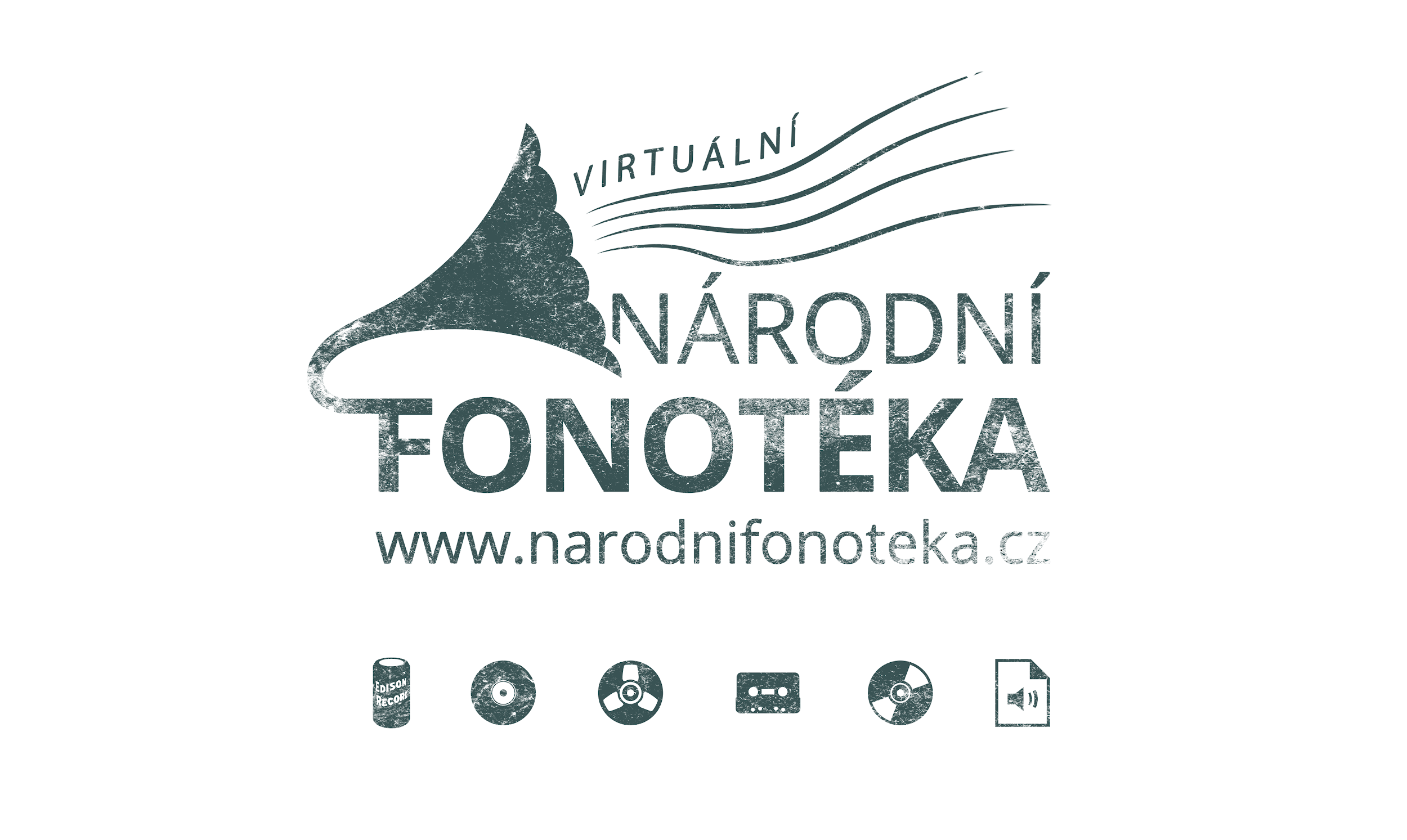 Proč uchovávat a chránit zvukové nosiče?
fyzická degradace nosičů = ztráta obsahu

zastarávání technického vybavení
pro řadu ZN neexistuje původní reprodukční zařízení či jiné potřebné komponenty
Vědomosti odcházejí s odborníky oboru: 
sběratelé/fandové, opraváři/technici   

POZNÁNÍ LIDSKÉ KULTURY, HISTORIE, atd.
je důležité je zachovat nahrávky pro budoucí generace
ochrana/záchrana národního kulturního dědictví
SOUČÁST EVROPSKÉHO KULTRUNÍHO KONTEXTU
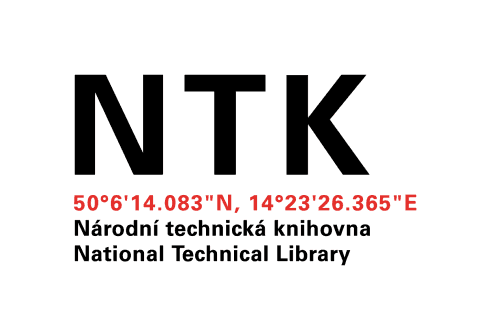 210 mm
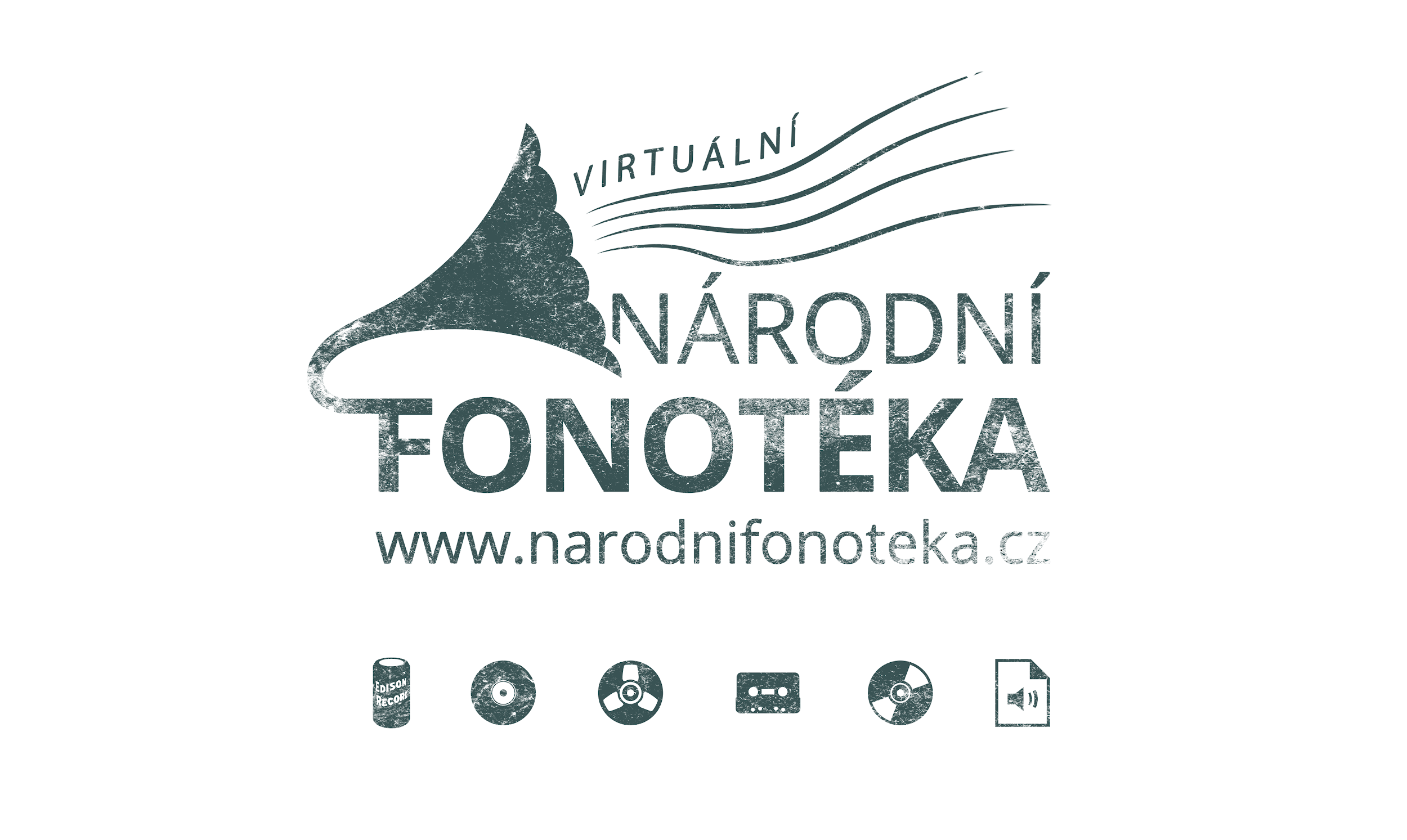 Důležité faktory komplexní péče o ZD
stav evidence a katalogizace
   podmínky pro skladování
   omezit ohrožující činitele
   přehrávací technika
   kvalifikované/poučené pečující osoby
   nutnost pravidelných kontrol stavu a obsahu
   nároky na pracovní kapacity a finance
   ochrana x dostupnost
   digitalizace a redigitalizace → jediná cesta k trvalé záchraně
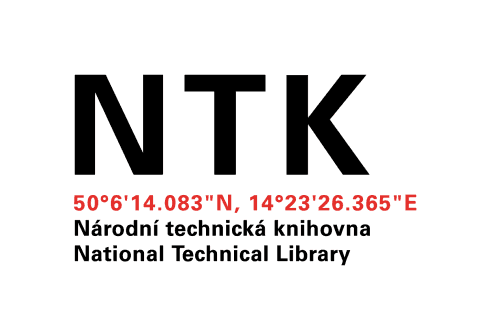 210 mm
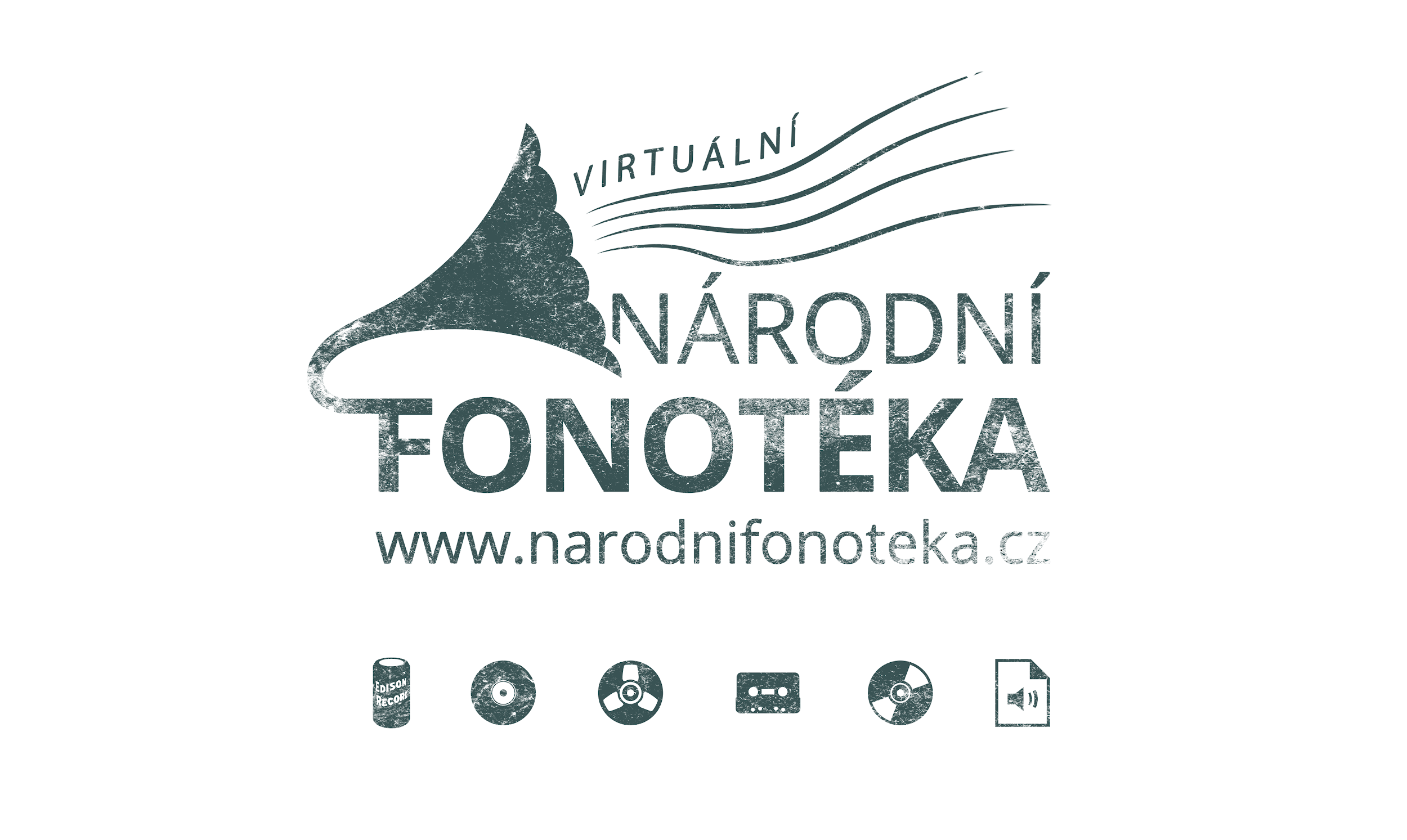 Zásady ochrany a digitalizace ZN (1)
ochrana fyzických nosičů
ochrana digitálnách dat 
Technický standard IASA TC03 (Technical Committee, The safeguarding of the Audio Heritage: Ethics, Principles and Preservation Strategy)
Fyzická ochrana:
skladování - podmínky, specifika jednotlivých nosičů
očista
obaly, stavění
manipulace
transport
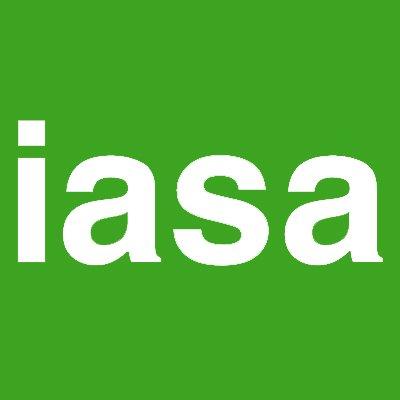 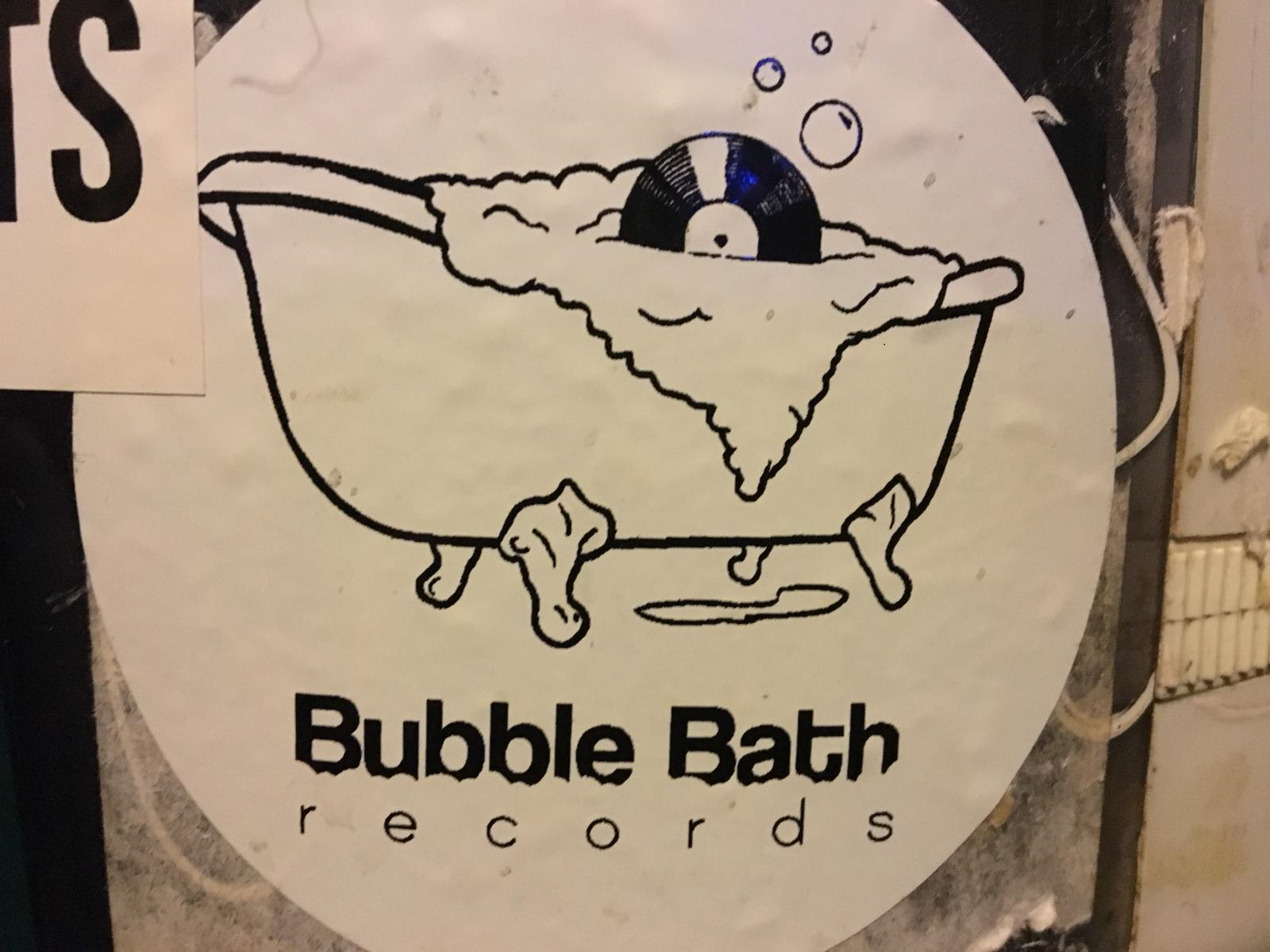 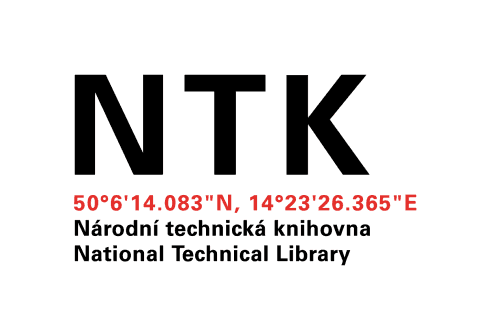 210 mm
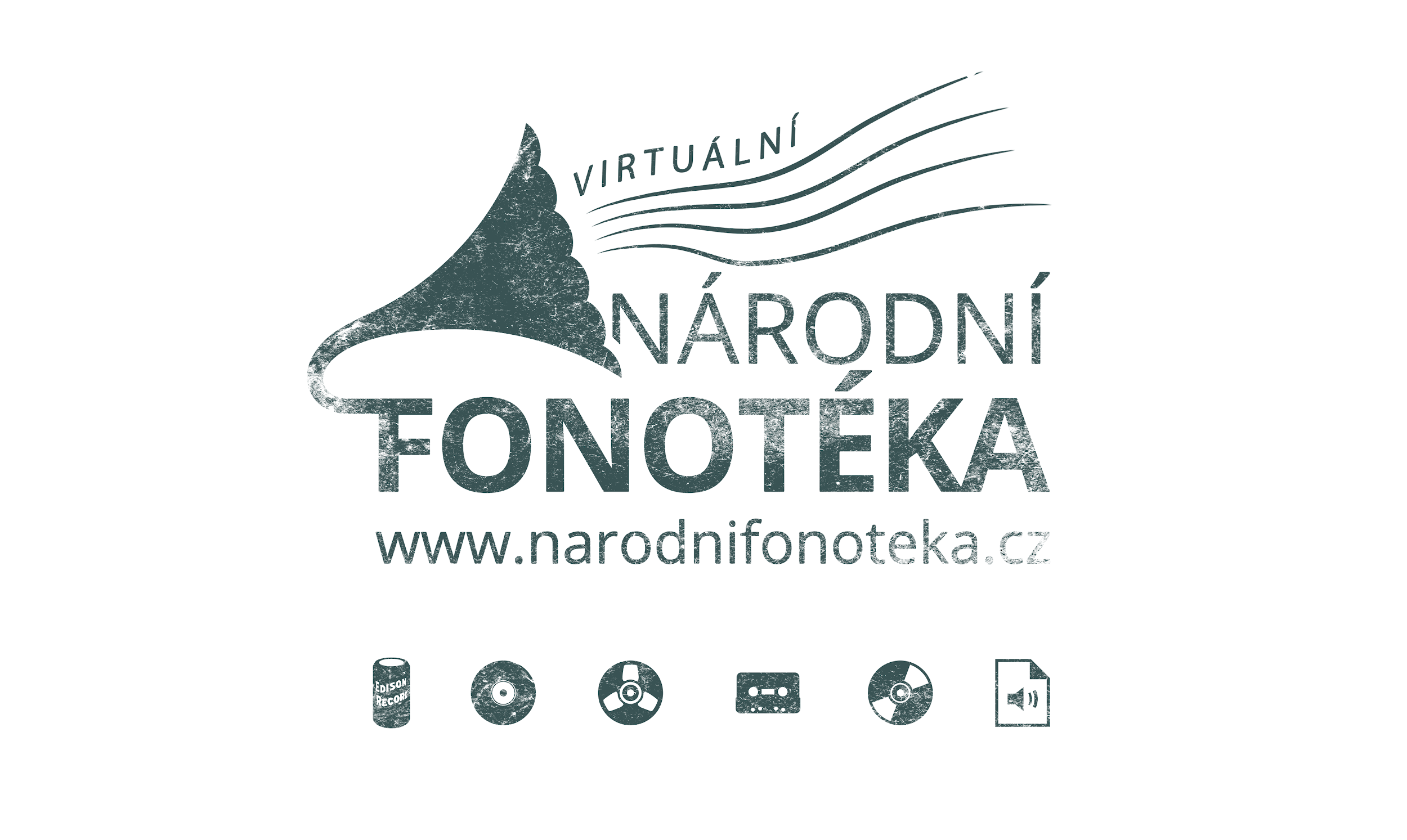 Zásady ochrany a digitalizace ZN (2)
Návrh modelového řešení pro dlouhodobé uchovávání vybraných typů zvukových dokumentů v paměťových institucích České republiky. 
Novotná, Helena. Brno, 2018. Diplomová práce. Masarykova univerzita, Filozofická fakulta. Vedoucí práce Michal Hora.

METODIKY: (více viz dále): 
Manipulace s historickými nosiči a jejich ochrana
Digitalizace etiket gramofonových desek
Digitalizace fonografických válečků
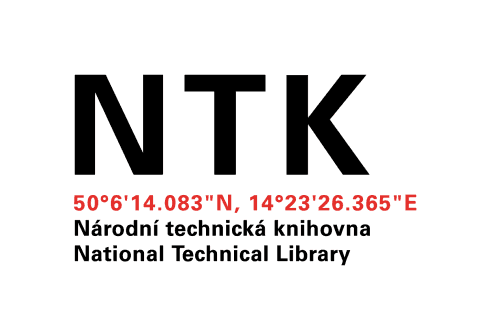 210 mm
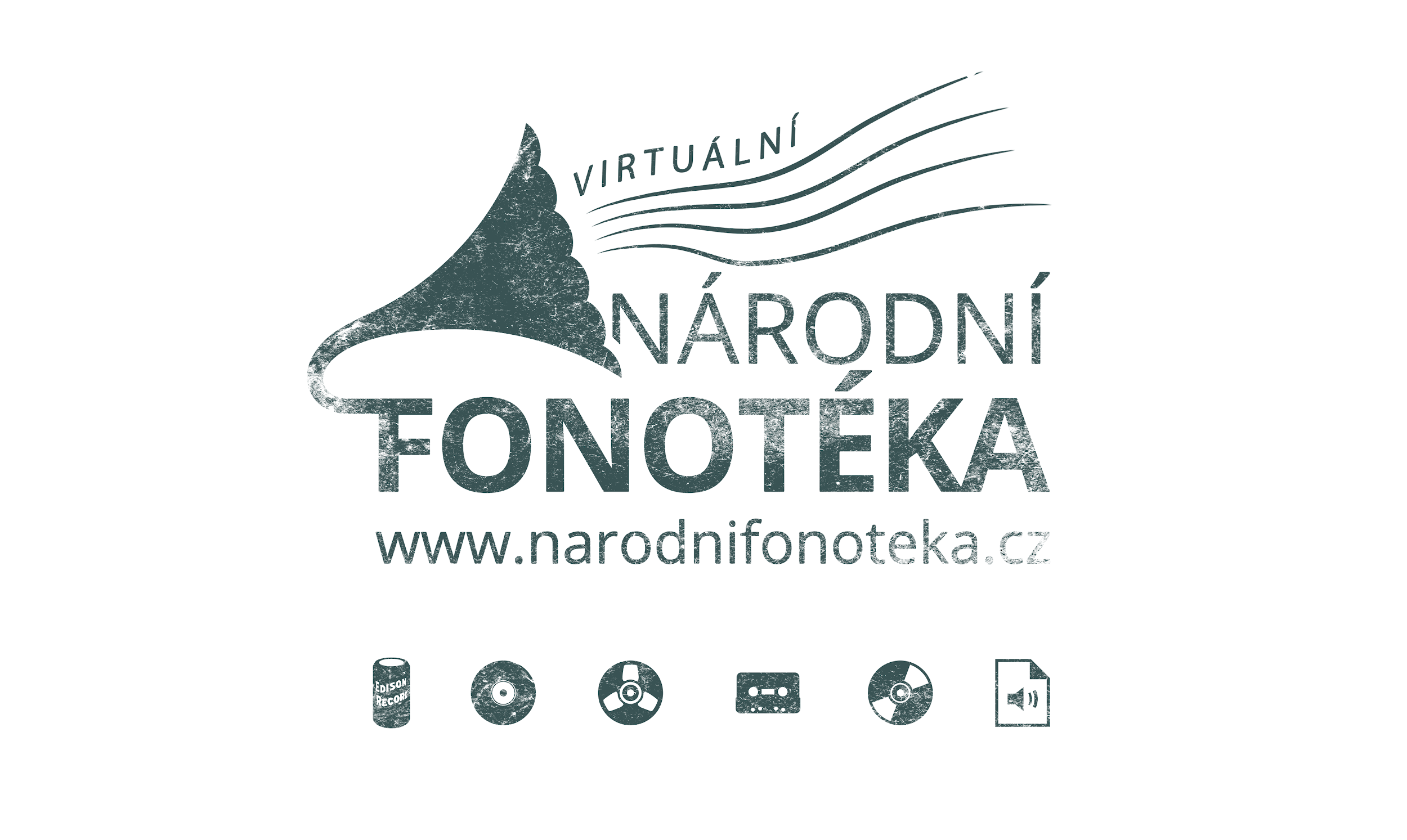 Základy digitalizace ZN
vlastní proces digitalizace – workflow, přístroje
Standardy procesu a vhodný SW
vytváření standardního počtu kopií (master, uživatelská, archivní)
popisná, technická, strukturální a administrativní metadata
repozitáře a dlouhodobé uložení dat
obsahová a bitová ochrana 
 digitální kurátorství
semináře v NTK: Michal Konečný 
2019 v rámci AKM: Bertram Lyons  
výzkum je součástí projektu Nový fonograf
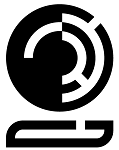 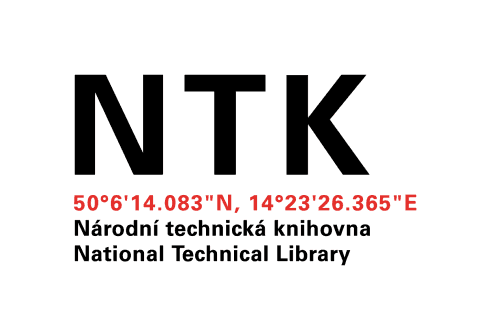 210 mm
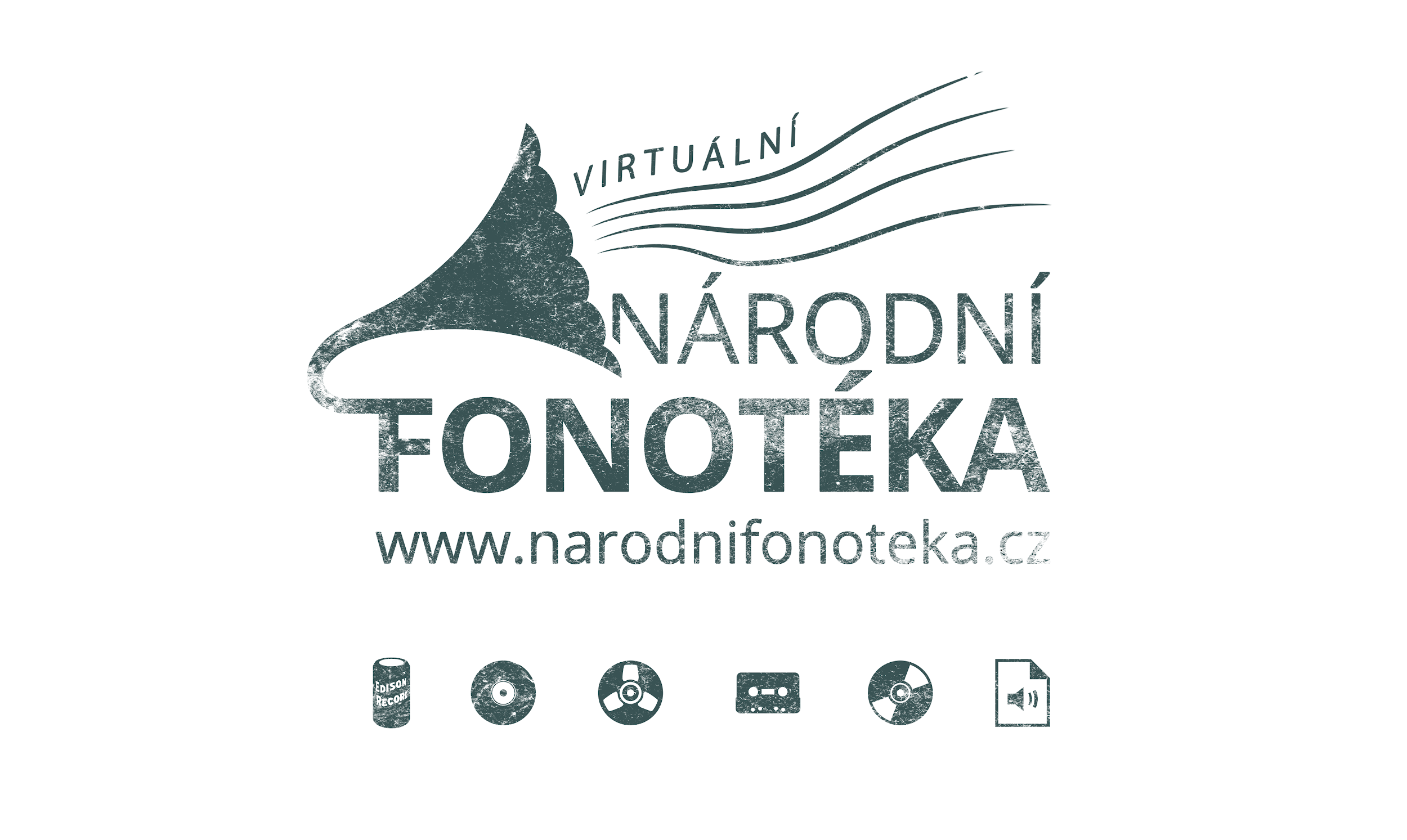 Situace v zahraničí
rozvíjí se i ve státech “rozvojových” (Afrika apod.)
mezinárodní odborné asociace, národní spolky
velké instituce a týmy odborníků (British Library, Phonogramm Archiv, Austrálie, Afrika….)
existence velkých projektů (Save our Sound, …)
dotováno státem, součástí běžné činnosti
digitalizace ve velkém rozměru
velká pozornost věnována orální historii
výměny odborníků mezi zeměmi, stáže…
projekty podporované/dotované ze strany států …
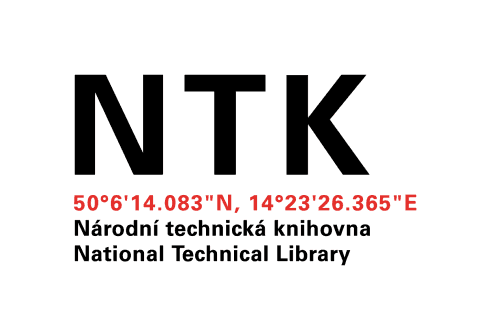 210 mm
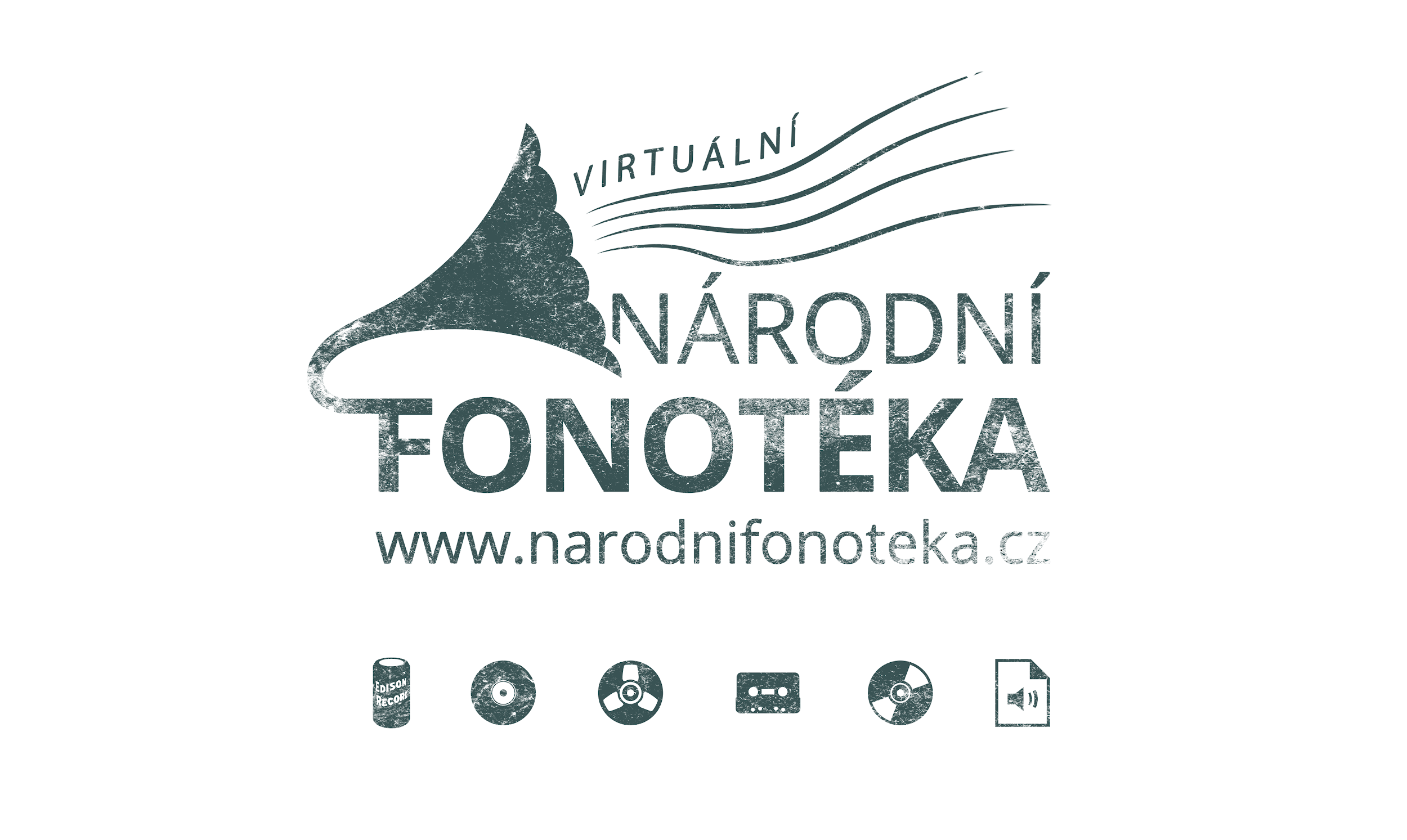 Příklady asociací apod.
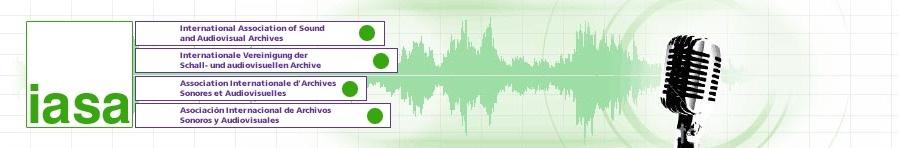 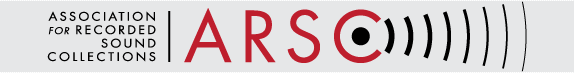 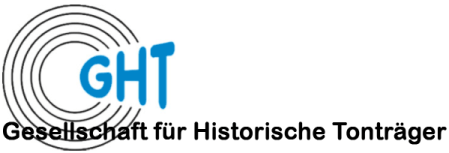 IASA - Discography Committee
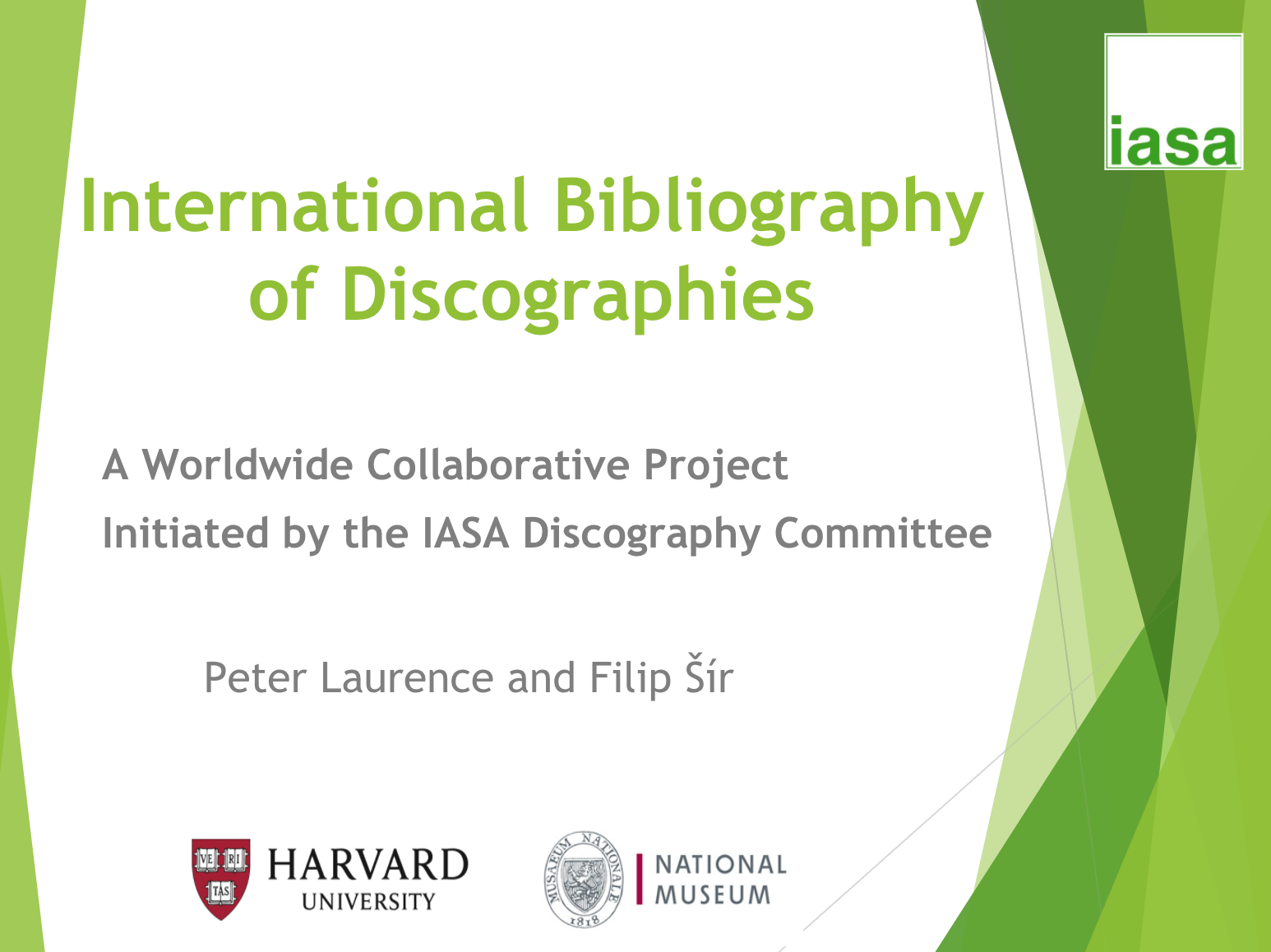 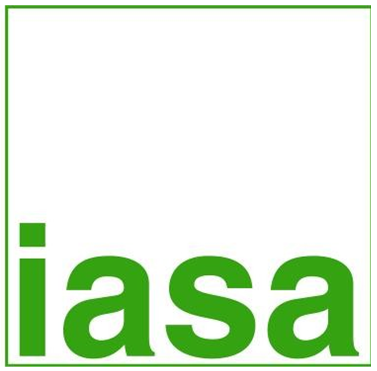 27
https://www.iasa-web.org/international-bibliography-discographies-worldwide-collaborative-project
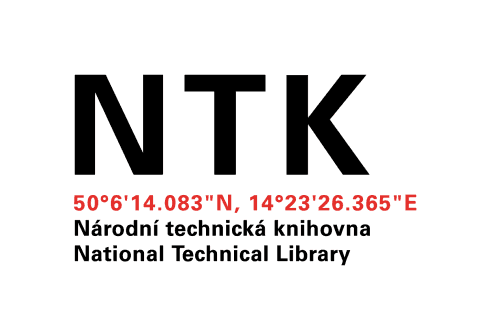 210 mm
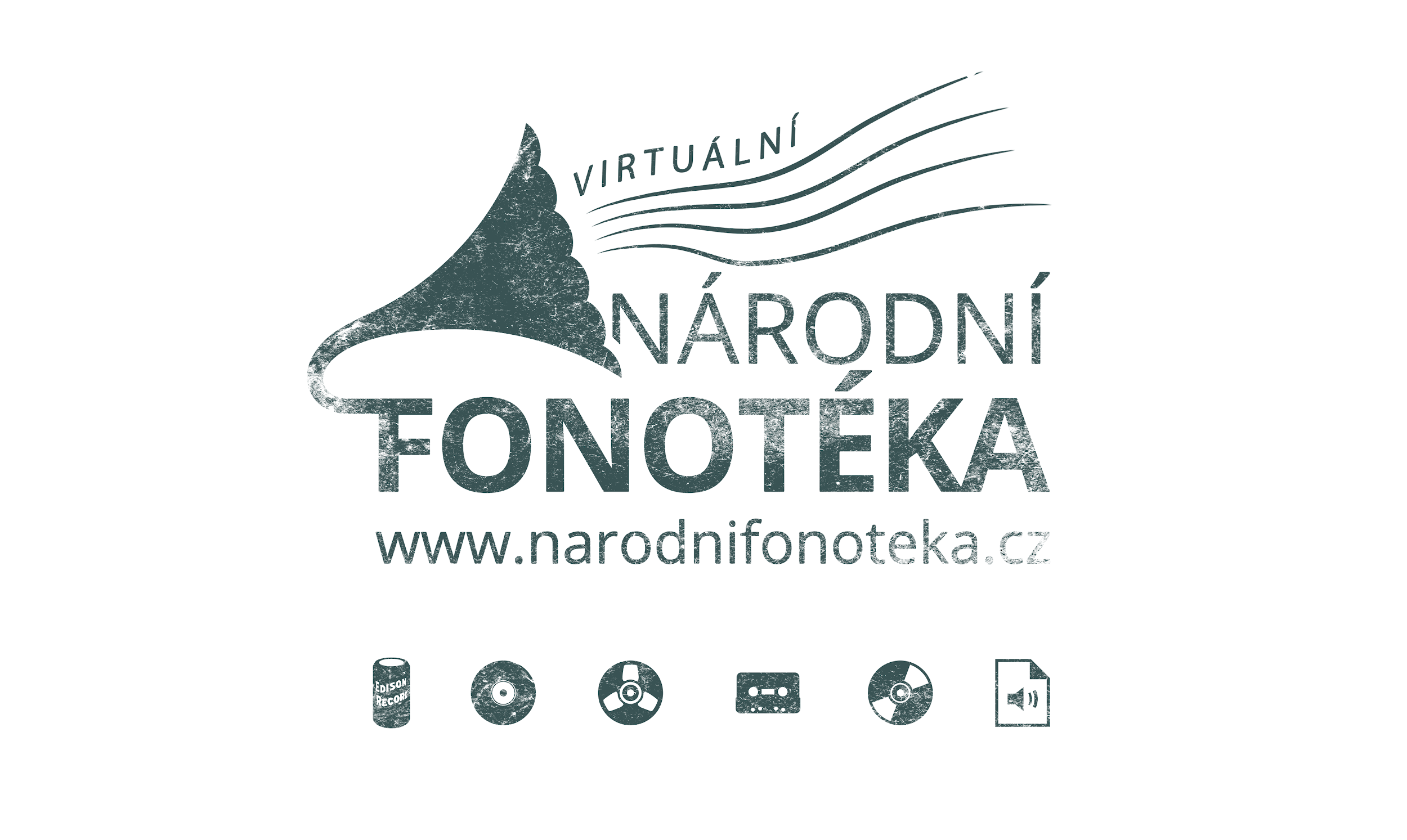 Příklady dobré praxe v zahraničí
Trove - National Library of Australia
  Classical Discography 
  Jazz Discography Project  
  National Jukebox - Knihovna Kongresu - Library of Congress
 British Library Sounds
 Das Phonogrammarchiv 
 Das Deutsche Musikarchiv 
 UCSB Cylindar Audio Archive -
 DAHR – Discography of American Historical Recordings
 The Lindström Project
 DISCOGS komerční, zprostředkování prodeje, celosvětová produkce, včetně nahrávek československých, dobrá struktura
Internet Archive - Great 78 Project
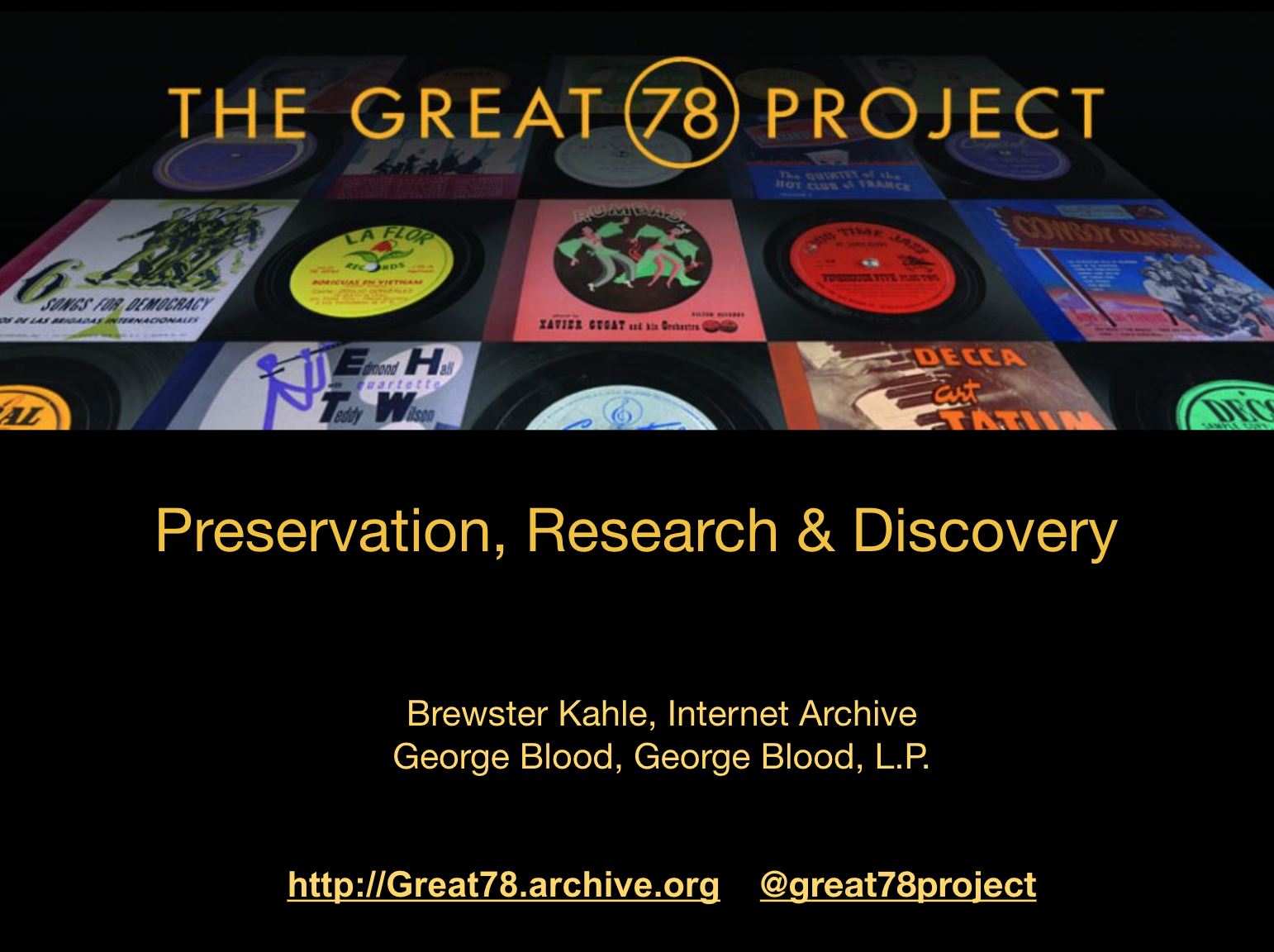 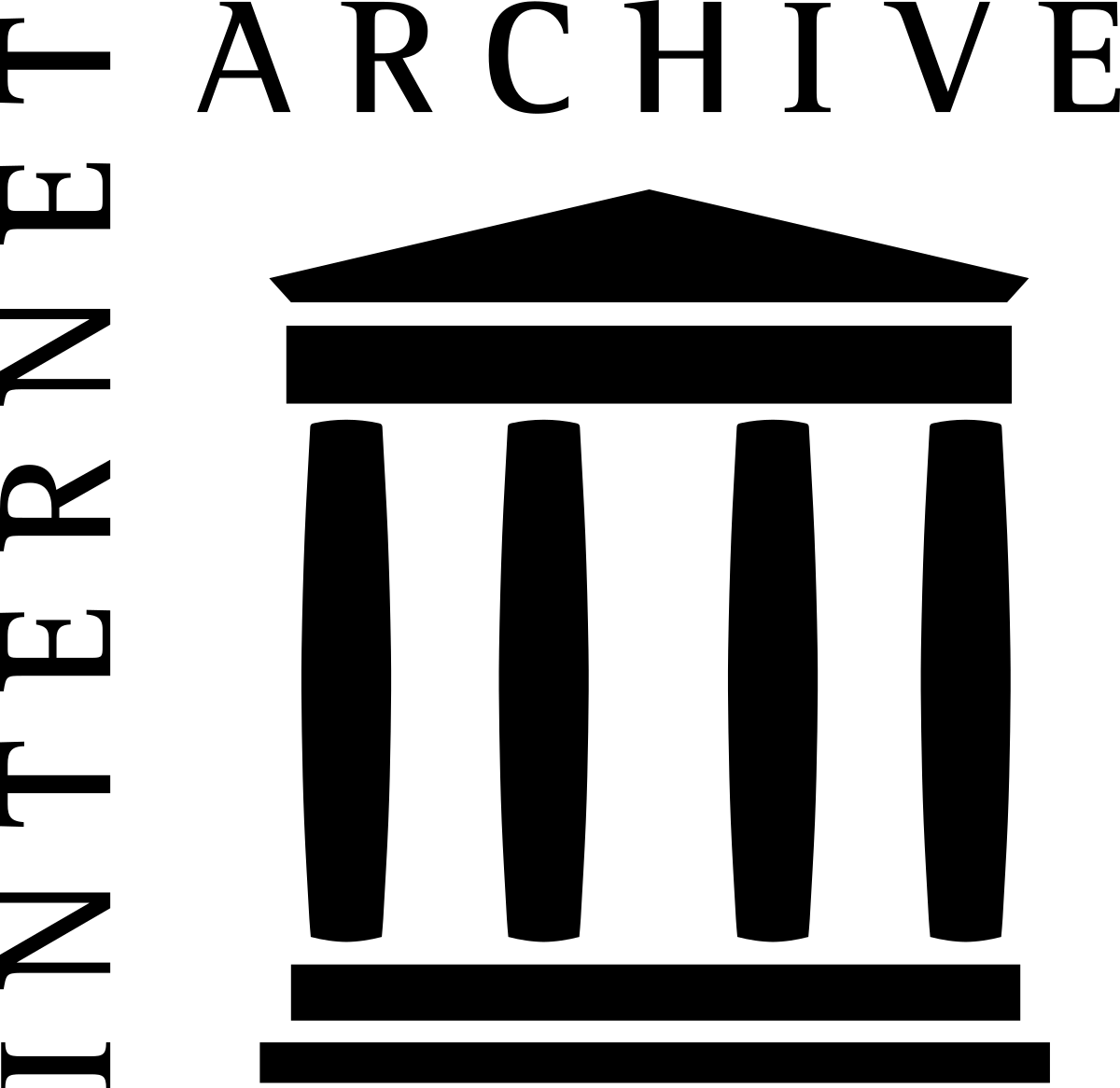 29
http://great78.archive.org/
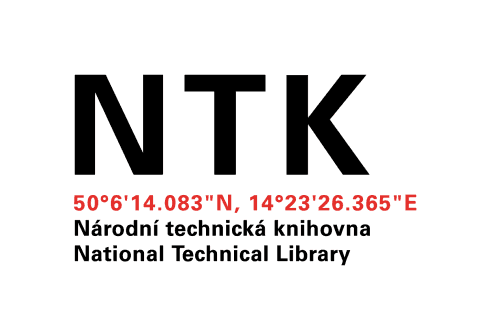 210 mm
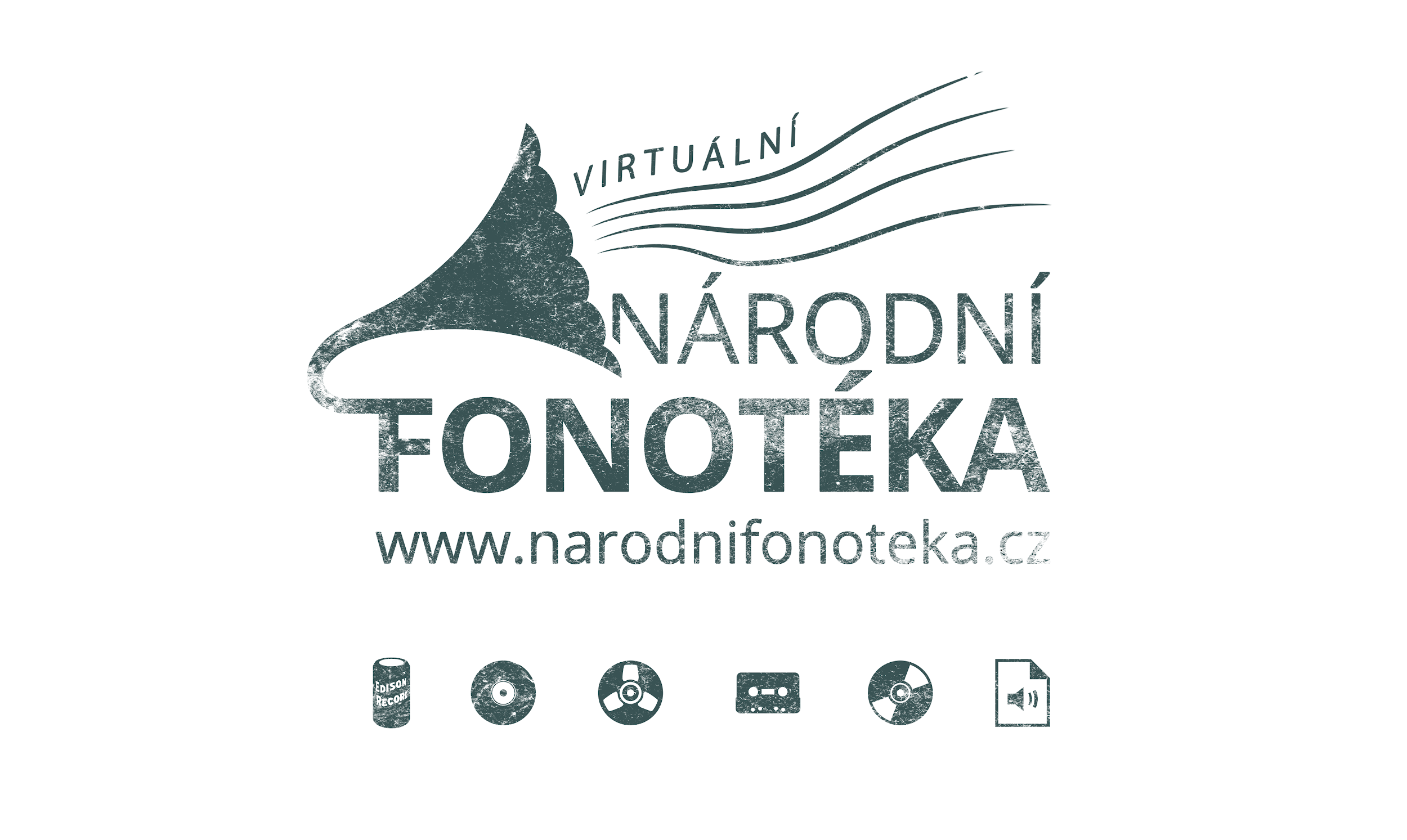 Premisy
Zvukové kulturní dědictví na území České republiky více než 120 let. 

Jeho ochranu lze zajistit digitalizací, ale bez předem uskutečněné kvalitní evidence nelze přistoupit ke kvalifikovanému výběru. 

Tyto kroky musí být koncepční a koordinované na všech úrovních, včetně národní. 

Bez finančního a personálního zajištění toto nelze uskutečnit a hrozí nenávratný zánik obsahu.
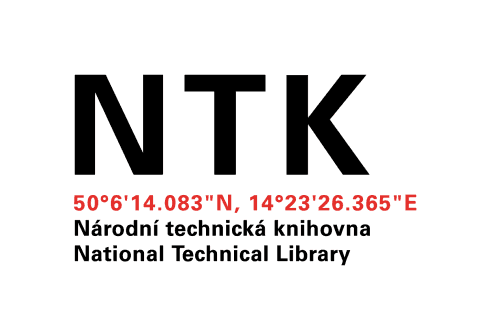 210 mm
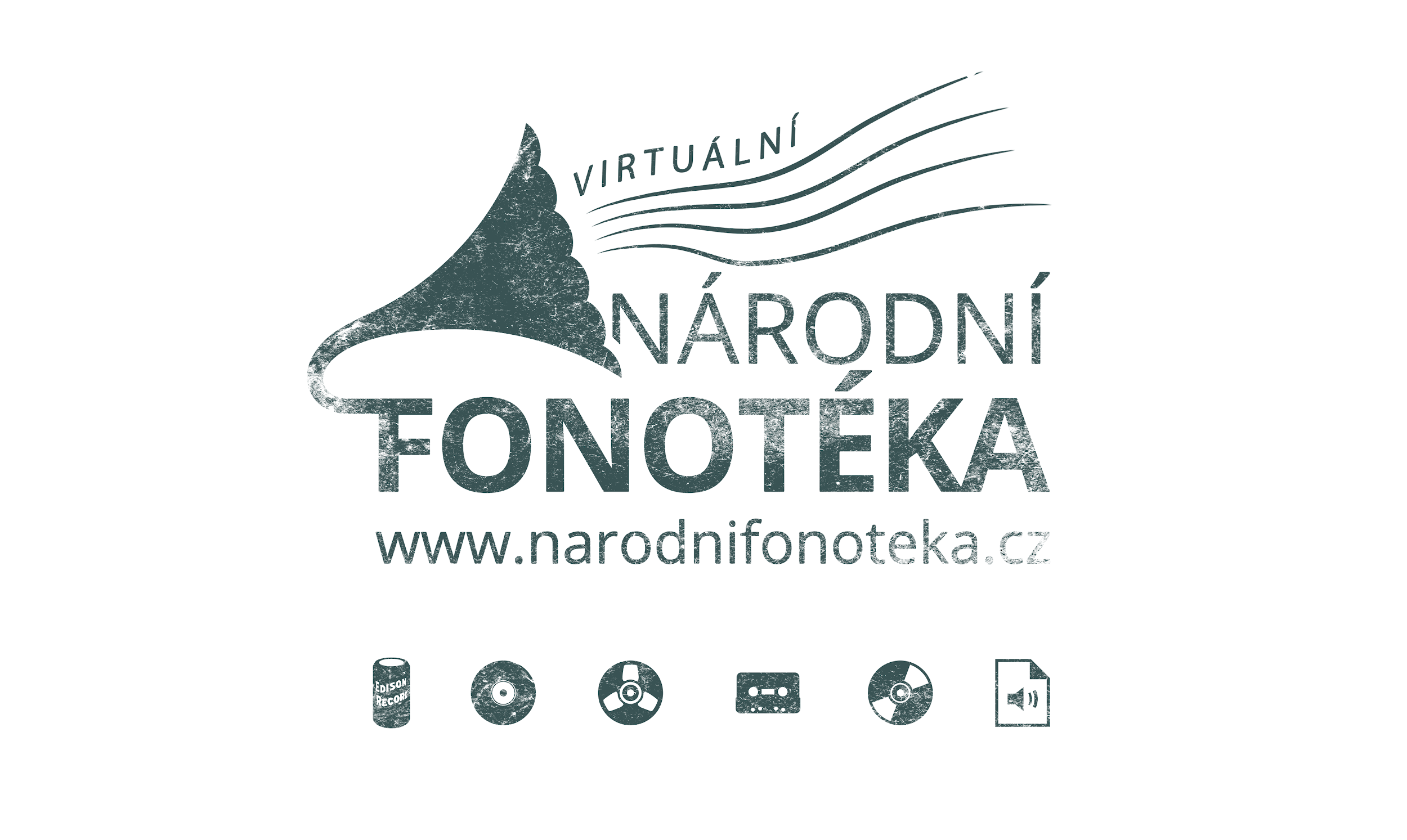 Péče o zvuk v ČR
Která instituce v ČR nyní pečuje o zvukové nosiče/dokumenty/sbírky?

  Kdo by to měl dělat?
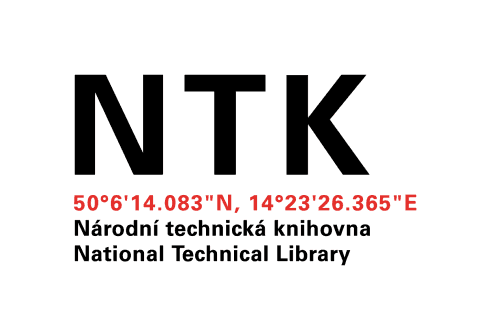 210 mm
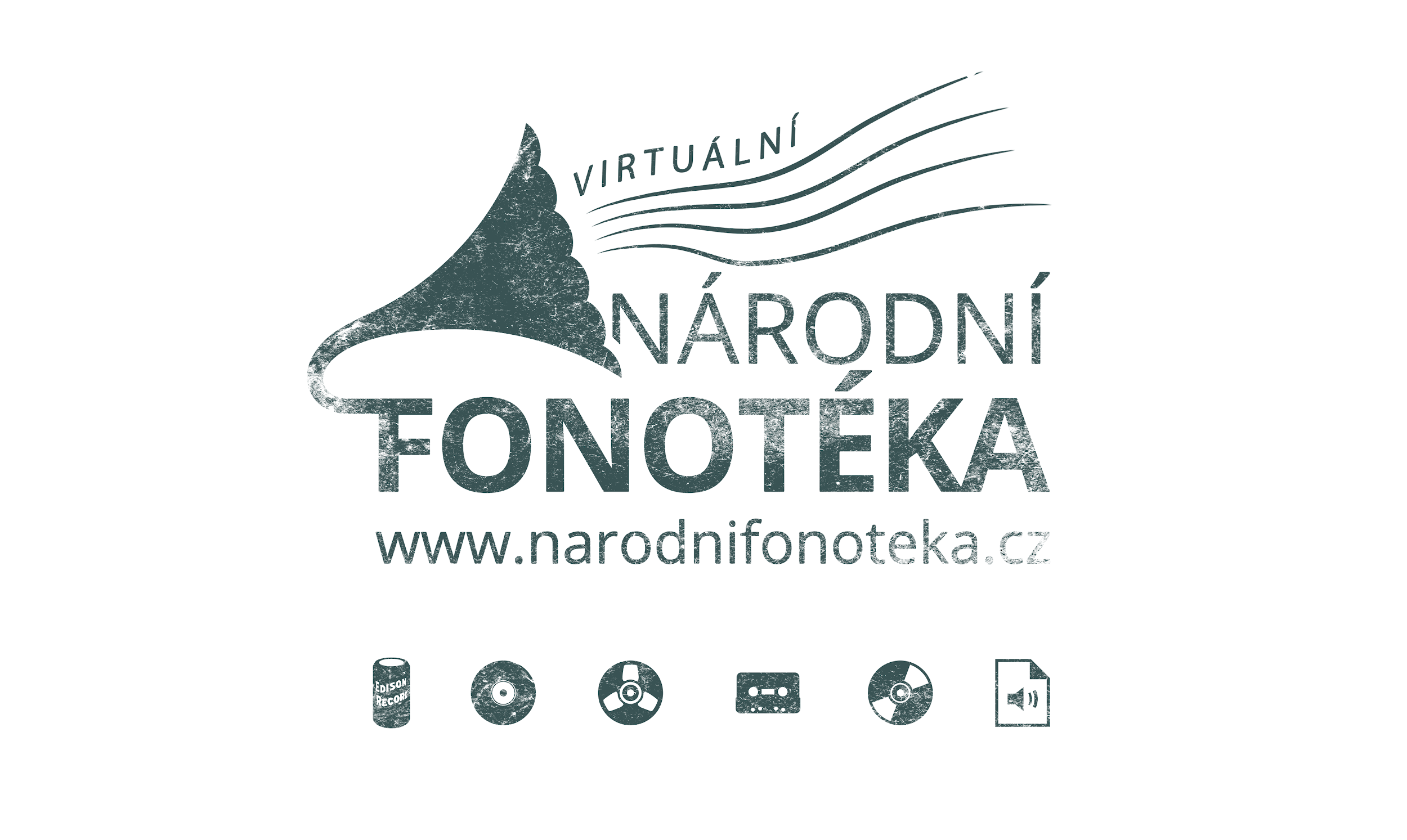 Péče o zvuk v ČR - otázky
? obdoba Národní knihovny, -muzea, -galerie, 
       -archivu, -filmového archivu…
ARCHIVNÍ FUNKCE !?
? Kooperace mezi institucemi?
? koncepce na národní úrovni? 
? metodiky, standardy?
? Best practice?
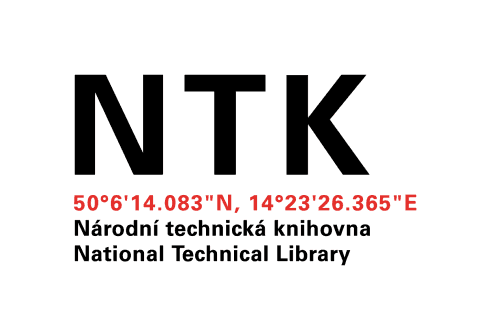 210 mm
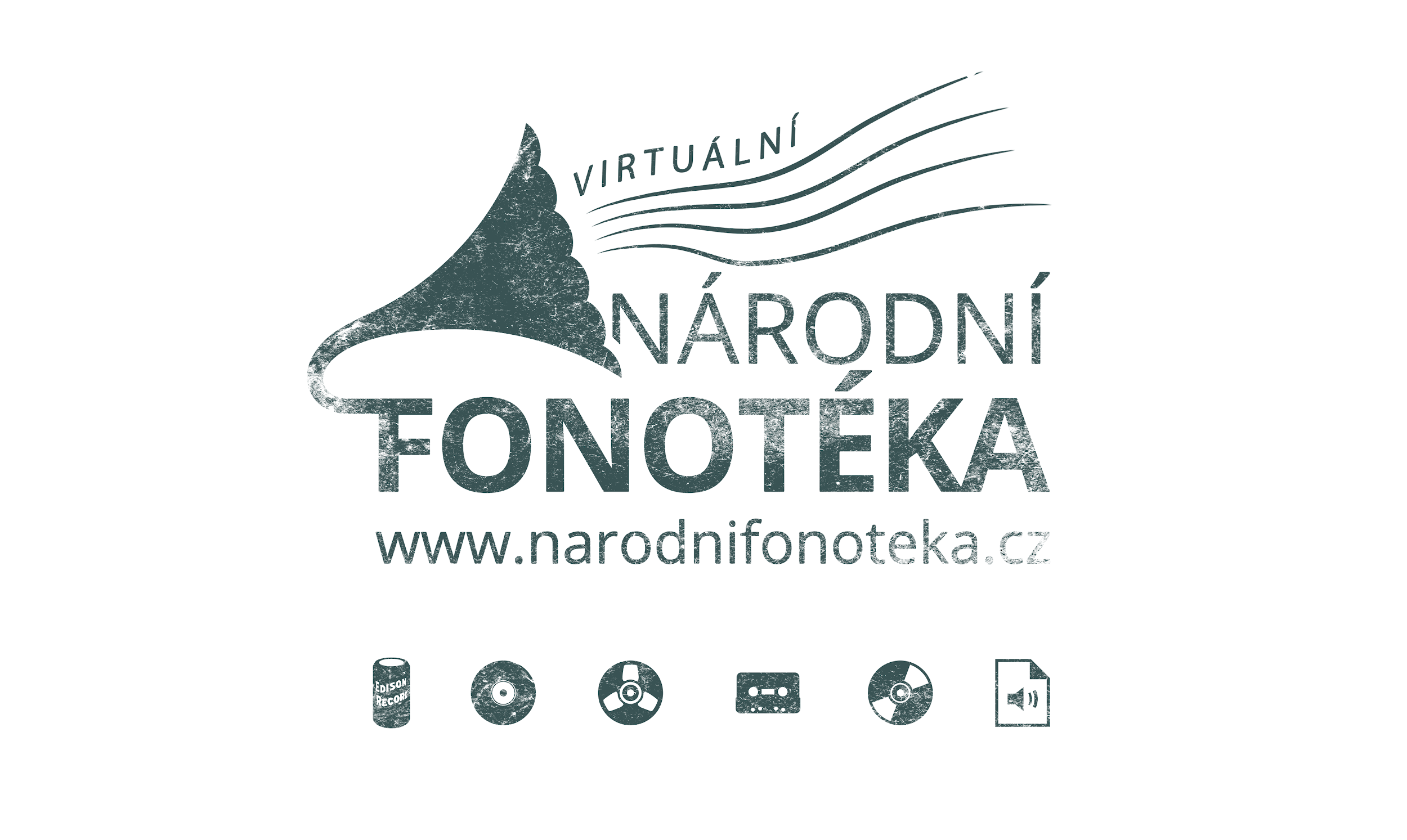 „Národní fonotéka“ - obsah
Hudba
Mluvené slovo
Jazyk
Literatura
Divadlo
Tanec
Tradice
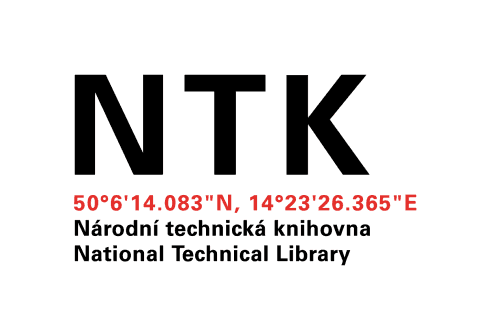 210 mm
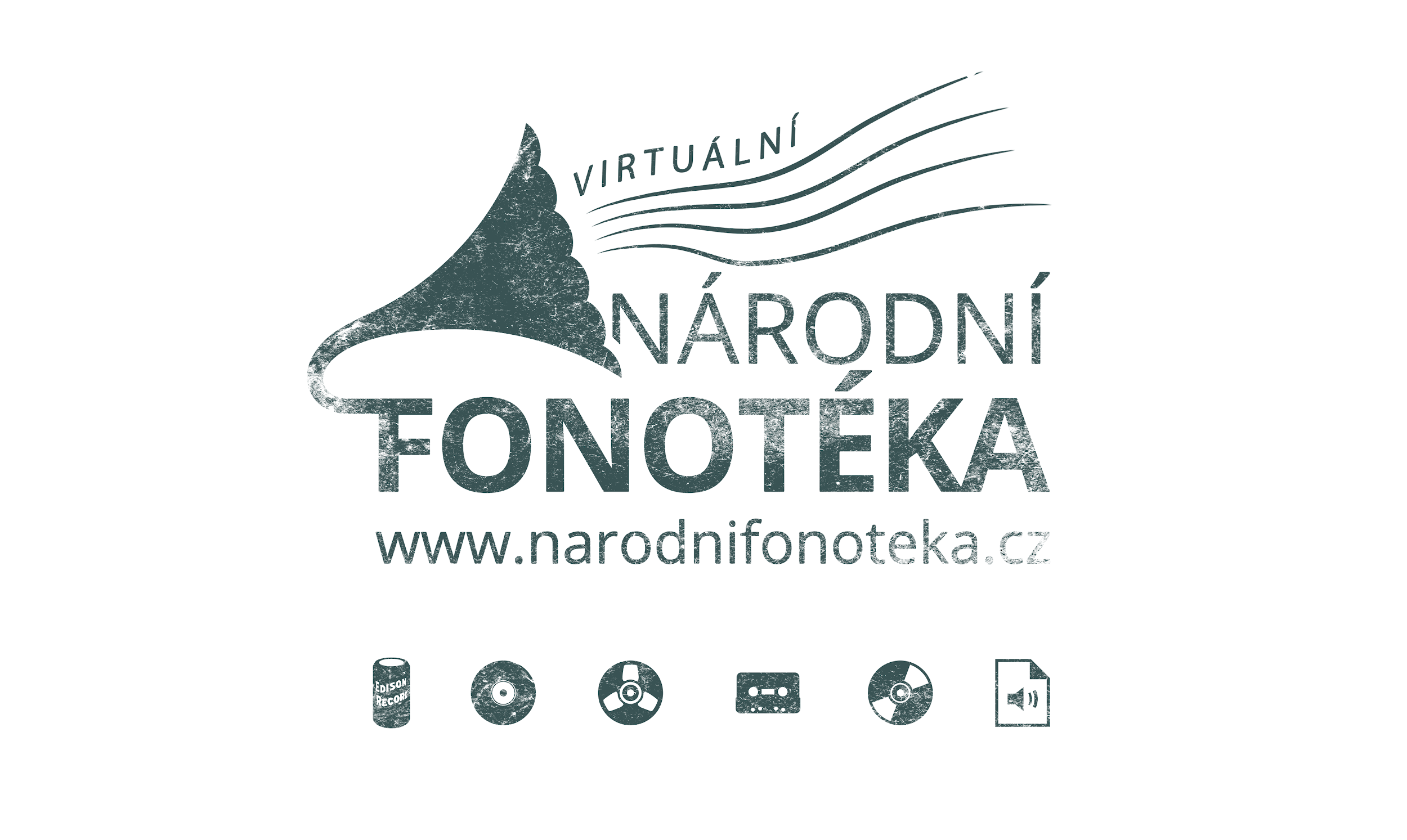 K čemu tento obsah poslouží
Historie (muzikologie, teatrologie atd.)
Dějiny a vývoj interpretace
Estetika, dobový vkus, preference
Obrazové umění – etikety desek, fonopohlednice
 Historie a vývoj technologií a zvukového průmyslu
 Vývoj technik zvukového záznamu
 Tradice, kultura jazyka, identita národa….
Ekonomické a sociologické aspekty
Schéma problematiky
Co vše je třeba řešit
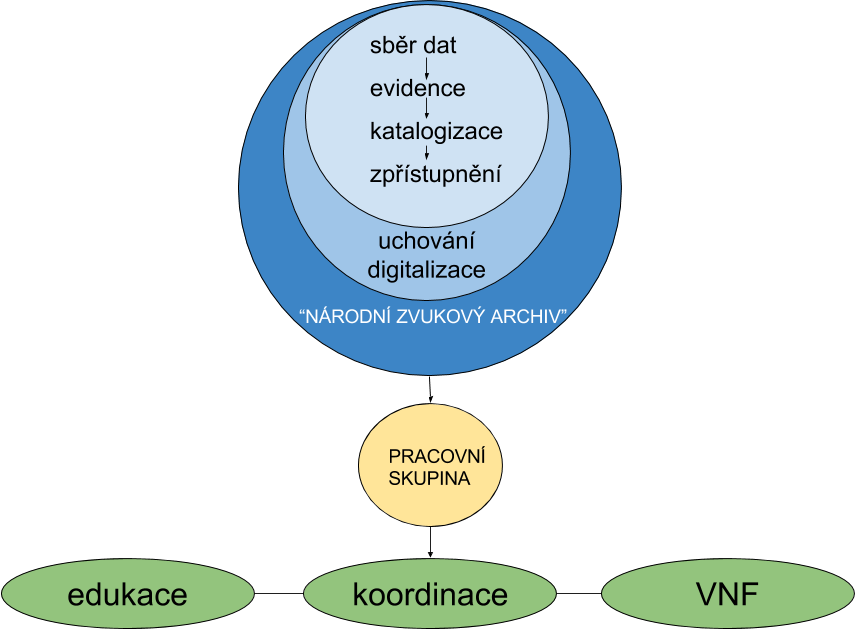 uložiště
knihovny
archivy
muzea
Zlatý fond
SW, HW
školy
projekty
praxe
rekvalifikace
nové obory -> nové profese
v zahraničí
v ČR
propagační
informační
odborné
publikování
akce, konference
výzkum
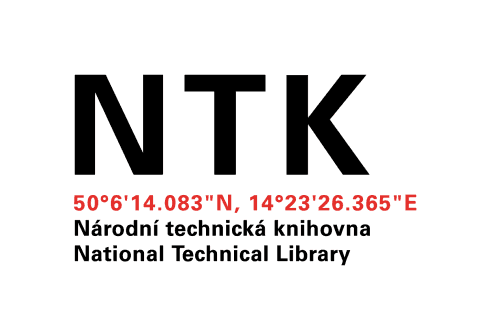 210 mm
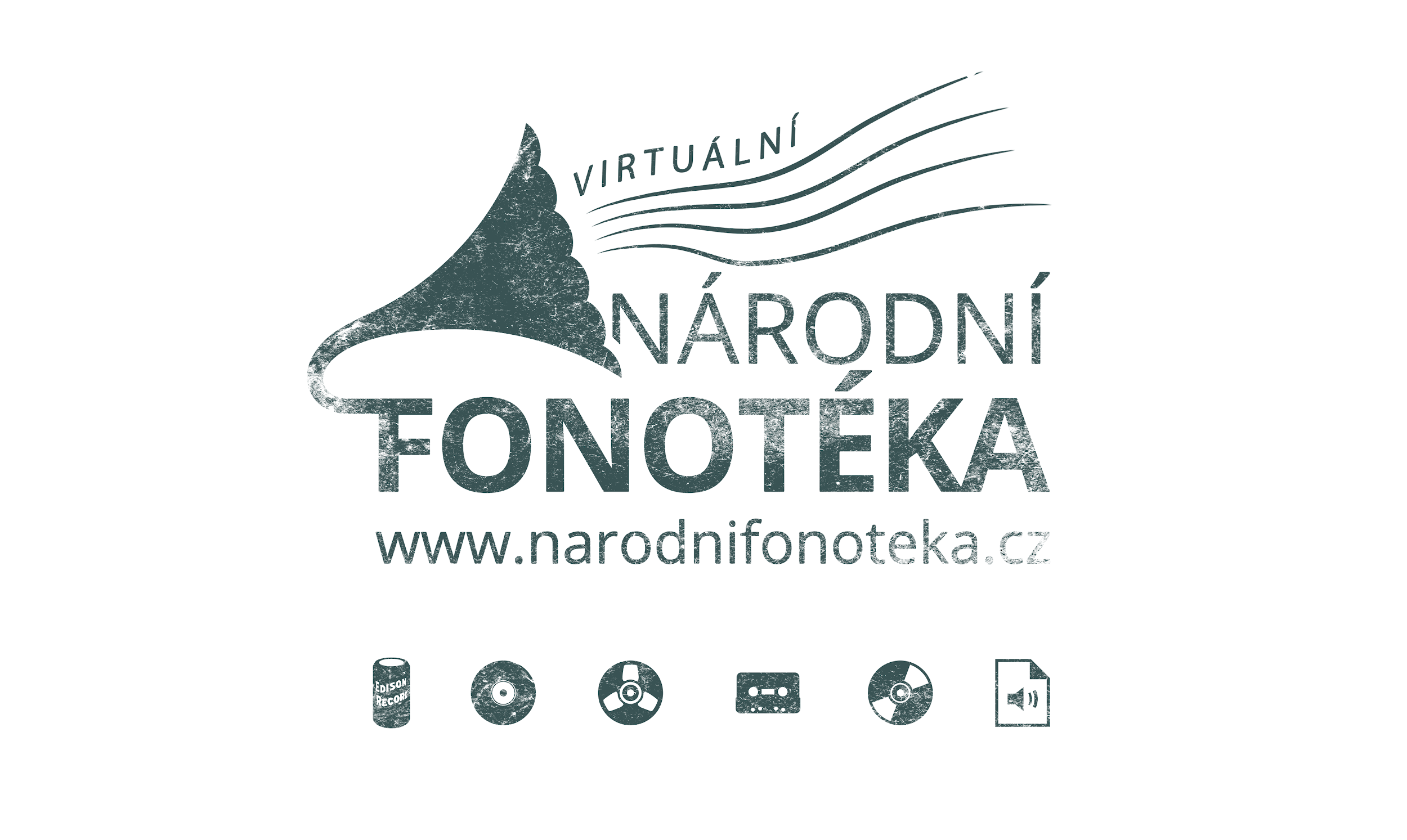 Sbírky / Fondy: 

Archiv Českého rozhlasu
Supraphon
České muzeum hudby -  NM
Soukromá sbírka G. Goeesela
Archiv města Ústí nad Labem (Keiserova sbírka)
AMU, JAMU
KJM a MZK v Brně
Národní technické muzeum
Osobnosti: 

Gabriel Gössel
Filip Šír
Helena Novotná 
Iva Horová
https://novyfonograf.cz/tymy/pracovni-tym/
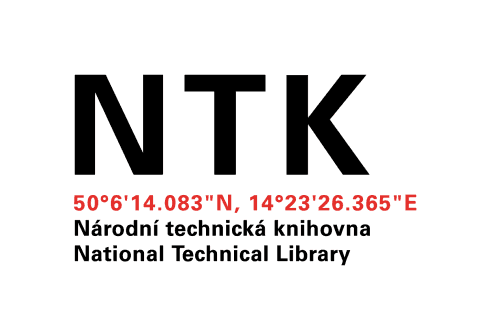 210 mm
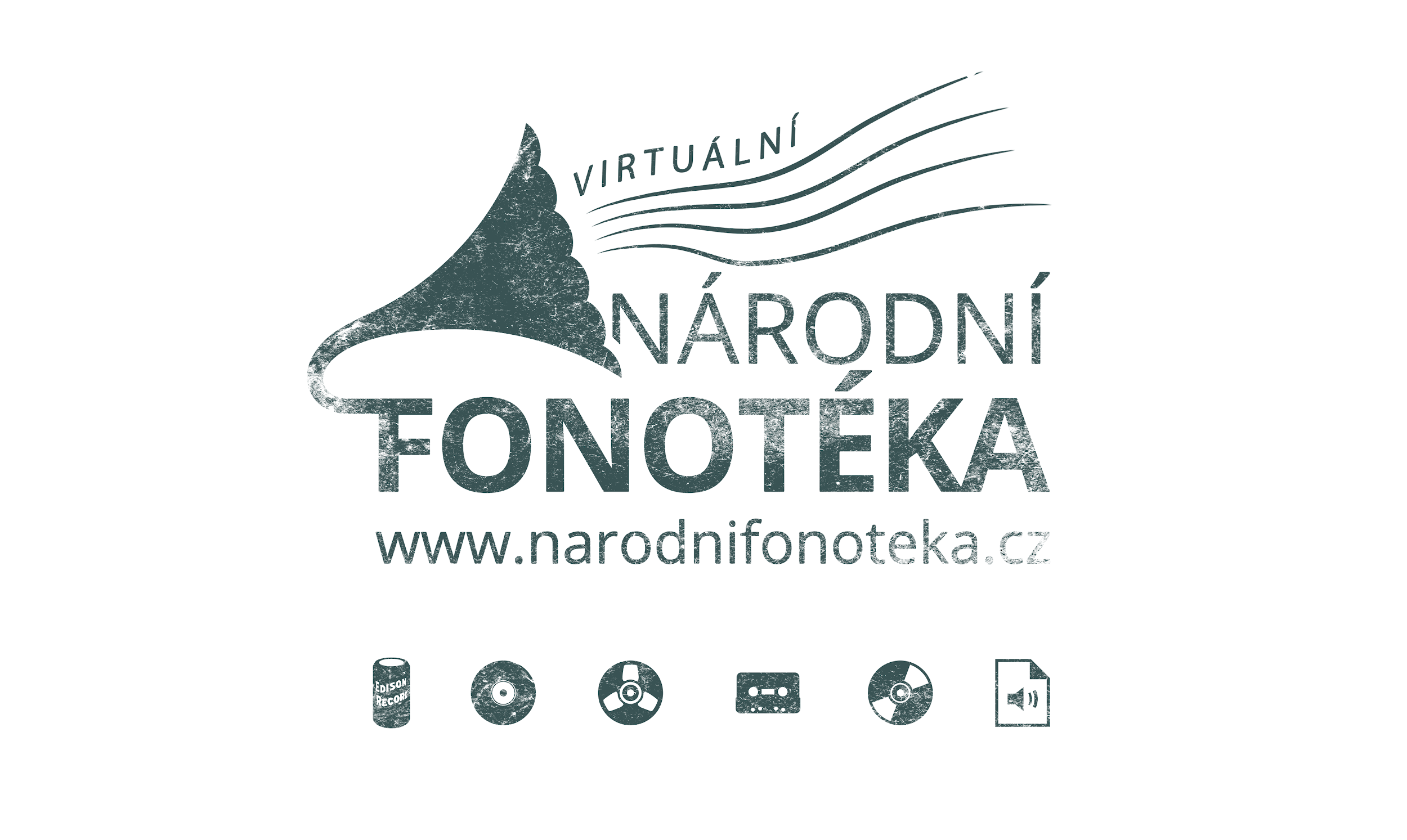 Aktuální situace v ČR - negativa
v ČR neexistuje: 
kompletní evidence o domácí produkci
soupis všech institucí, spravujících ZN
kompletní informace o stavu fondů ZN a stavu jejich zpracování
souborné diskografické publikace
evidence již digitalizovaných záznamů
koordinační centrum všech aktivit jednotlivých institucí
finanční účelová podpora státu
 nemůžeme se měřit se zahraničím (nemáme zdigitalizováno)
 ani se zapojit se do projektů (Europeana Sounds)
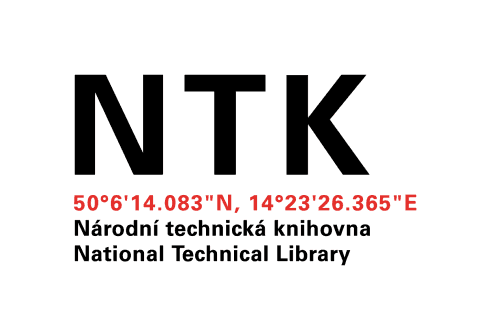 210 mm
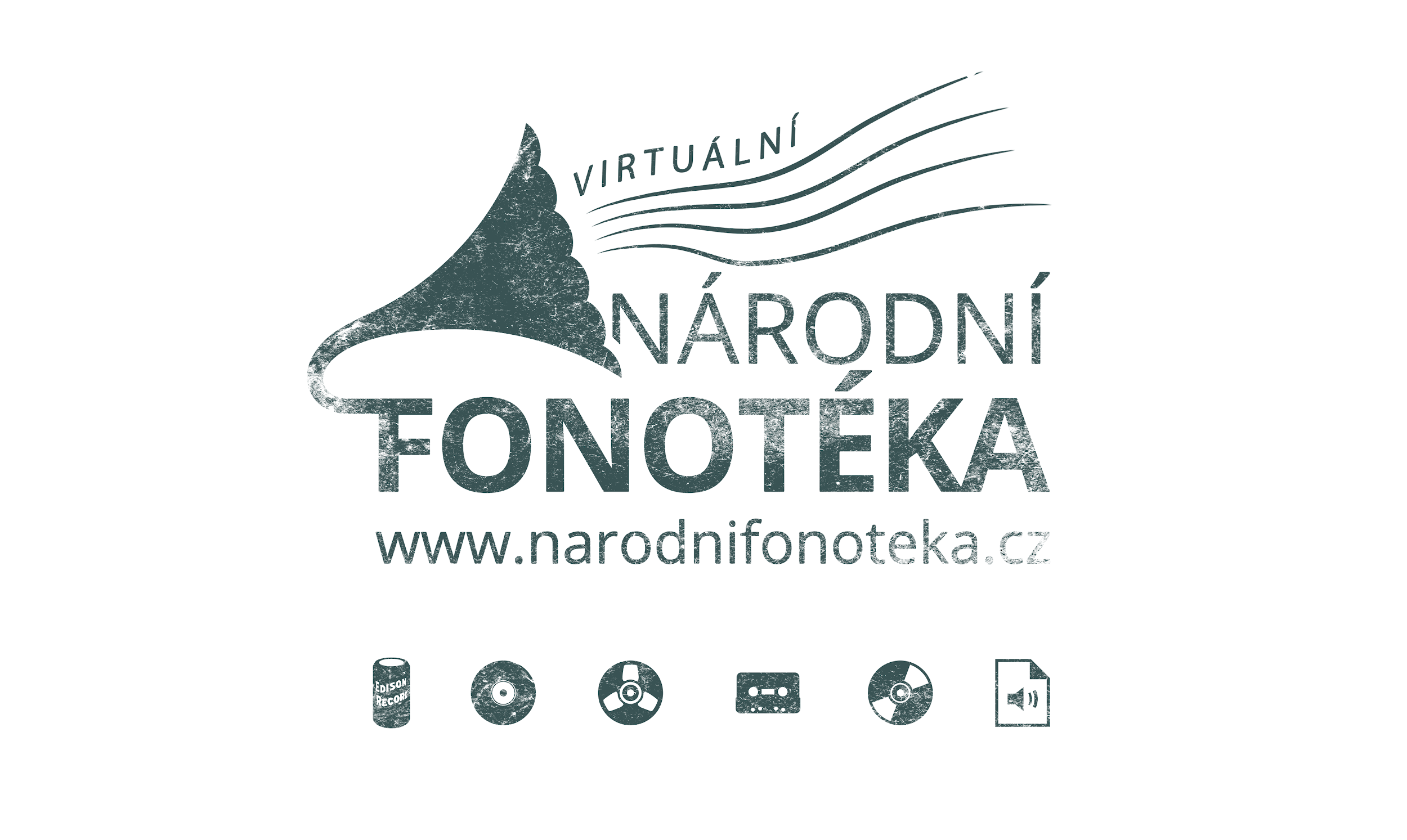 Situace se pomalu zlepšuje
Státní kulturní politika 
 Koncepce rozvoje knihoven 2015-20 a zejména 2020 – 25 (27)
 zastoupení v ÚKR
Návrh koncepce pro ochranu, digitalizaci a zpřístupňování….
 dotační programy
 výuka, semináře aj. vzdělávací akce
špičkové digitalizační pracoviště v Národním muzeu
silné kontakty se zahraničím (konference, osobní….)
metodiky, průzkumy sbírek, projekty, zpřístupnění
Státní kulturní politika 2015-2020
3.3.2.A: Koncepce ochrany a zpřístupnění zvukových dokumentů jako významné součásti kulturního dědictví

3.3.2.B: Vybudování metodického a digitalizačního centra pro záchranu zvukových dokumentů v Moravské zemské knihovně v Brně ve spolupráci s Národním muzeem (ČMH)
3.3.2.C: Zajistit dlouhodobé úložiště pro uchování a zpřístupnění zvukových dat v rámci resortního LTP systému Ministerstva kultury

3.3.2.D: Provozovat a rozvíjet portál Virtuální národní fonotéka (role sektorového agregátora)
39
(Plán implementace Státní kulturní politiky, 2015, s. 47-48)
Státní kulturní politika 2020 -
3.3.2.A: Koncepce ochrany a zpřístupnění zvukových dokumentů jako významné součásti kulturního dědictví

3.3.2.B: Vybudování metodického a digitalizačního centra pro záchranu zvukových dokumentů v Moravské zemské knihovně v Brně ve spolupráci s Národním muzeem (ČMH)
3.3.2.C: Zajistit dlouhodobé úložiště pro uchování a zpřístupnění zvukových dat v rámci resortního LTP systému Ministerstva kultury

3.3.2.D: Provozovat a rozvíjet portál Virtuální národní fonotéka (role sektorového agregátora)
40
(Plán implementace Státní kulturní politiky, 2015, s. 47-48)
[Speaker Notes: opravit]
Koncepce rozvoje knihoven 2021 – 27
Priorita č. 4 
Podpora trvalého uchování a zpřístupnění tradičních textových dokumentů
  
Viz bod 6:
Samostatná část koncepce – ochrana zvukových dokumentů ohrožených degradací nosiče 

Implementace Koncepce rozvoje knihoven ČR na léta 2021- 2027 s výhledem do roku 2030
Vybudovat Národní zvukové centrum s cílem zajistit finanční a organizační podporu oblasti zpracování, digitalizace a ochrany zvukových dokumentů
41
https://www.ukr.knihovna.cz/koncepce-rozvoje-knihoven-cr-na-leta-2017-2020/
Koncepce ochrany, digitalizace a zpřístupňování zvukových dokumentů v paměťových institucích ČRr. 2015
Obsah:
typy nosičů a hrozby degradace
historie zvuku a snah o “Národní fonotéku”
evidence a průzkumy
aktéři a spolupráce
edukace
digitalizace a technologie
GÖSSEL, Gabriel, Iva HOROVÁ, Michal INDRÁK, Filip ŠÍR, Michal ŠKOPÍK a Petr ŽABIČKA. Návrh Koncepce pro ochranu a zpřístupňování zvukových dokumentů v ČR. 2015. (dostupná na portále NF)
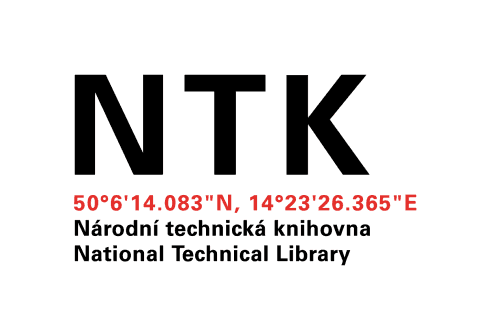 210 mm
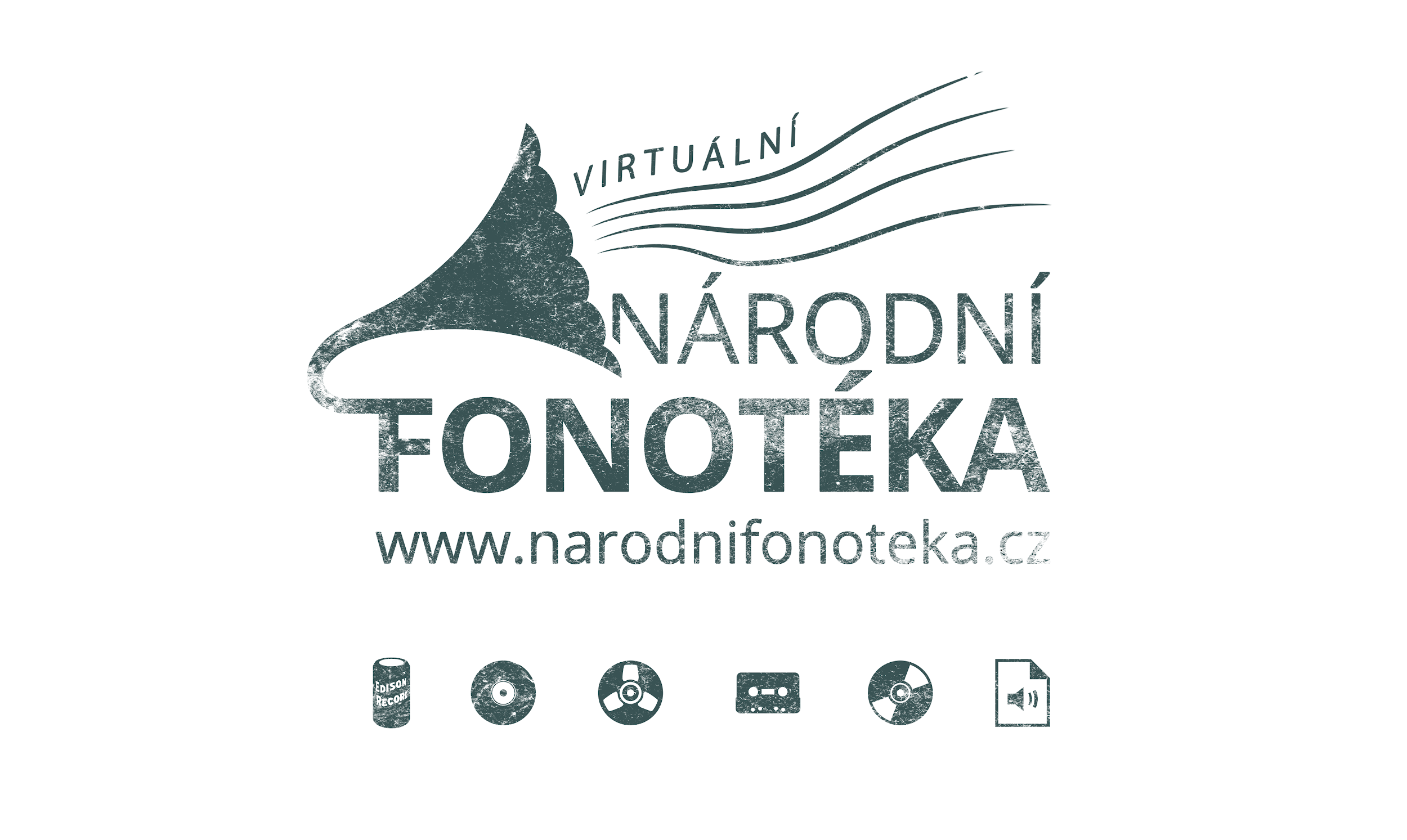 Z obsahu Koncepce
aktéři a spolupráce:
národní úroveň
instituce všech typů
soukromé a komerční subjekty
různé profese:
	muzikologové, knihovníci, archiváři, historikové, IT 	specialisté, zvukaři, vydavatelé …..

edukace:
převzetí znalostí starší generace
výchova nových odborníků
nové profese 
nová kurikula
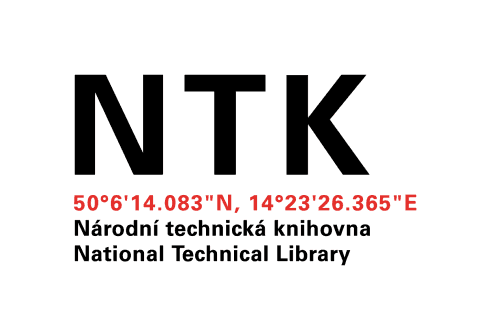 210 mm
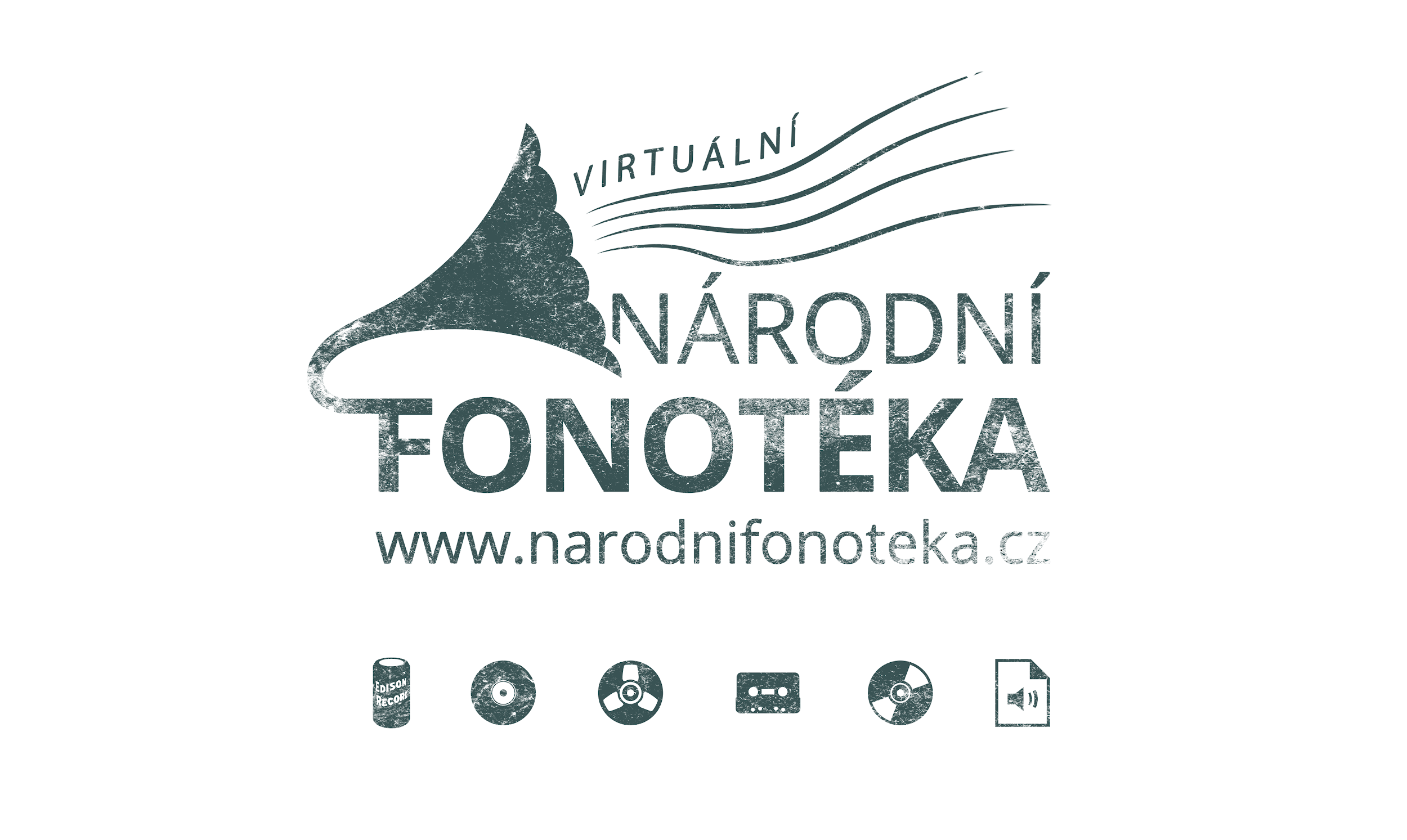 Výstupy (1)
Publikace:
Český katalog nahrávek ...ESTA 1930-1946
Gramatika etiket gramofonových desek
Recorded Sound in Czech Lands 1900-1946
Sto plus jedna etiketa: nahrávky na gramodeskách z éry mechanického záznamu zvuku 1900-1926
Bohemia on Records / Krajané za velkou louží
Sto plus dvě etikety
Články:
Recorded Sound in the Czech Lands, 1900 - 1946
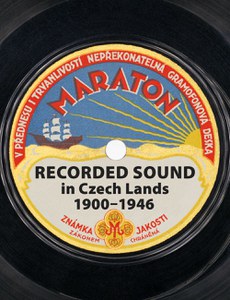 Určena především pracovníkům paměťových institucí, průvodce světem etiket historických gramofonových desek. 
Obsahuje soupis základních identifikačních znaků, jako jsou matriční, objednací či katalogová čísla a jejich časový řád. 
Zařazeny jsou především firmy, které v letech 1900-1946 nahrávaly snímky s českými umělci, bylo je možné zakoupit na domácím trhu, či se s nimi v pozdější době setkávat také ve fondech a kolekcích paměťových institucí.
GÖSSEL, Gabriel a ŠÍR, Filip. Recorded sound in Czech Lands 1900-1946. 1. edition. Brno: The Moravian Library, 2016. 205 stran. ISBN 978-80-7051-218-0.
Gramatika etiket gramofonových desek
Je prvním uceleným příspěvkem k mapování historie zvukového průmyslu na území českých zemí resp. Československé republiky. 
Přináší údaje excerpované z dobového tisku, odborných publikací a firemních katalogů, poznatky získané zkoumáním fyzicky nalezených gramodesek a dalších zdrojů.
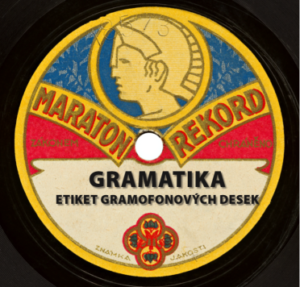 GÖSSEL, Gabriel a Filip ŠÍR. Gramatika etiket gramofonových desek: pomůcka pro katalogizaci historických desek z let 1900-1946. Praha: Národní muzeum, 2016. 80 stran. ISBN 978-80-7036-517-5.
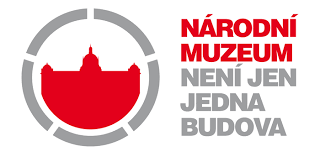 Digitální knihovna Kramerius + zvuk
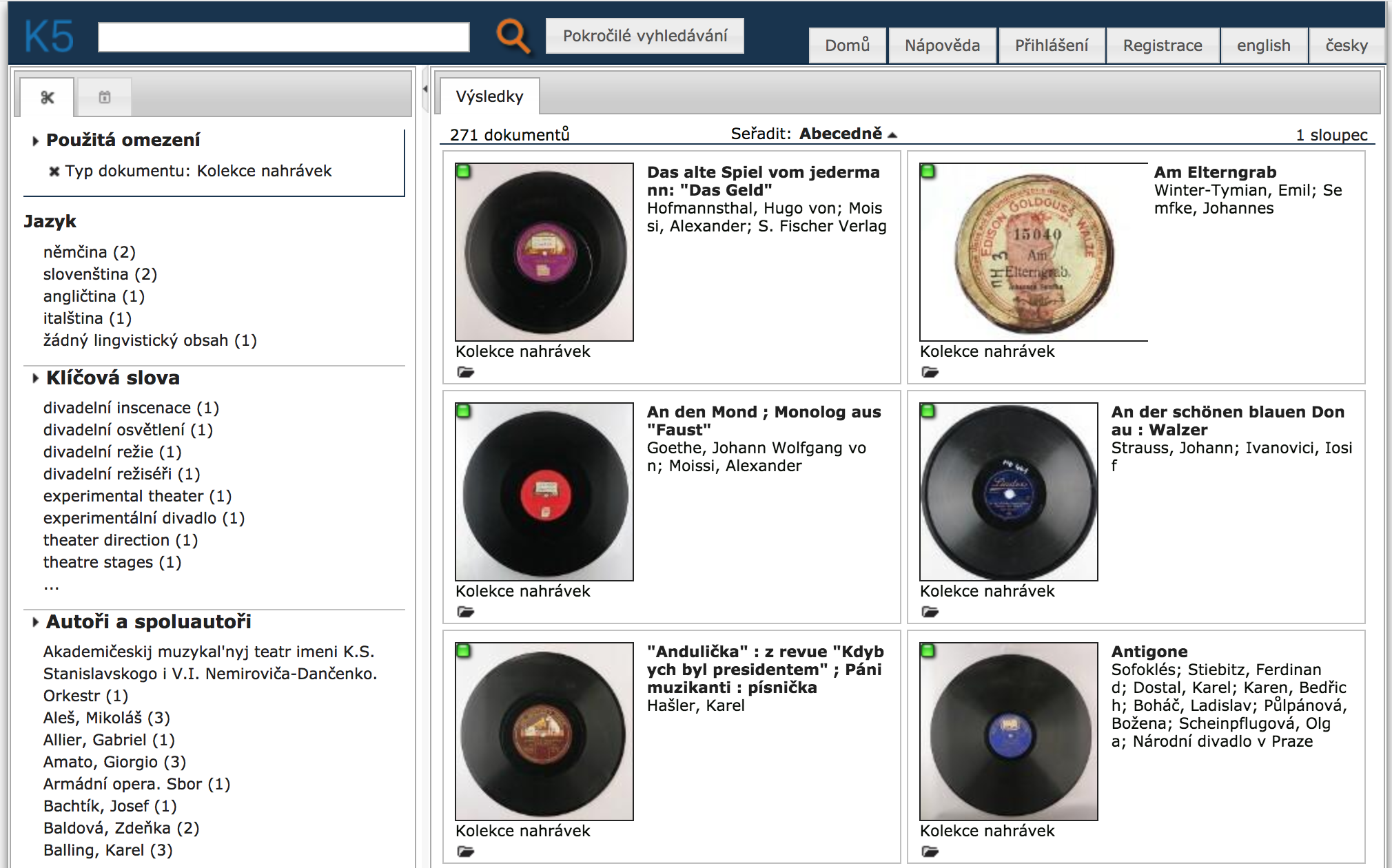 47
http://zvuk.nm.cz/
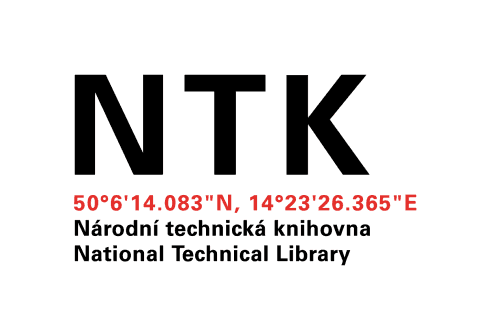 210 mm
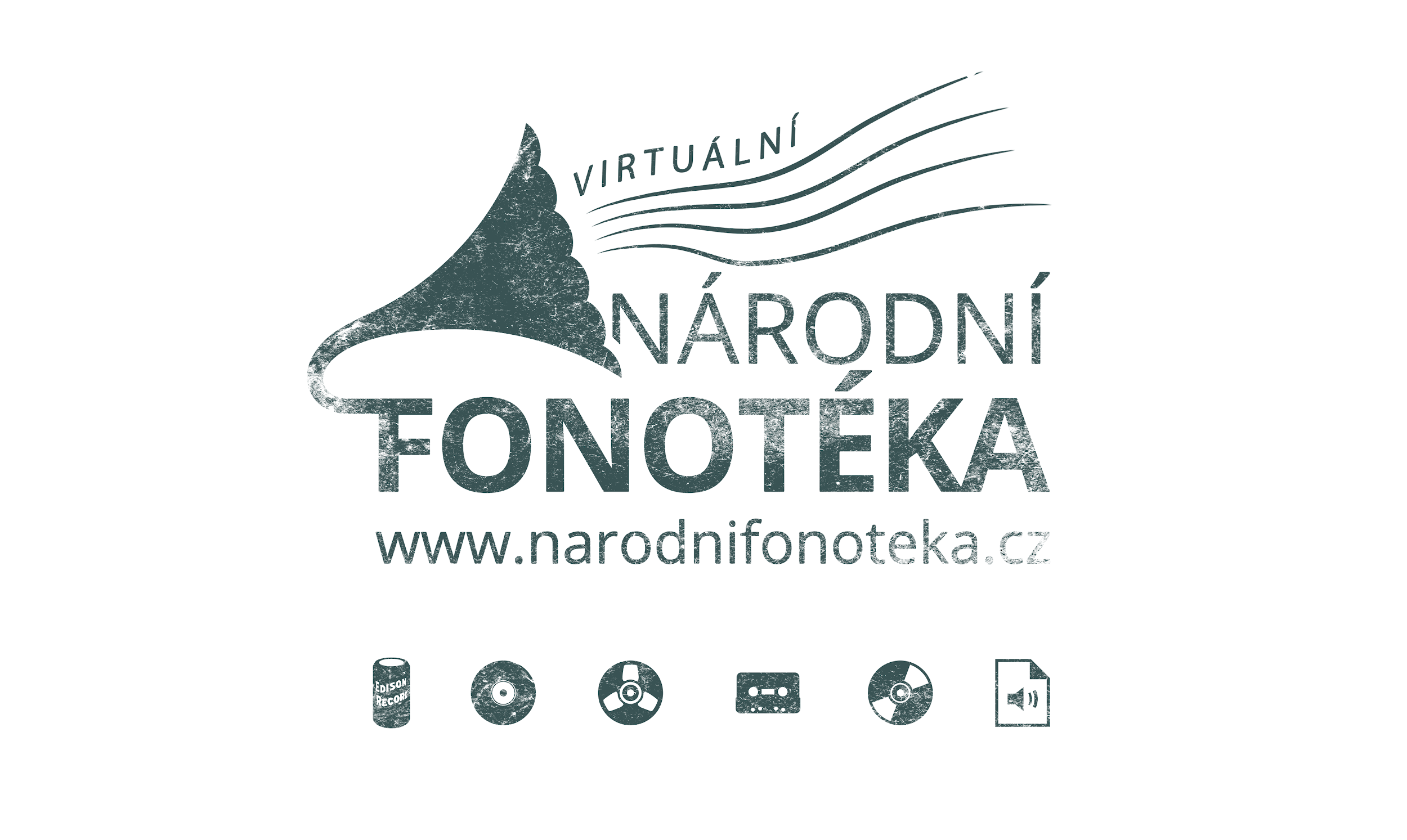 Výstupy (2)
Průzkumy:
se studenty KISK od r. 2013
zaměřeno na kraje, zjišťování existence nosičů
postupně další kola upřesňování
rozšiřování dotazů

Projekty – viz dále

Konference – Prezentace (IASA, ARSC)
domácí konference, semináře – cykly apod.

Metodiky – viz dále
Ukázka výsledků průzkumu
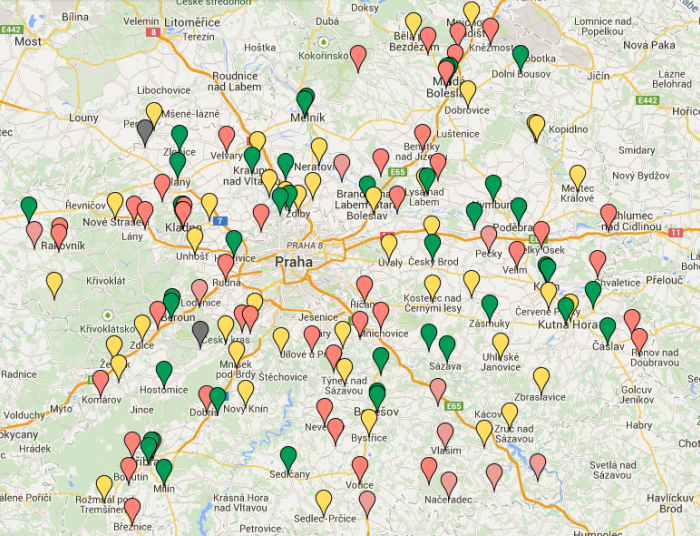 DKRVO - vědecké projekty v NM
2017/44 Průzkum fondu Českého muzea hudby se zaměřením na českou produkci standardních gramofonových desek o velikosti 30 cm do roku 1946 (Filip Šír)
2017/45 Výzkum produkce zvukového průmyslu pro krajany ve Spojených státech amerických (Filip Šír)
2017/46 Průzkum fondu magnetofonových pásů z fondu Českého muzea hudby se zaměřením na elektroakustickou tvorbu do roku 1989 (Petr Ferenc)

Výsledky: články, databáze, monografie, workshopy
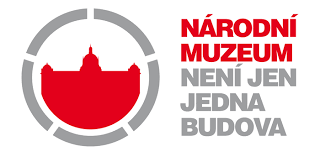 50
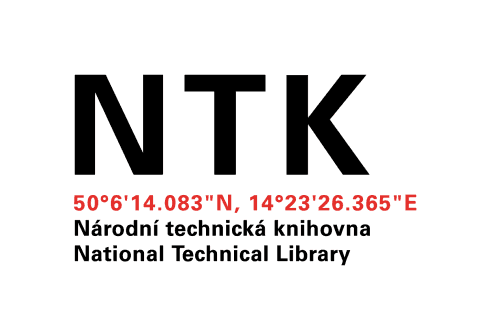 210 mm
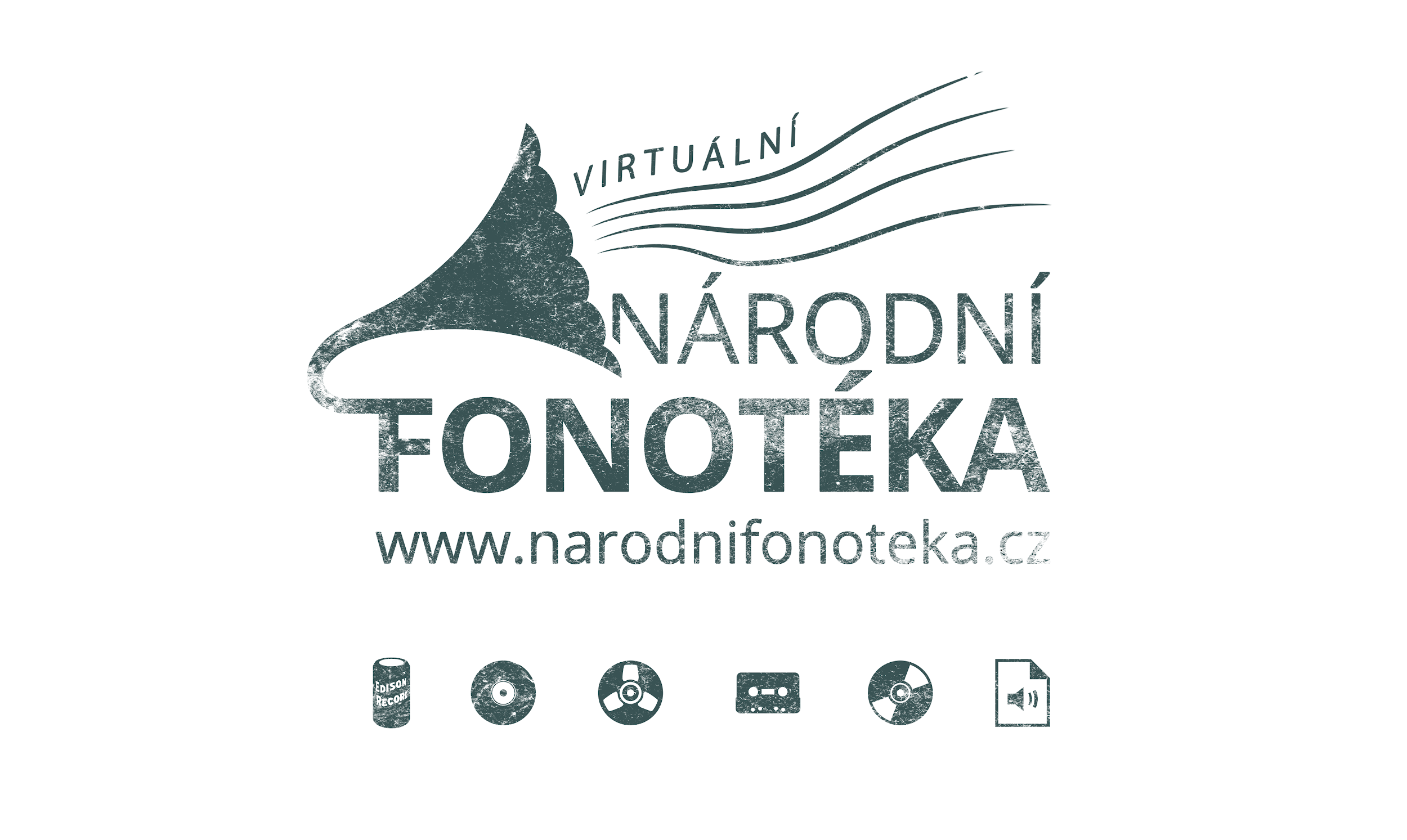 (Virtuální) Národní fonotéka - stručná historie
konec 90. let - České muzeum hudby (Národní muzeum) + Moravská zemská knihovna v Brně → neúspěšné granty
   stále scházelo (a schází):
národní instituce pro zvuk = standardy, metodologie….
komplexní přehled o zvukových sbírkách + institucích
evidence probíhající digitalizace
   2012 - VNF vznikla v Moravské zemské knihovně
   2015–2016 - nedostatek pracovních a finančních kapacit
   2017 - VNF přemístěna do Národní technické knihovny
   2020 - přejmenována na Národní fonotéka
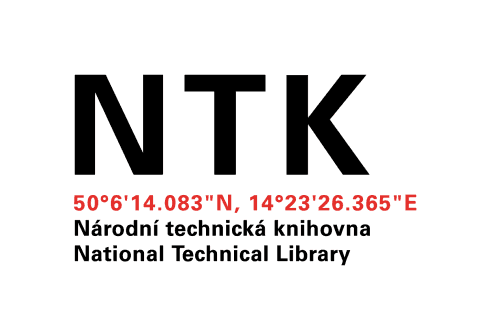 210 mm
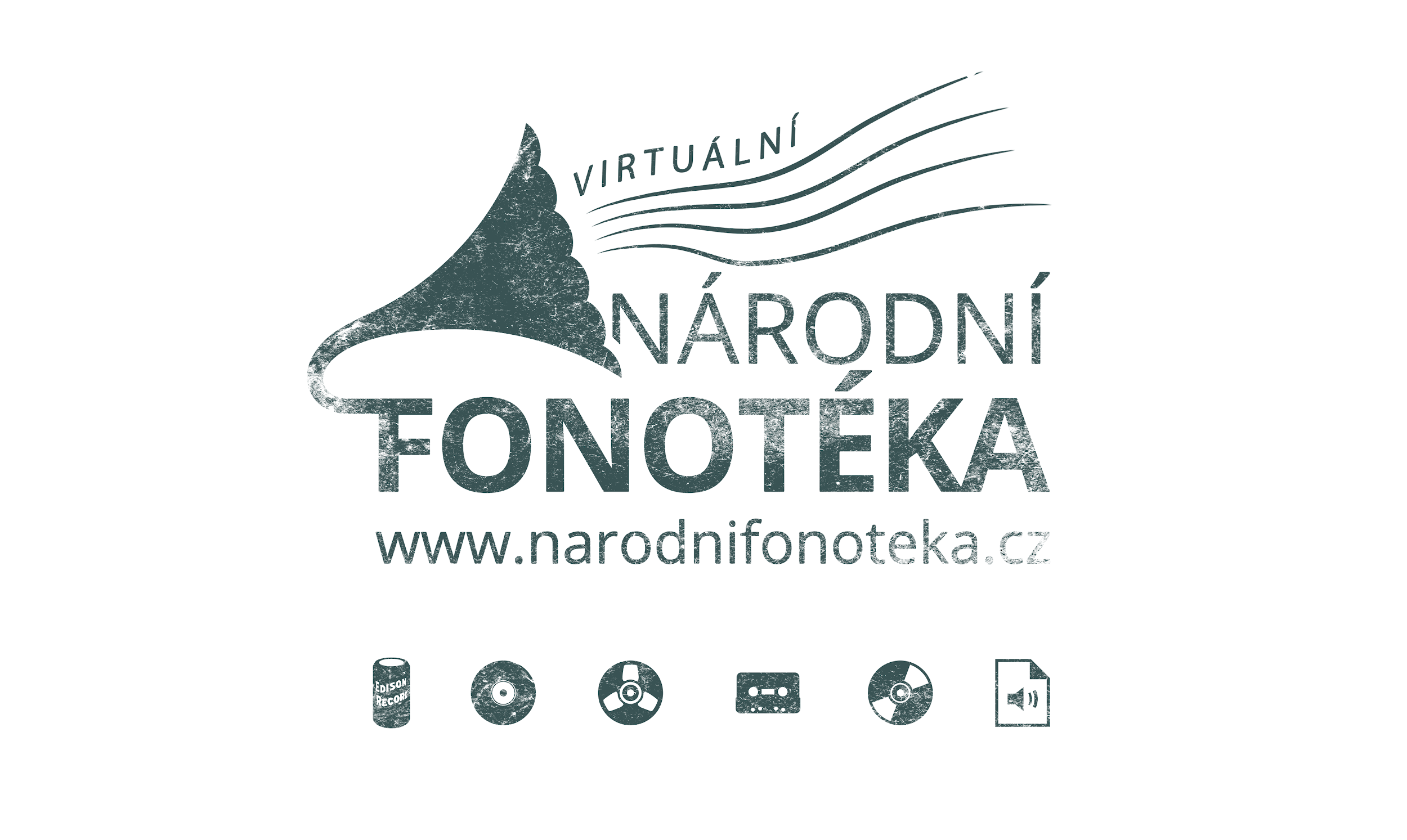 Dostupnost nahrávek v ČR
Jaké znáte možnosti přístupu k
a) k informacím (katalog/databáze)
b) k obsahu (možnost poslechu)
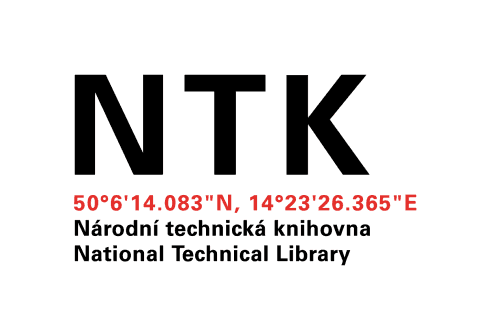 210 mm
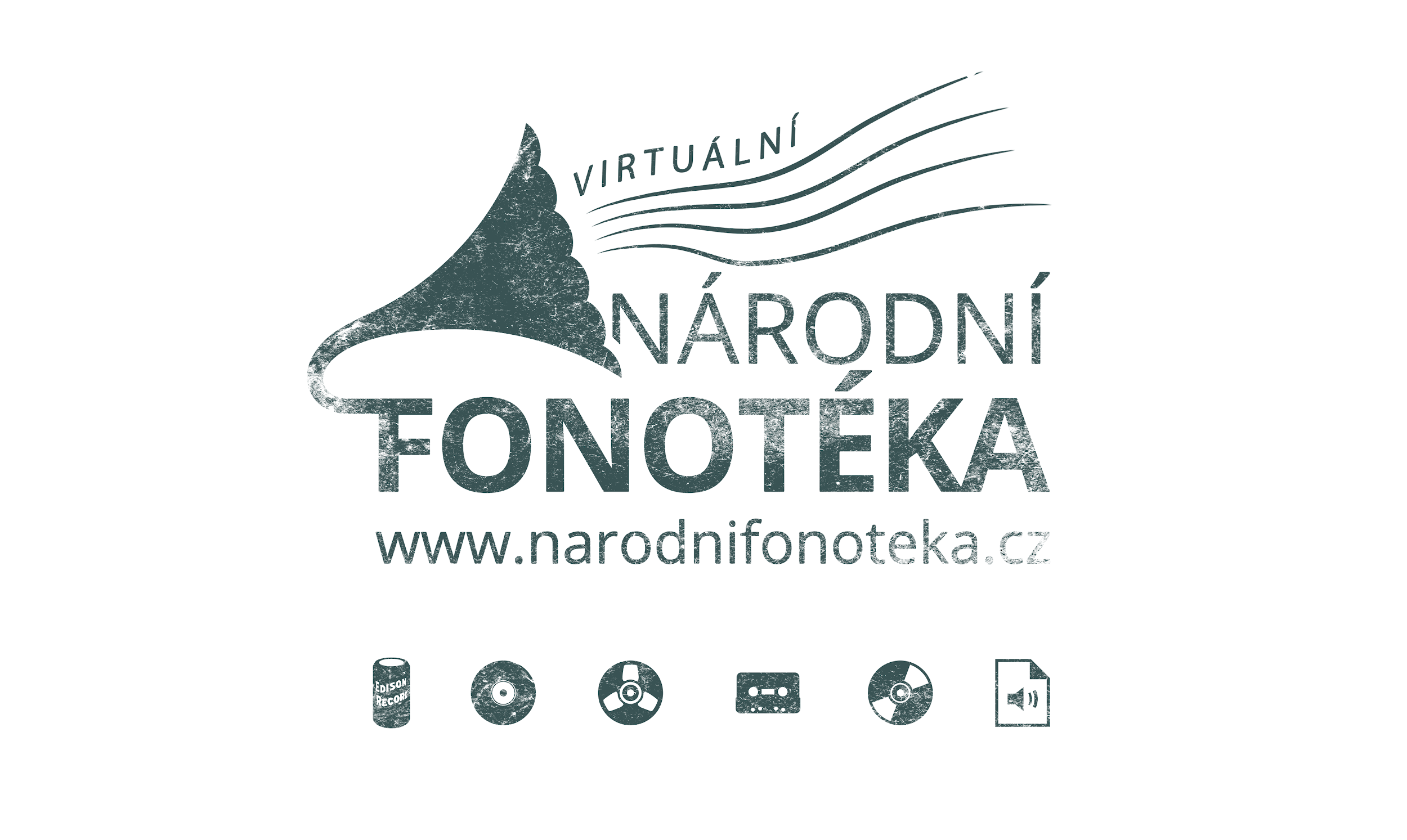 Co je (virtuální) Národní fonotéka
webový portál – brána do světa zvuku.CZ
Jádro tvoří specializovaná databáze, poskytující informace o:
existenci, umístění a formátu zvukových záznamů
online přístup bez jakýchkoliv omezení
   vzniká sklízením z různých zdrojů z
 obsahuje informace o všech typech nosičů s různým typem obsahu (hudba, slovo, zvuky..)
   spojuje různé tvůrce metadat (knihovny, archivy, nahrávací firmy, soukromé instituce, jednotlivce)
https://www.narodnifonoteka.cz/
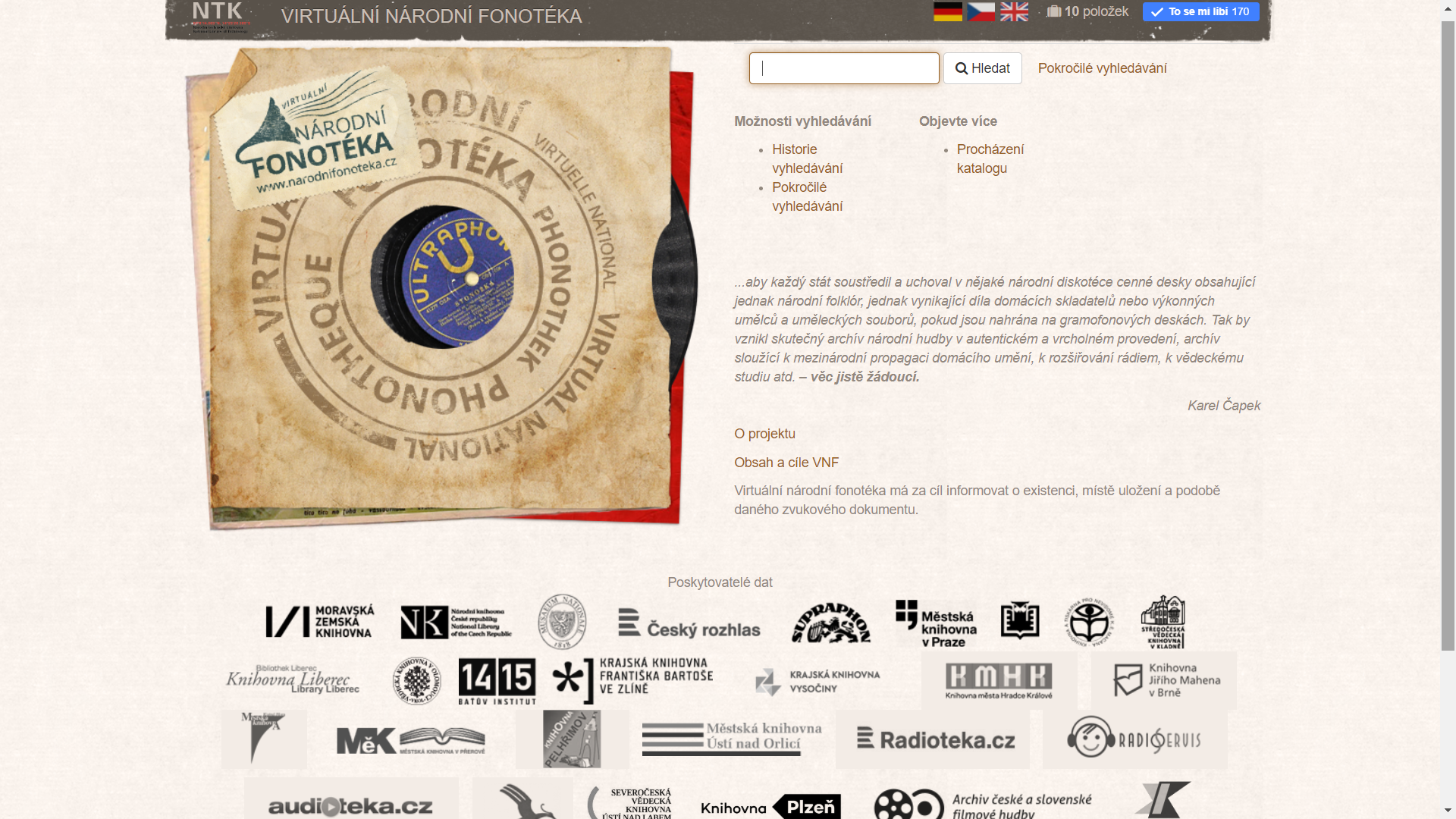 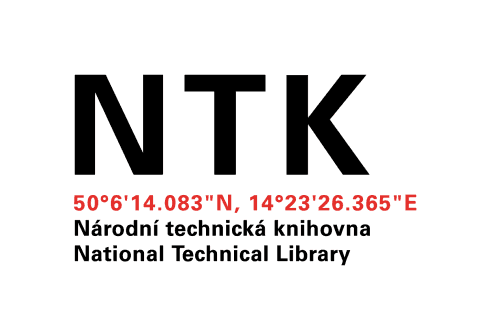 210 mm
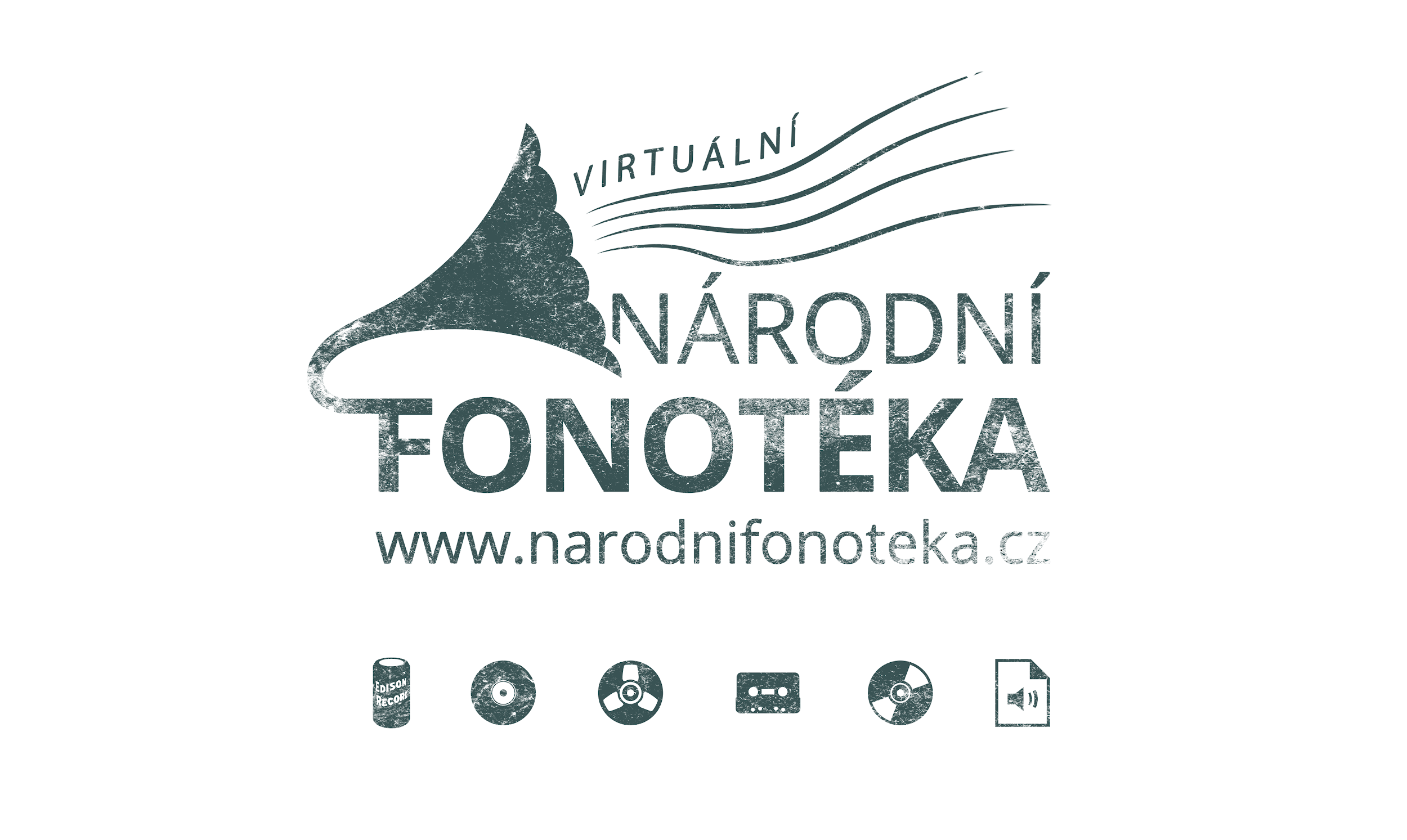 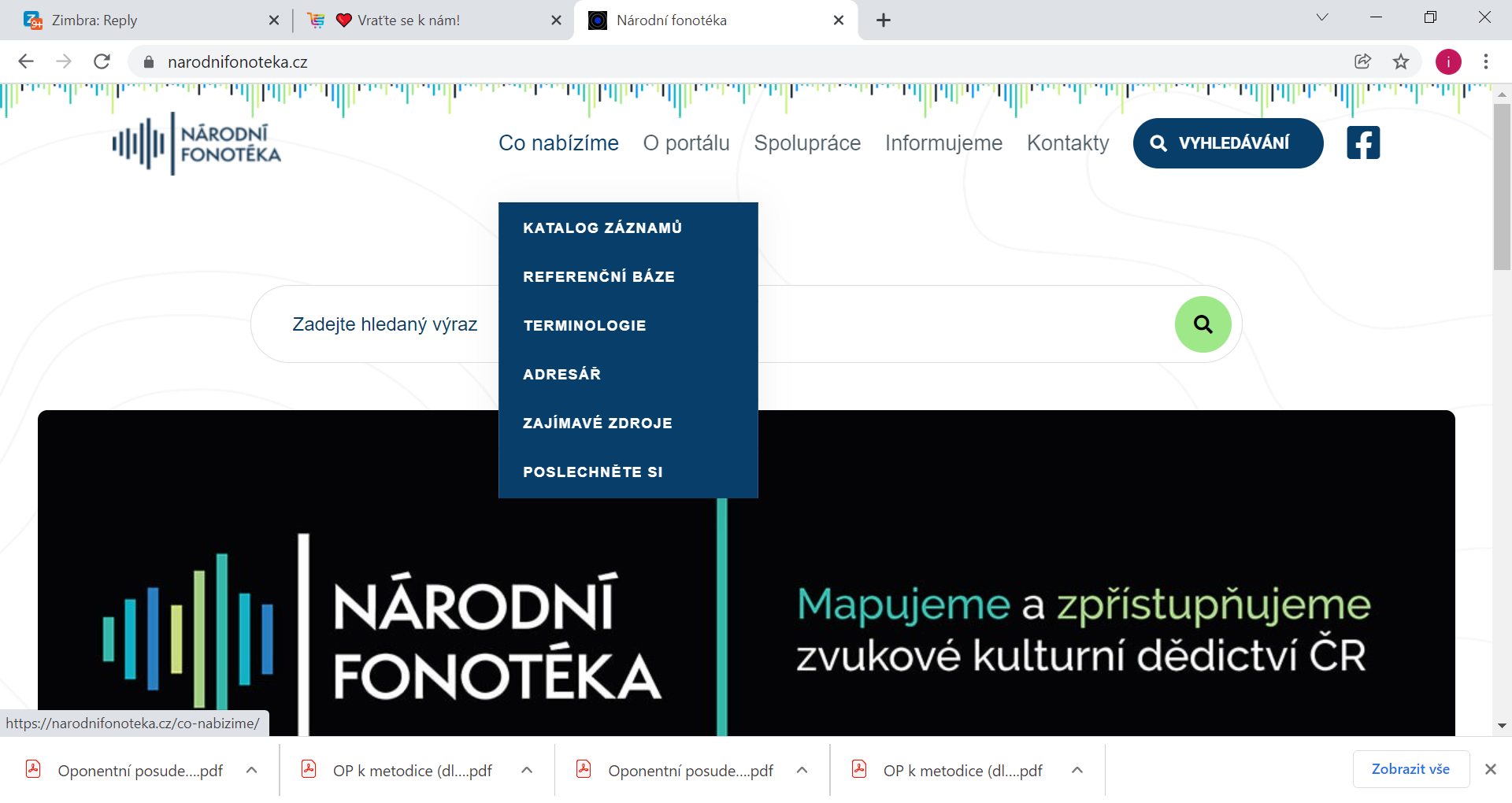 Portál NF – vstupní strana
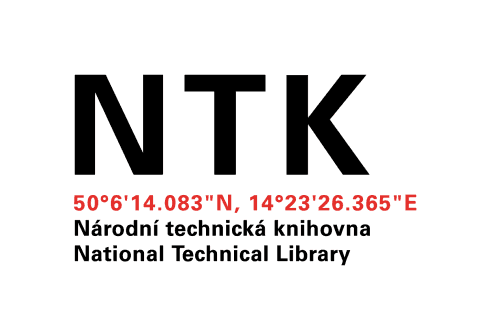 210 mm
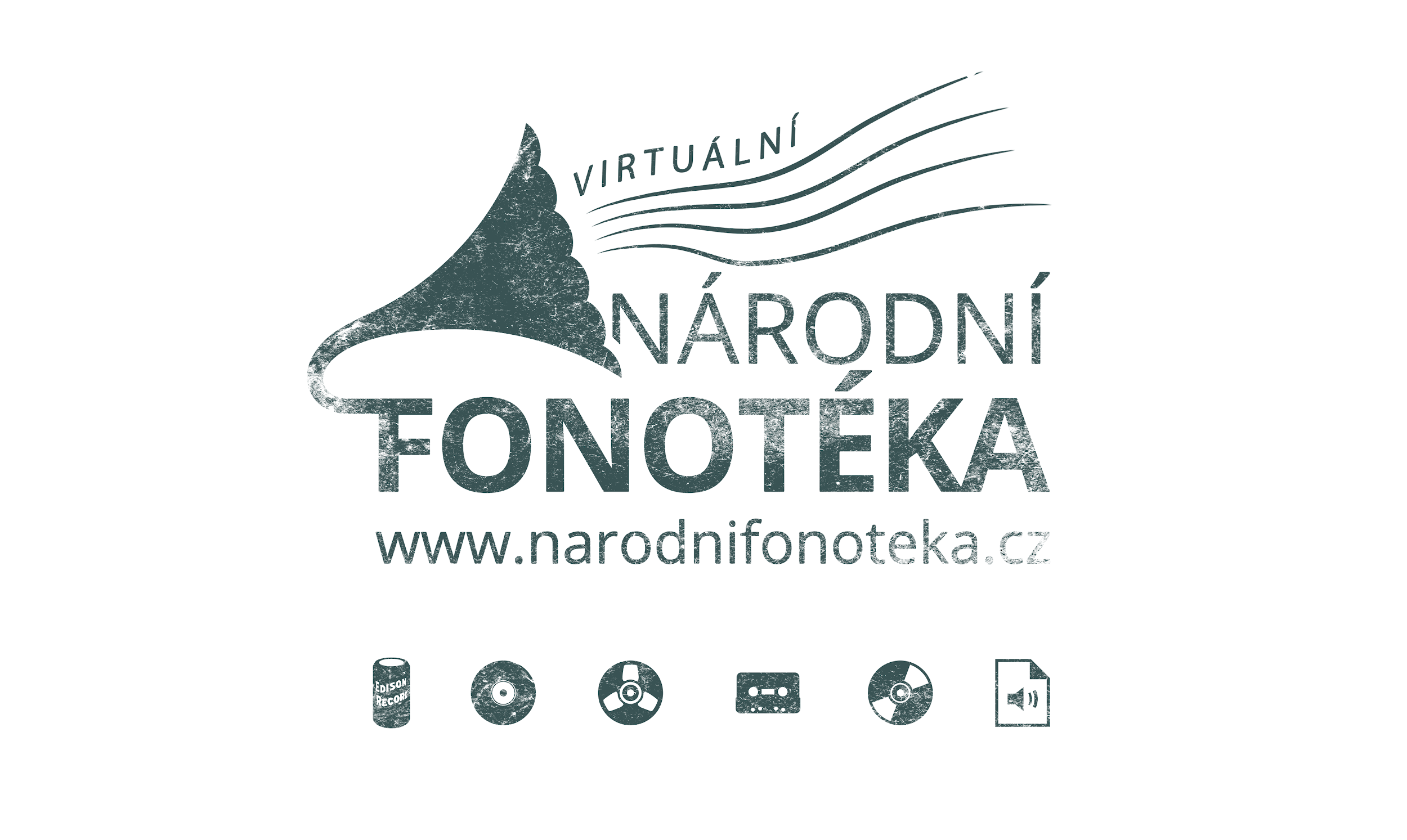 Instituce přispívající do NF
sklízíme data ze 25 institucí
knihovny (celkem 19)
Knihovna Jiřího Mahena v Brně (53 000 z.)
Knihovna města Hradce Králové (48 600 z.)
Městská knihovna v Praze (45 800 z.)
Moravská zemská knihovna (34 400 z.)
Národní knihovna ČR (27 300 z.)
další instituce
Národní muzeum (7 800 z.)
Česká televize - Archiv (10 400 z.)
Český rozhlas - Radiotéka (984 z.)
Audioteka.cz
Supraphon (25 700 z.)
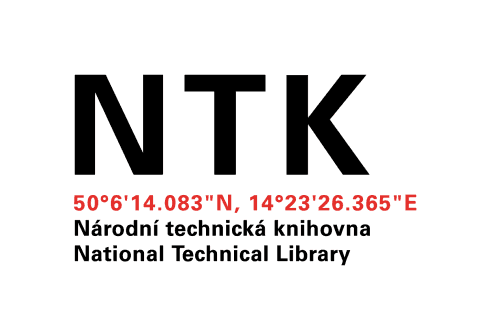 210 mm
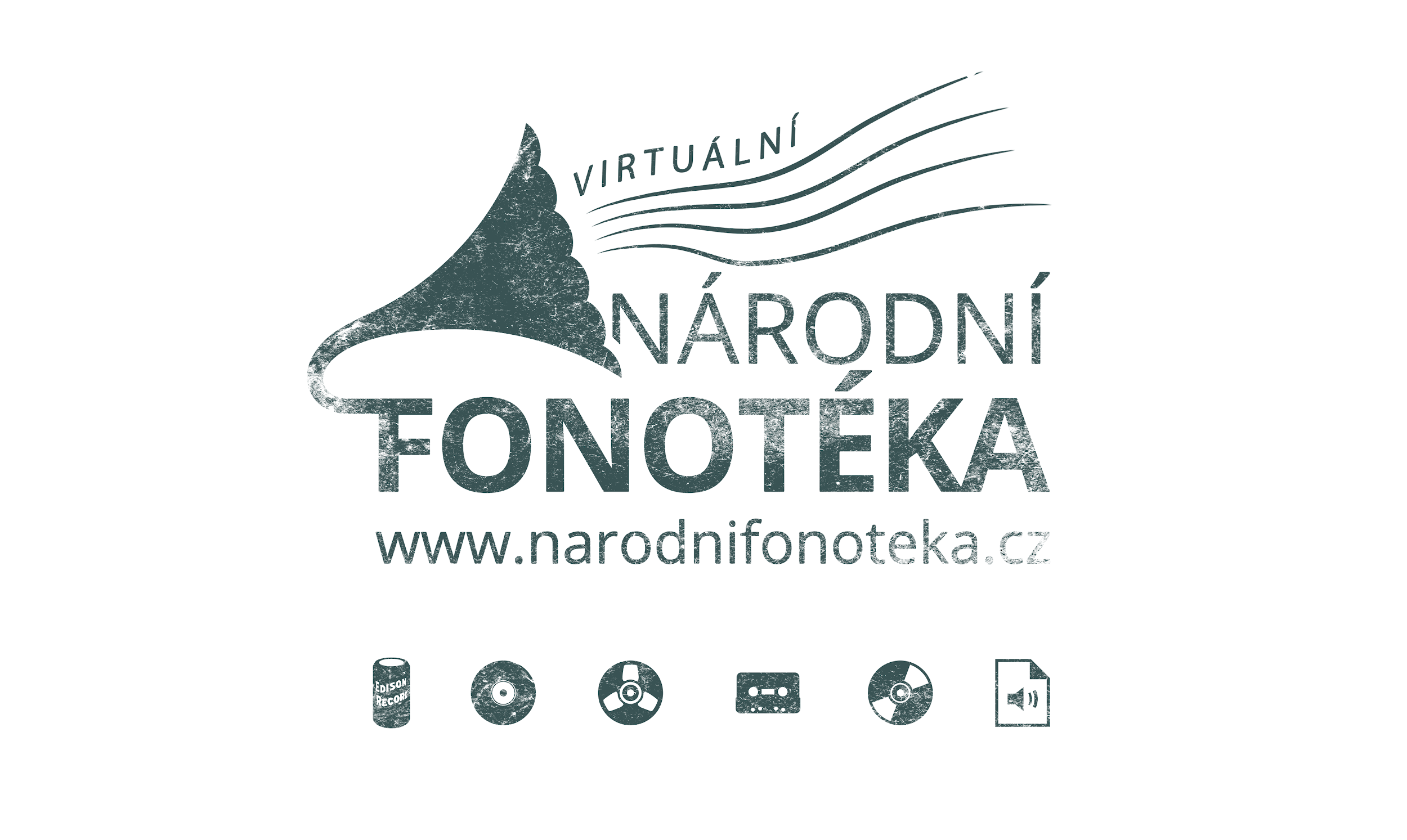 Portál NF - jak funguje
volně dostupný open source software (VuFind)
   harvesting (sklízení) dat 
převážně s využitím OAI-PMH
příp. jednorázová dávka 
   založeno na MARC 21 (XML)
   unikátní systémové číslo záznamu
   deduplikace importovaných/zobrazovaných záznamů
  zpřístupnění 1x s uvedením všech vlastníků
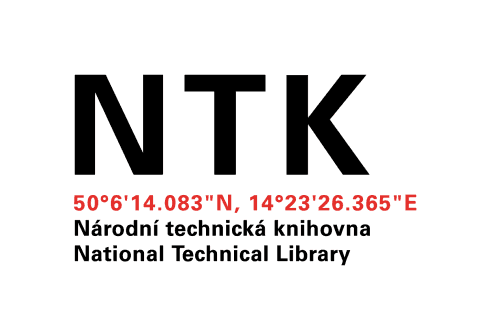 210 mm
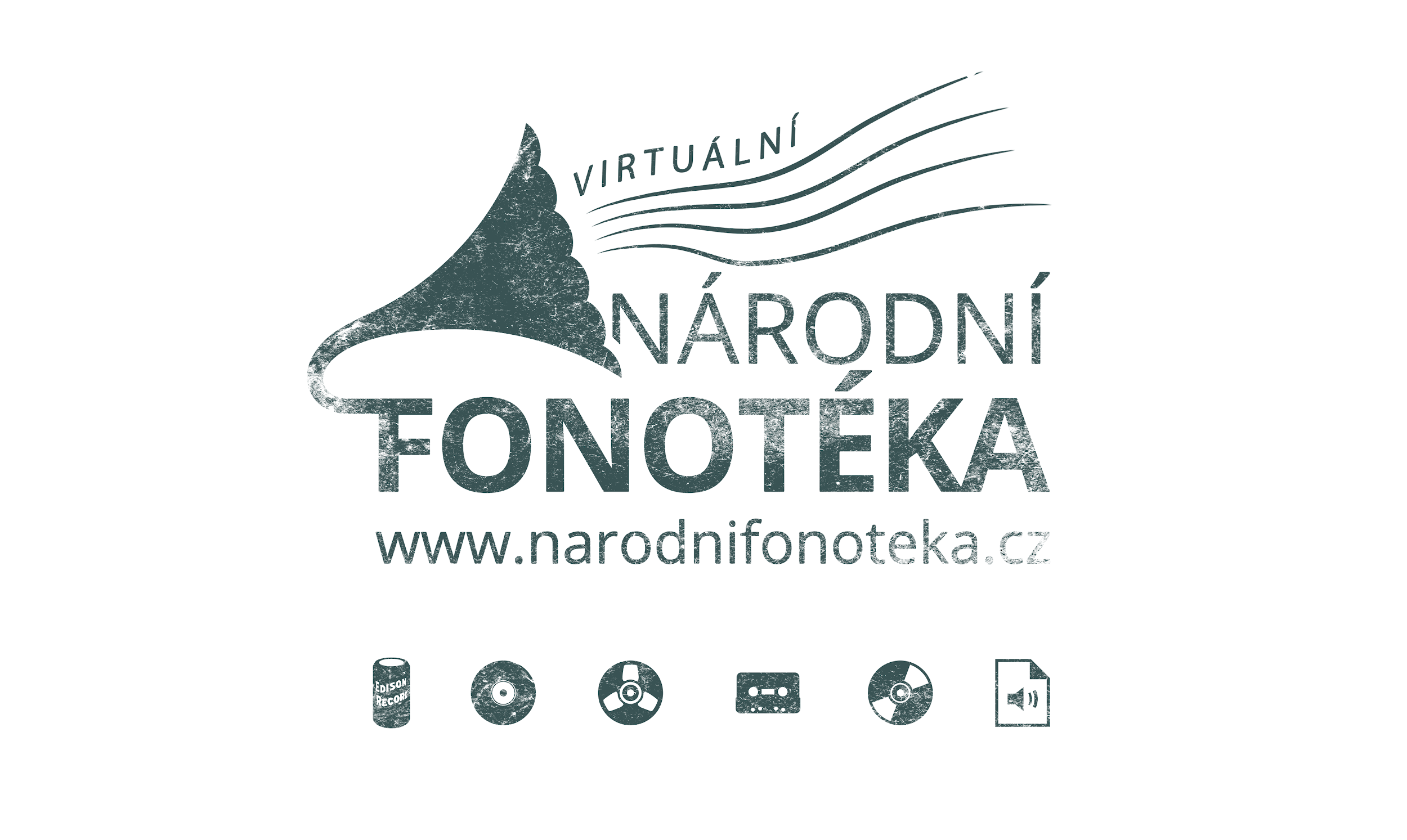 Portál NF - spolupráce s dodavateli
smlouva o spolupráci
   d. pravidelně přispívá do VNF svými záznamy
   d. zodpovídá za obsahovou i formální správnost předávaných dat
   společné dolaďování sporných údajů, zobrazení apod.
   údaj o dostupnosti primárního dokumentu
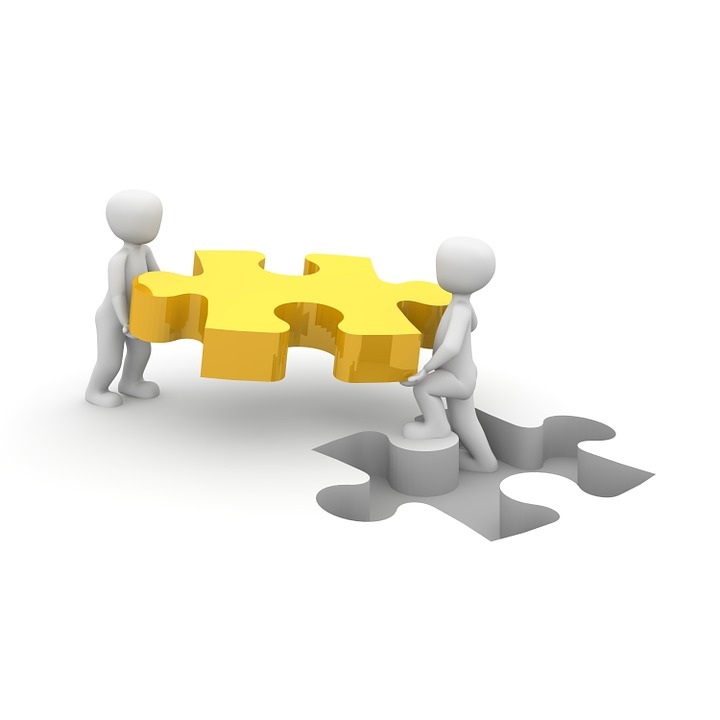 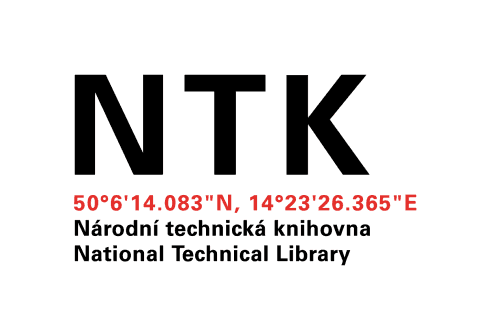 210 mm
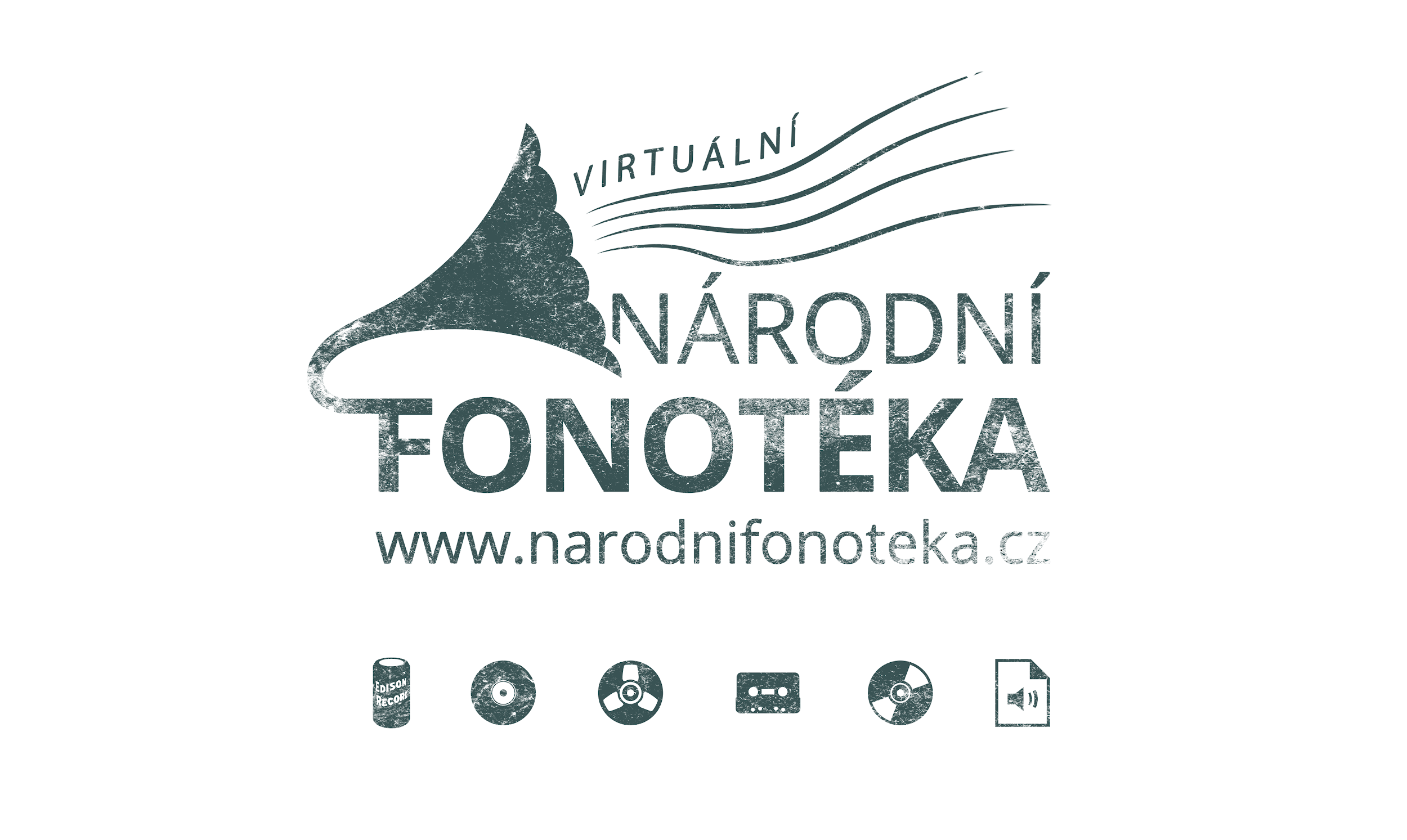 Portál NF – proč je jedinečný?
souborný katalog zvuku v České republice
   neobsahuje jen hudbu, ale “orální historii”, rozhlasové vysílání, zvuky, atd.
   spojuje různé tvůrce metadat (různá kvalita záznamů)
   nejen katalog, ale též místo pro poslech: 
přehrávání vybraných nahrávek (v souladu s copyrightem!)
   obohacení bibliografických záznamů o aktivní odkazy:
na digitalizovanou verzi
do e-shopů
na web vlastníka záznamu
na další příbuzné/relevantní weby
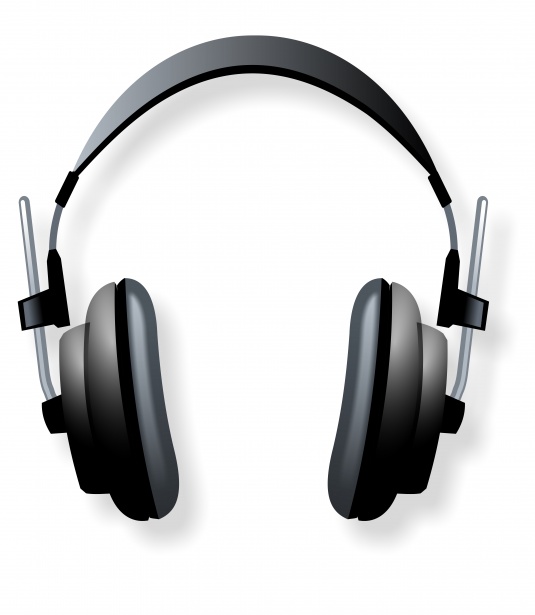 Návštěvnost máme i ze světa...
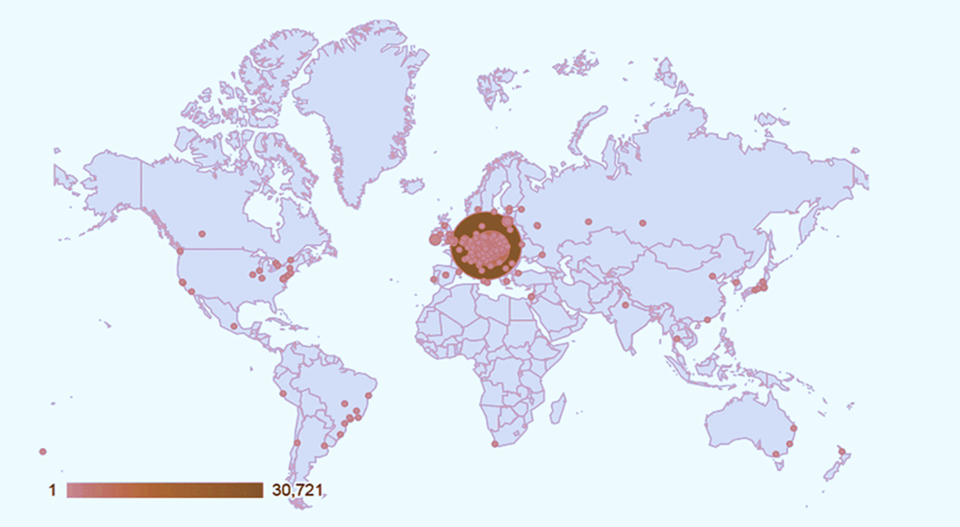 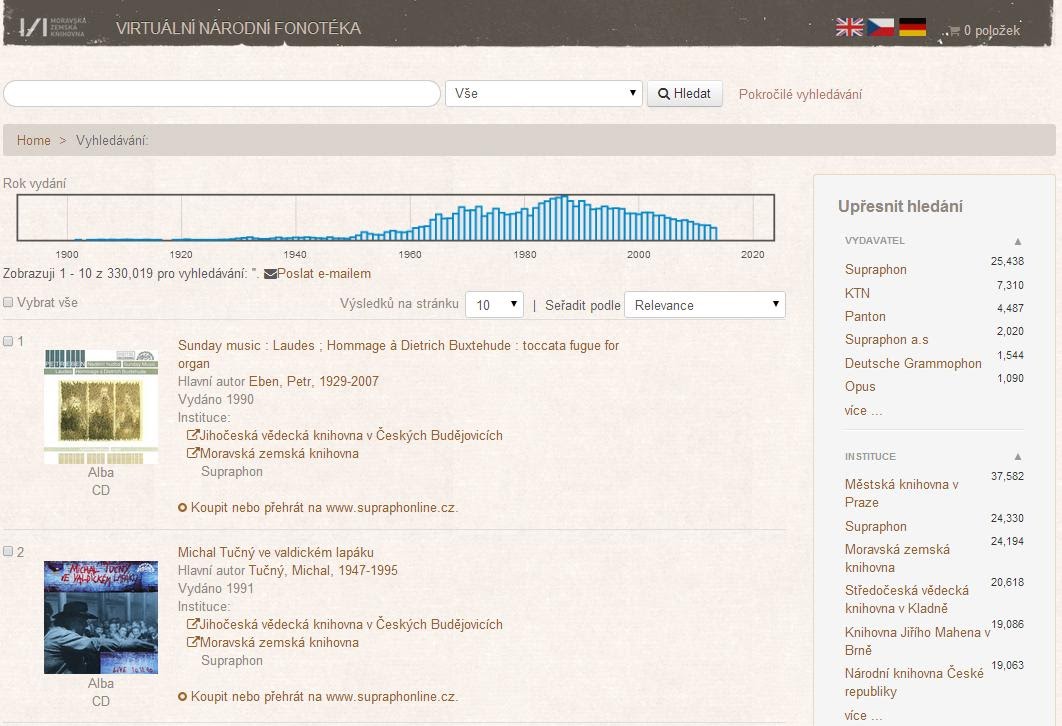 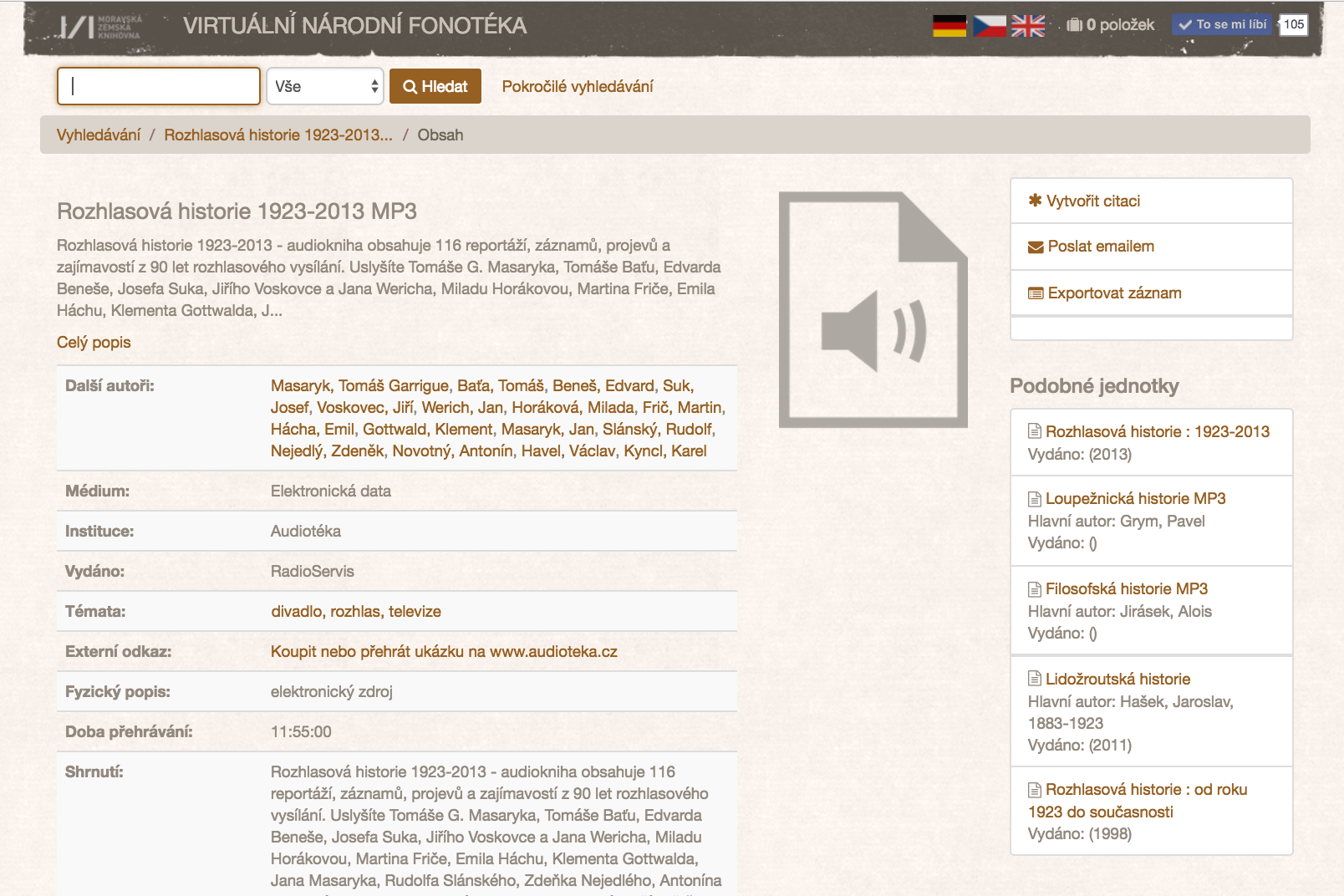 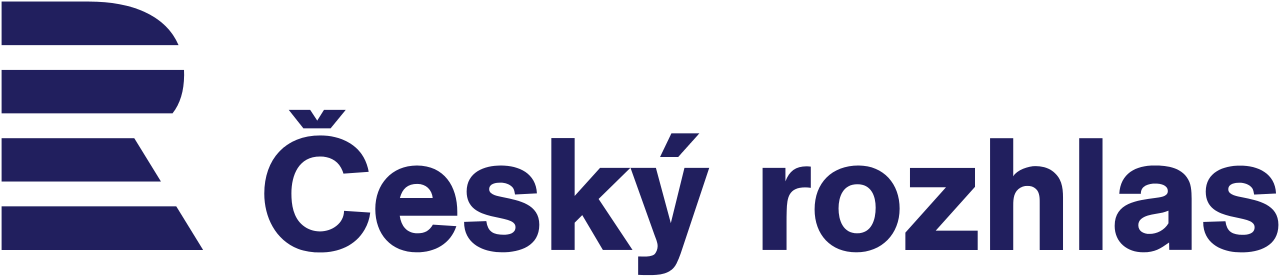 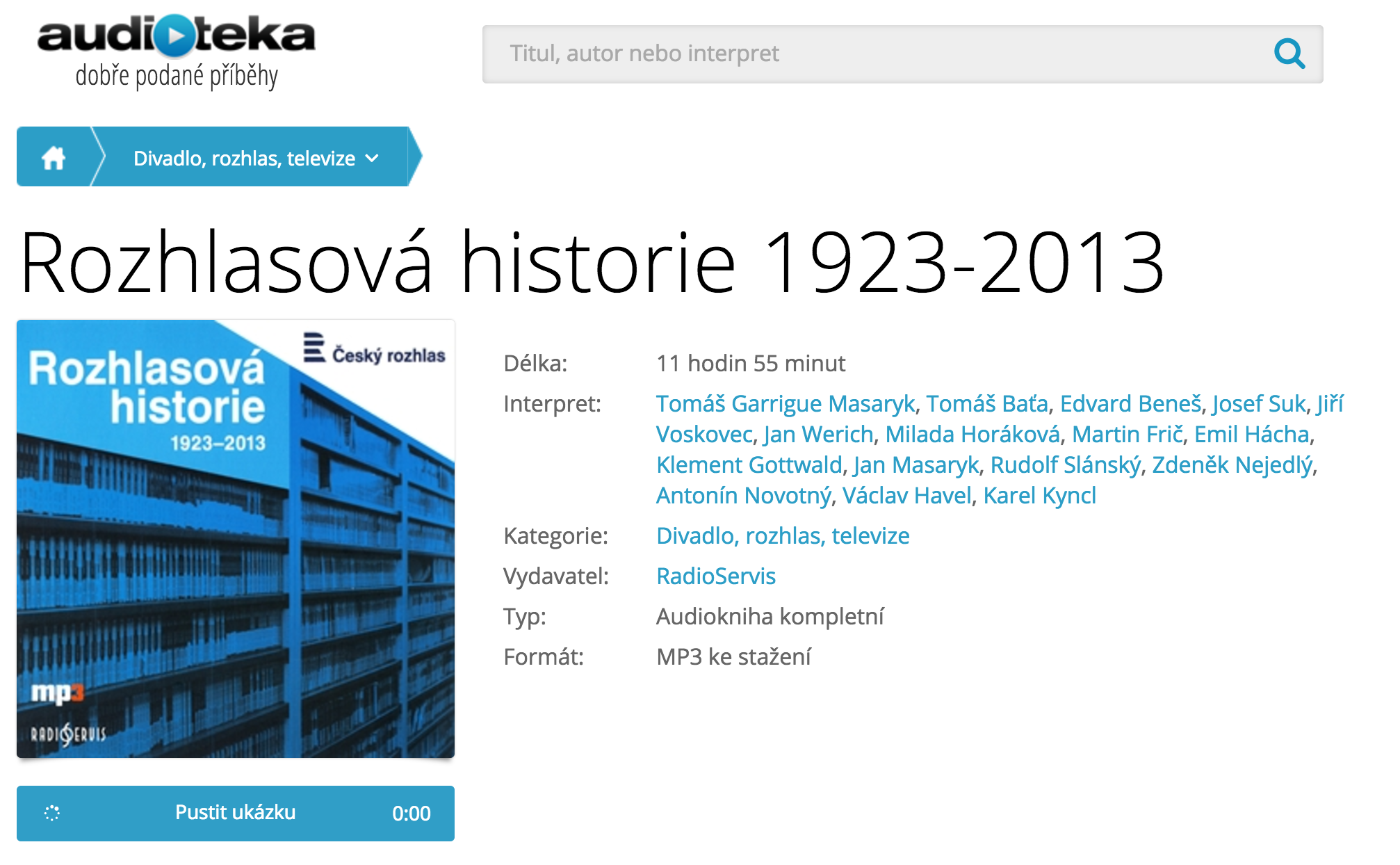 Supraphon
Vlastní historicky významný a rozsáhlý archiv…

Pokus o zpřístupnění: Digitální Archiv v NTK
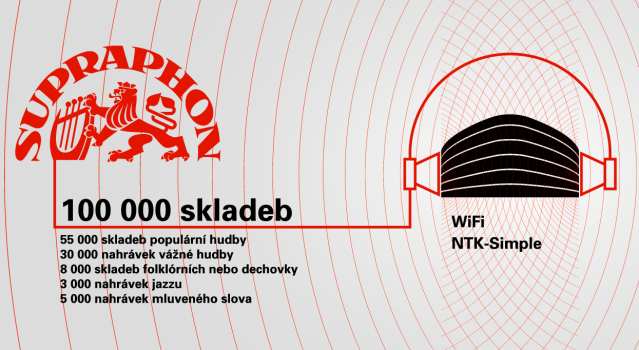 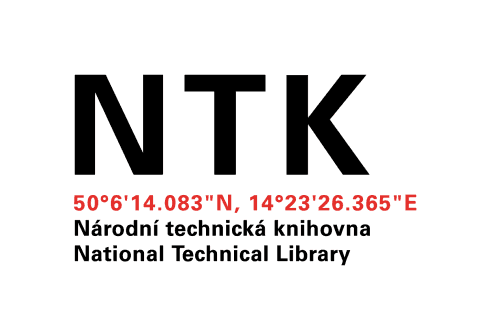 210 mm
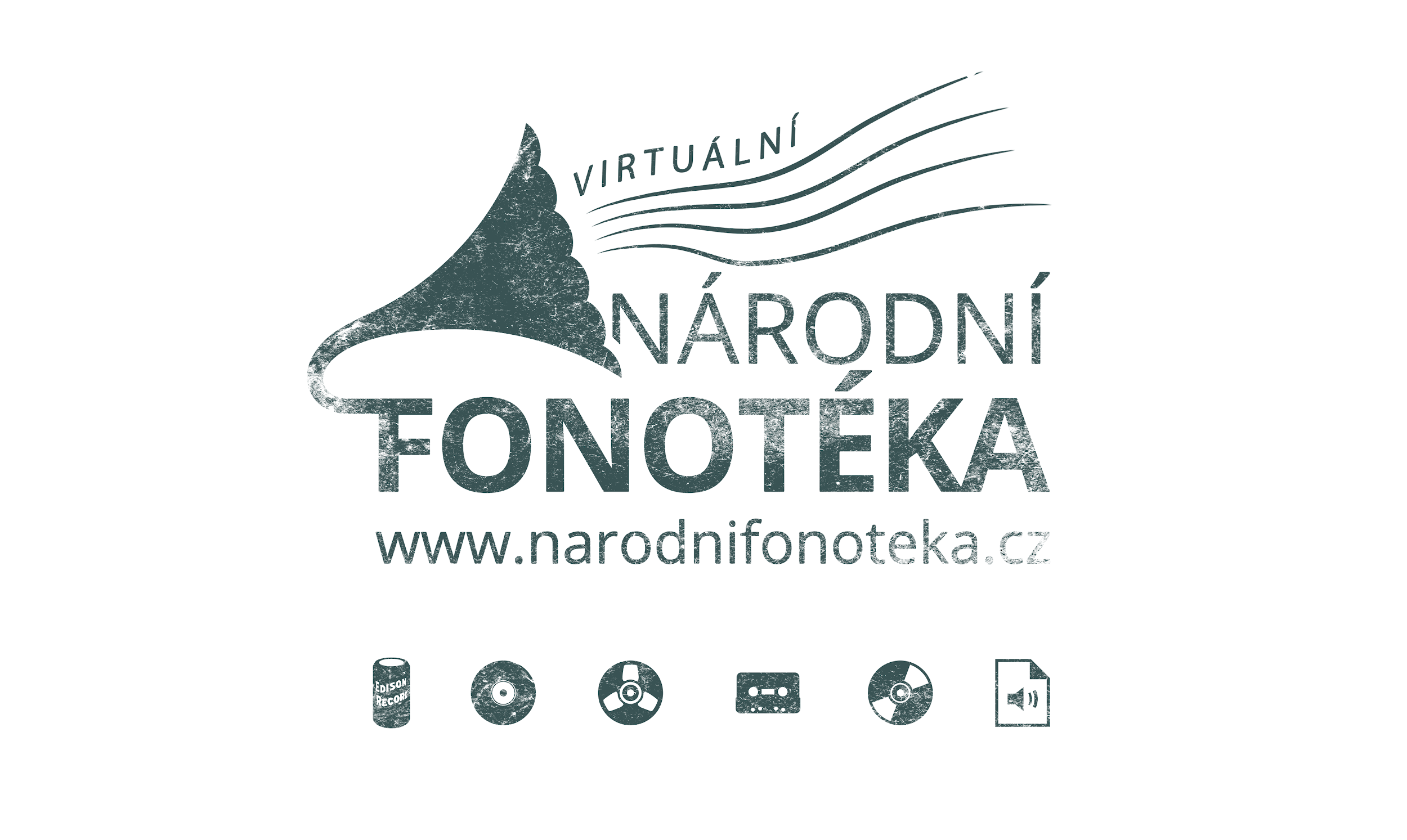 Národní fonotéka nové generace
nový grafický design a barevnost
nové logo
nové součásti portálu
nové zapojení dat
nové SW řešení

Zvyšování poslechových nabídek: 
přehrávání digi nahrávek (v souladu s copyrightem!)
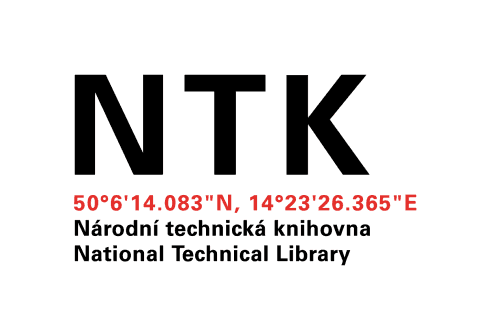 210 mm
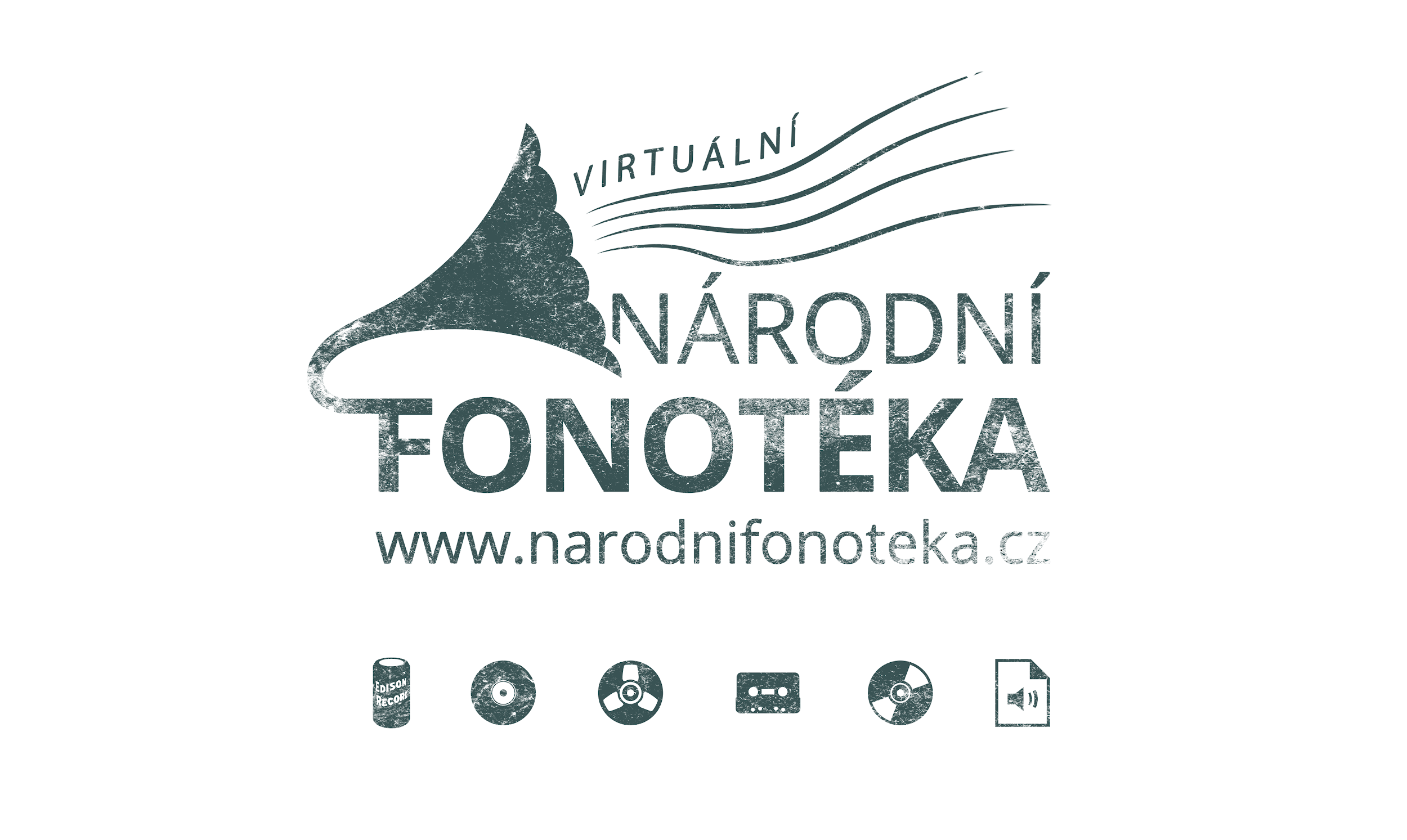 Portál NF - projekt VISK 1 - rok 2020
2 semináře a přednáška 
Tvorba nového webu portálu a jeho nasazení
Zapojení původních dat do nového portálu
Zapojení nových součástí portálu:
 	referenční databáze: metodiky, infozdroje, kontakty, články...)
 	terminologický slovník
 	adresář: asociace, instituce
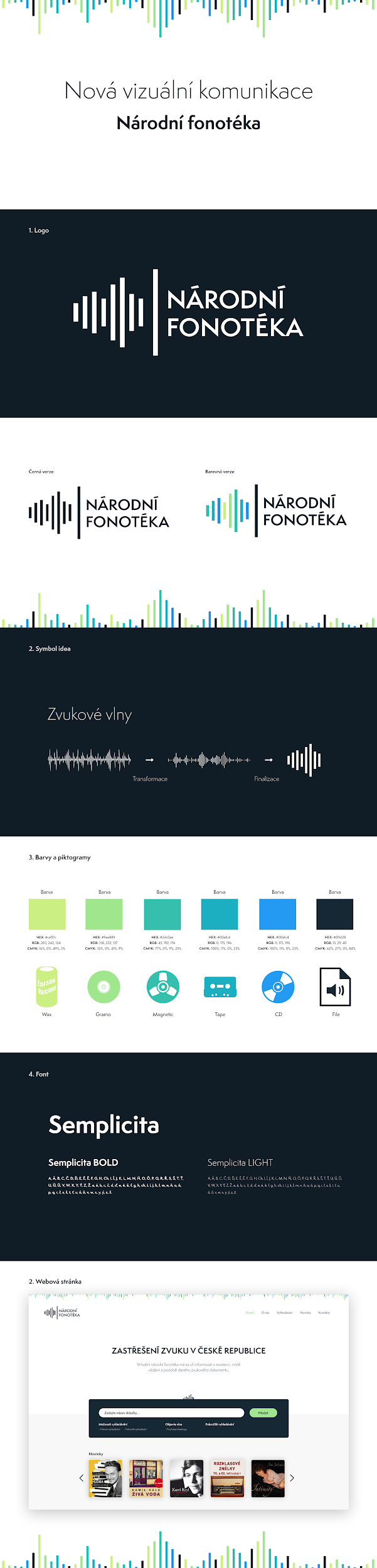 [Speaker Notes: logo]
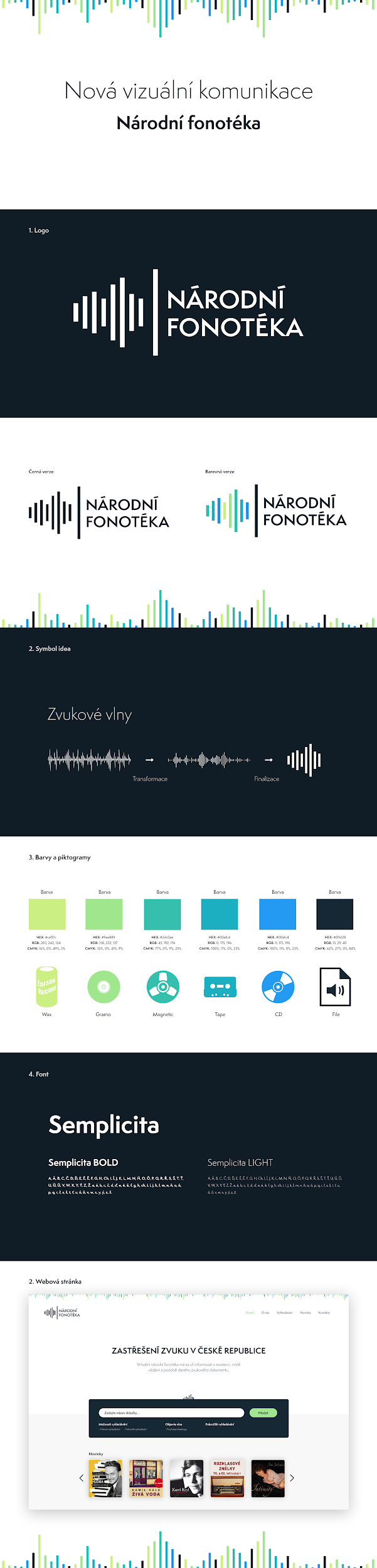 [Speaker Notes: logo]
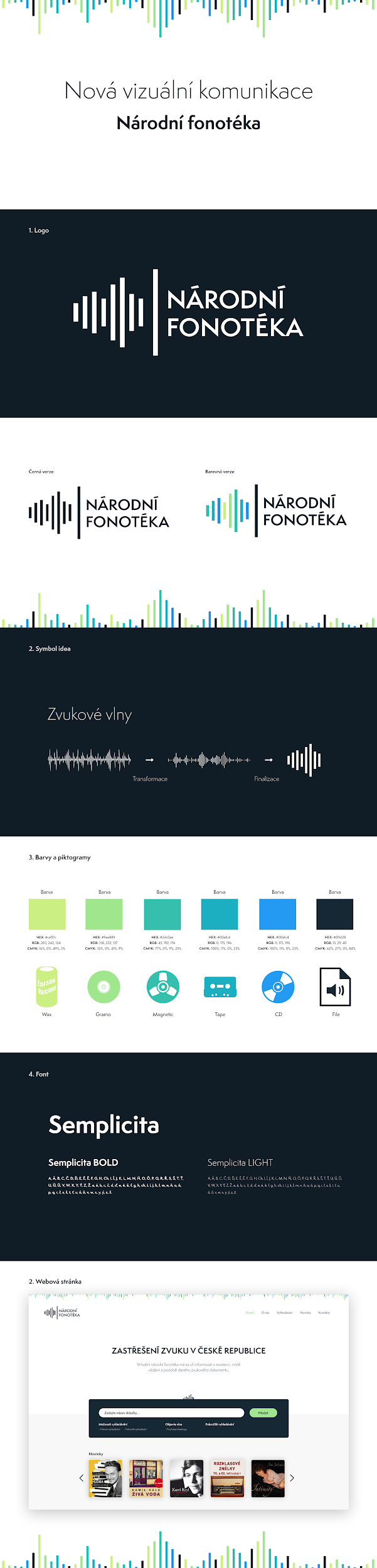 [Speaker Notes: logo]
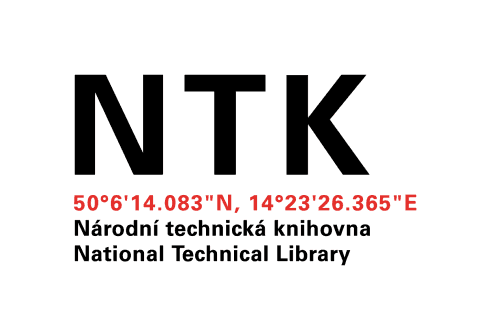 210 mm
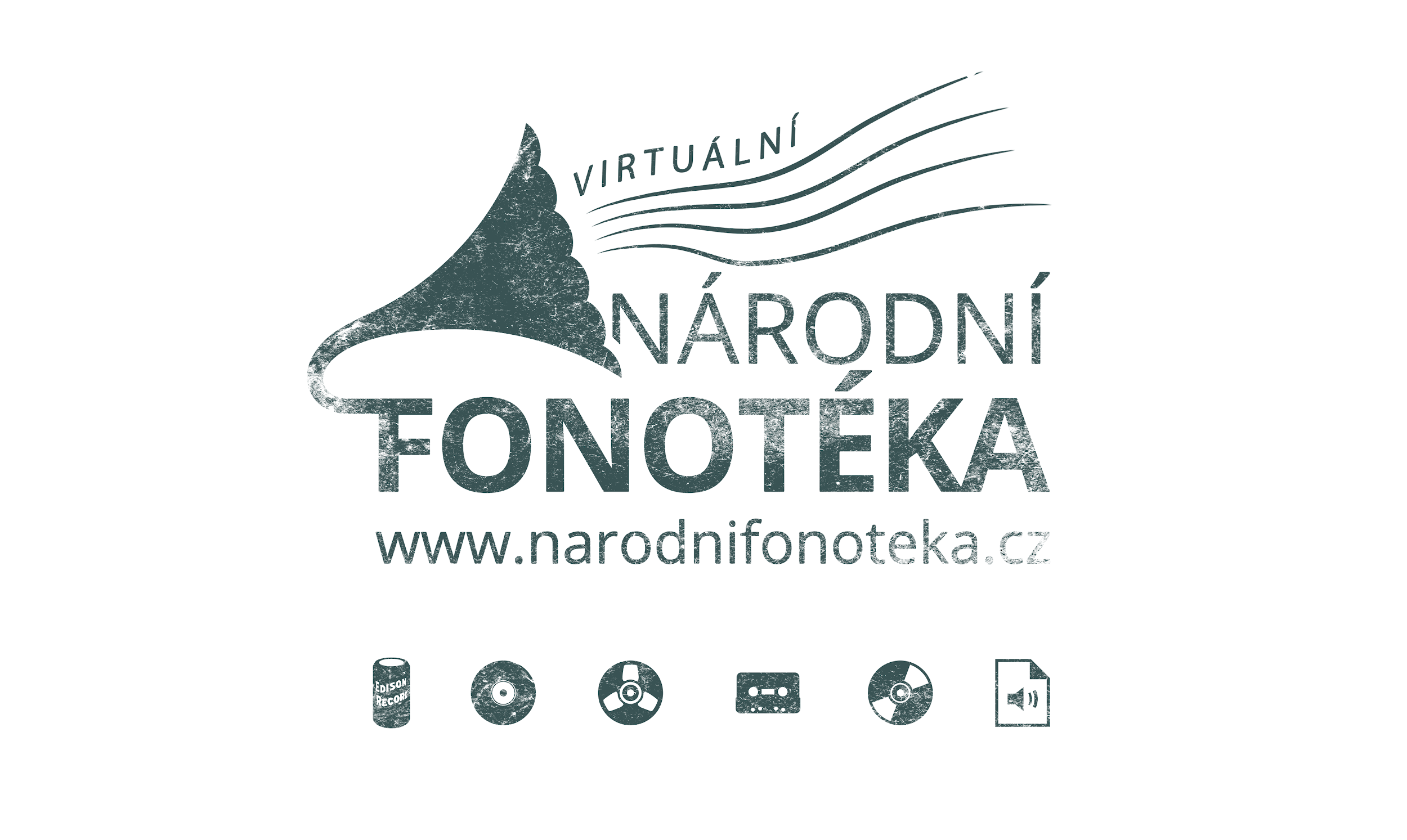 Portál NF - současnost
1 pracovní úvazek hrazen v NTK
 rozvoj díky dotacím z projektu VISK 1
po celý rok 2021 stagnace, problémy = katalog je nedostupný
Plány: 
Český rozhlas – celý zvukový archiv
Supraphon – celý zvukový archive
HIS, IDU, AMU, presidentský archiv…..
NTK se dále nemůže o portál starat, hledá nástupce

Jedná se o další existenci a budoucnost portálu, a nejen jeho….
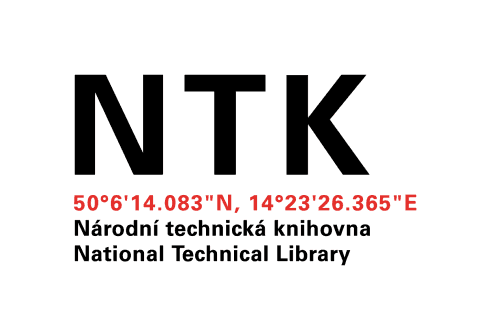 210 mm
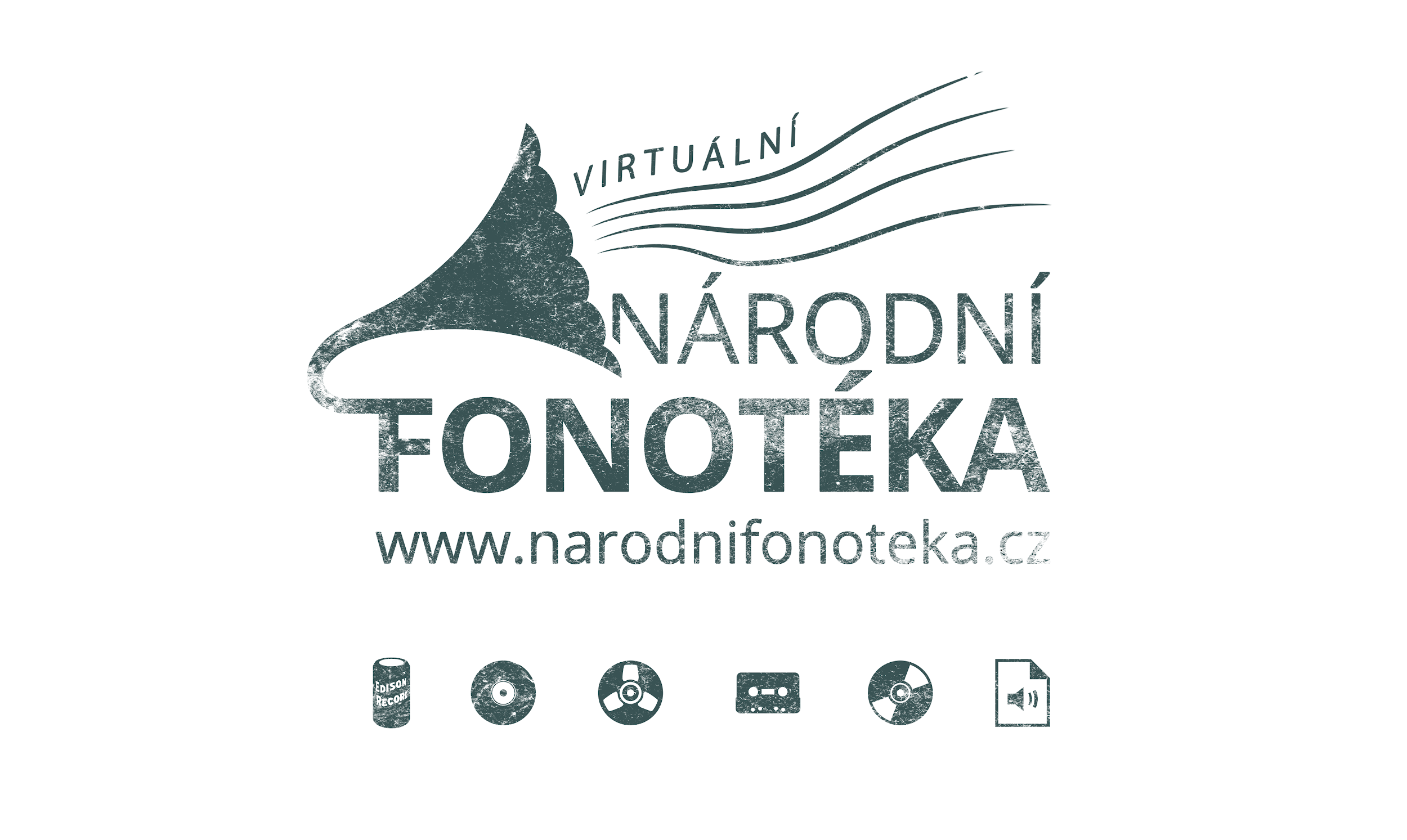 Projekty zaměřené na zvukové nahrávky v ČR
Víte o nějakém současném projektu? 
Nebo o instituci, která se ZN věnuje?
Projekt NAKI II 2018-2022
Nový fonograf: naslouchejme zvuku historie. Vytvoření postupů a nástrojů pro evidenci, digitalizaci, zpřístupnění a dlouhodobou ochranu zvukových záznamů na historických nosičích v paměťových institucích.
Globální cíl č. 2: Kulturní dědictvíSpecifický cíl č. 2.1 Výzkum a jeho uplatnění - kulturní dědictví a území s historickými hodnotamiSpecifický cíl č. 2.2 Technologie a postupy pro ochranu kulturního dědictví
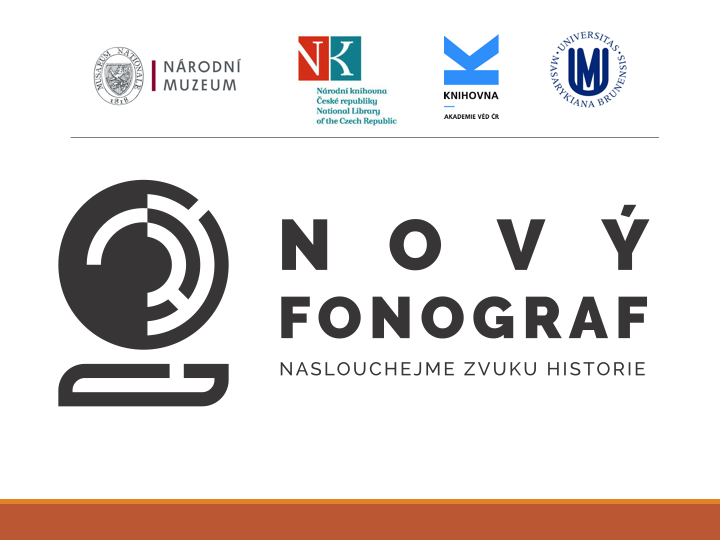 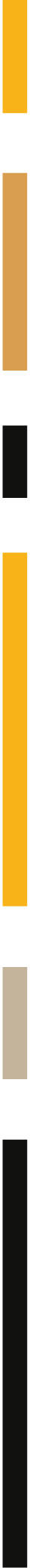 Základní údaje o projektu
Na léta 2018 – 2022
Rozpočet celkem 25 mil. 
Řešitelský tým: celkem 11 osob
Počet všech hodnocených výstupů: celkem 22
Výstupy - typy: metodiky, odborné články, workshopy, výukový předmět, databáze, diskografie, monografie
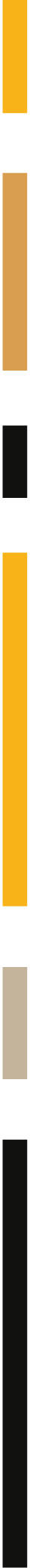 Téma a cíle projektu
Vytvoření a ověření základních postupů v oblasti ochrany, popisu, uchovávání, digitalizace a zpřístupňování historických zvukových nosičů tj. 
fonoválečky 
šelakové desky
v souladu s mezinárodními standardy, praxí a na základě dosavadních výsledků výzkumu v této oblasti.
Nejde o digitalizaci v masovém měřítku, ale o výzkum
https://novyfonograf.cz/
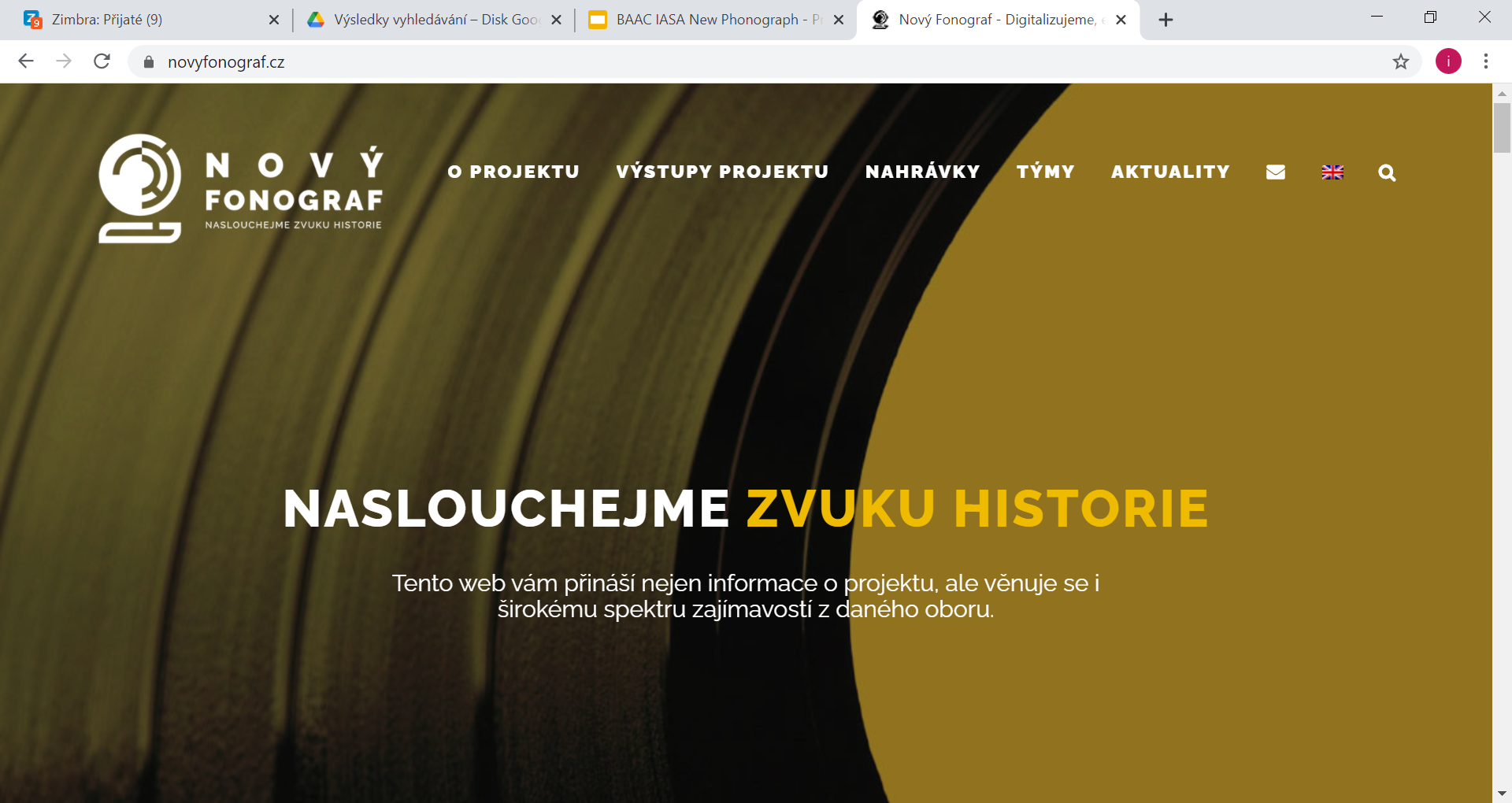 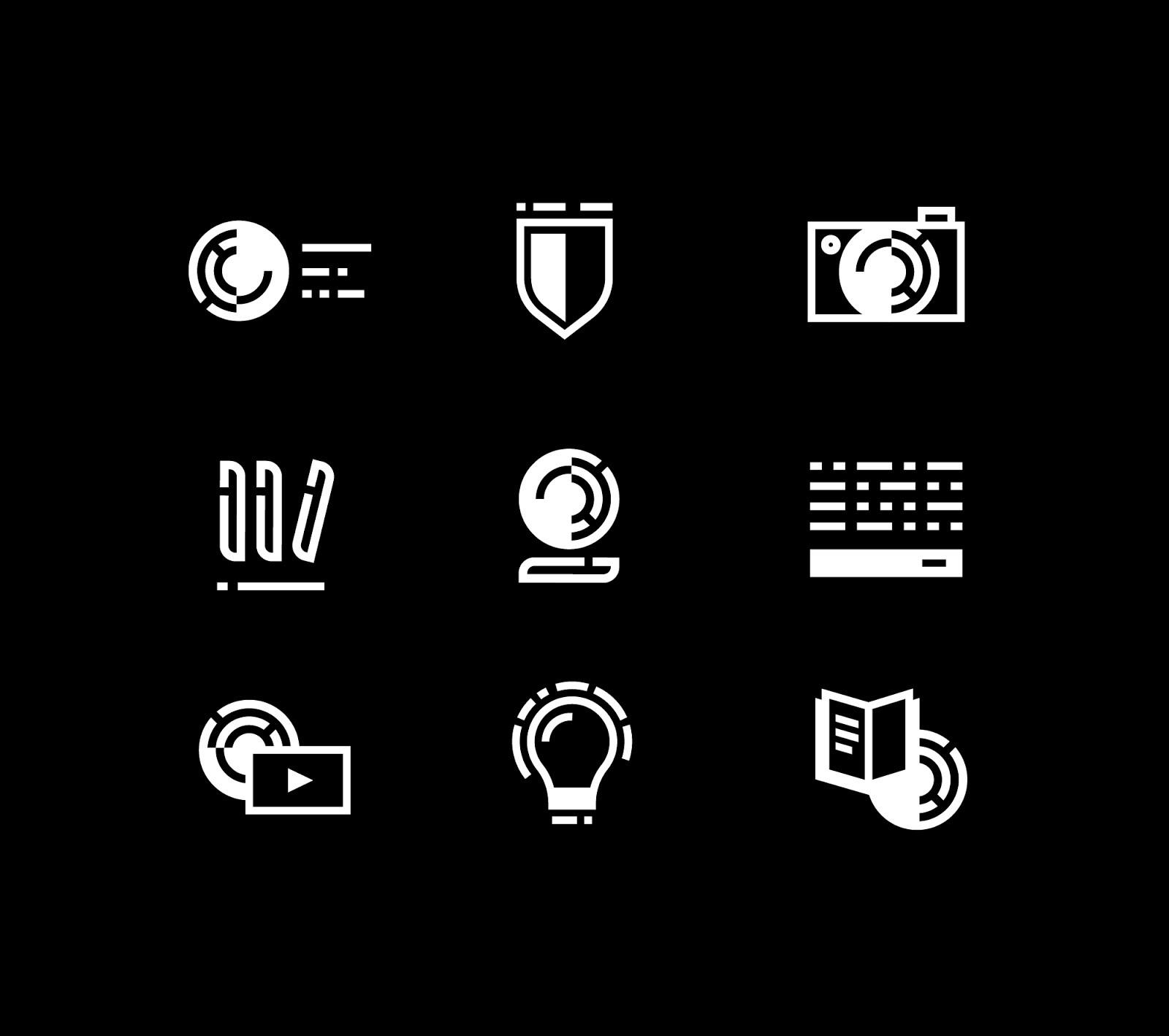 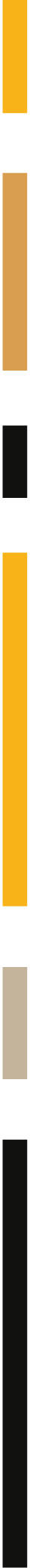 Dílčí témata projektu
Manipulace a nakládání se zvukovými nosiči 
Efektivní postupy digitalizace, včetně kritérií co digitalizovat
Digitalizace etiket a jejich zpřístupnění
Zmapování problémů popisu ZD s ohledem na potřeby správy sbírek 
Návrh na sjednocení pohledu na popis (knihovny + muzea + archivy)
Metoda a nástroj rychlé evidenci nezpracovaných sbírek
Zpřístupnění sbírek ZD, ideálně obohacených o kontext (noty, interpreti, vydavatelé….)
Ochrana a správa digitalizovaných dat (z nosičů)
Výuka mladé generace (MU Brno)
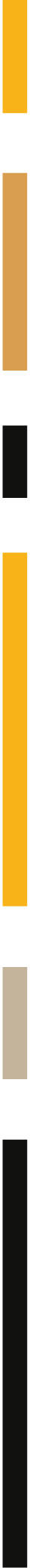 Hlavní výstupy projektu
Metodiky 
Monografie v přípravě (2022):
Digitalizace zvukových dokumentů: aktuální situace, problémy, možnosti (KISK) 
Historie snah o vybudování národního zvukového archivu (Národní muzeum)
Články
Modul Přehrávač v Krameriovi
Modul pro fonoválečky v ProArc
Národní diskografická databáze
Nový předmět na KISKu a workshopy
Zmapování problémů popisu ZD s ohledem na potřeby správy sbírek
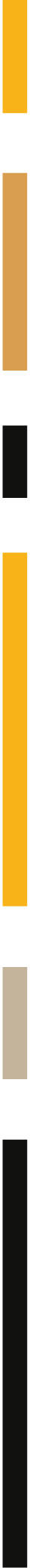 Manipulace s historickými nosiči a jejich ochrana
Postup ochrany a manipulace s historickými zvukovými nosiči se zaměřením na fonografické válečky a standardní šelakové desky

 schválena Ministerstvem kultury České republiky 25. 5. 2020
Anthony ALLEN, Martin MEJZR, Helena NOVOTNÁ

https://novyfonograf.cz/standardy/manipulace-s-historickymi-zvukovymi-nosici-a-jejich-ochrana/
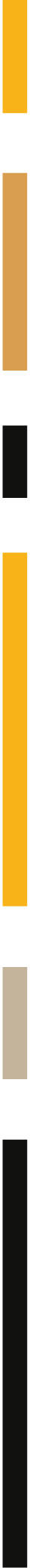 Archivní záznam věrohodného obrazu etikety gramofonové desky
Standardní postupy digitalizace s důrazem na tiskovou reprodukci etikety za účelem jejího dlouhodobého uchování.

schválena MK ČR 21.9.2021
Ladislav BĚZDĚK, Gabriel GOSSEL, Michal STUDNIČNÝ, Filip ŠÍR 

https://novyfonograf.cz/standardy/zachyceni-verohodneho-obrazu-etiket-gramofonovych-desek/
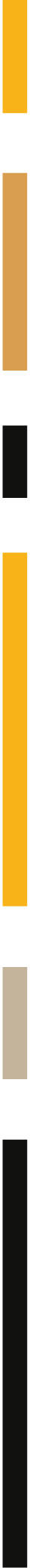 DIGITALIZACE ZÁZNAMU ULOŽENÉHO NA FONOGRAFICKÉM VÁLEČKU
popisuje postup vytvoření věrné digitální kopie záznamu uloženého na fonografickém válečku, zahrnuje manipulaci s médiem, práci se zvukovým záznamem a vytvoření datového souboru včetně dokumentace celého procesu
Geoff TYSON, Marian SCHULLER, Matěj IŠTVÁNEK, Filip ŠÍR
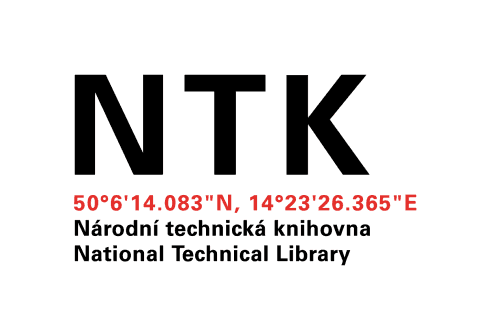 210 mm
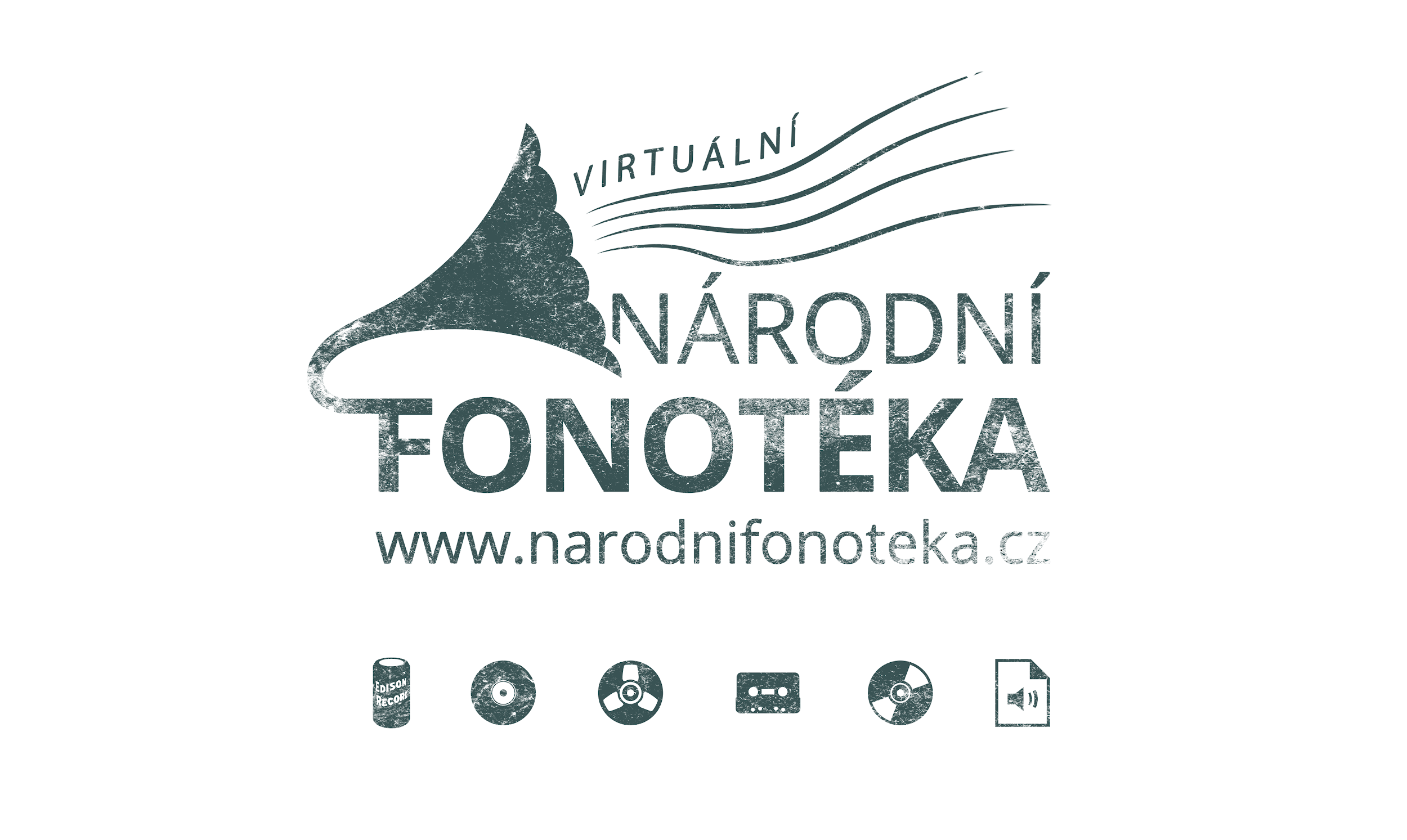 Další průzkumy sbírek (1)
zaměřeno hlavně na:
dohledávání sbírek a nosičů
zjištění jejich stavu (fyzického, digitalizováno?)
zjištění stavu jejich zpracování případně zpřístupnění
zaměřeno na muzea
doplnění mezer z předešlých průzkumů
zveřejnění výsledků včetně vedlejších (adresáře institucí)
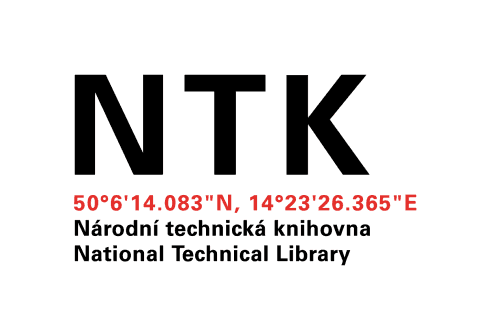 210 mm
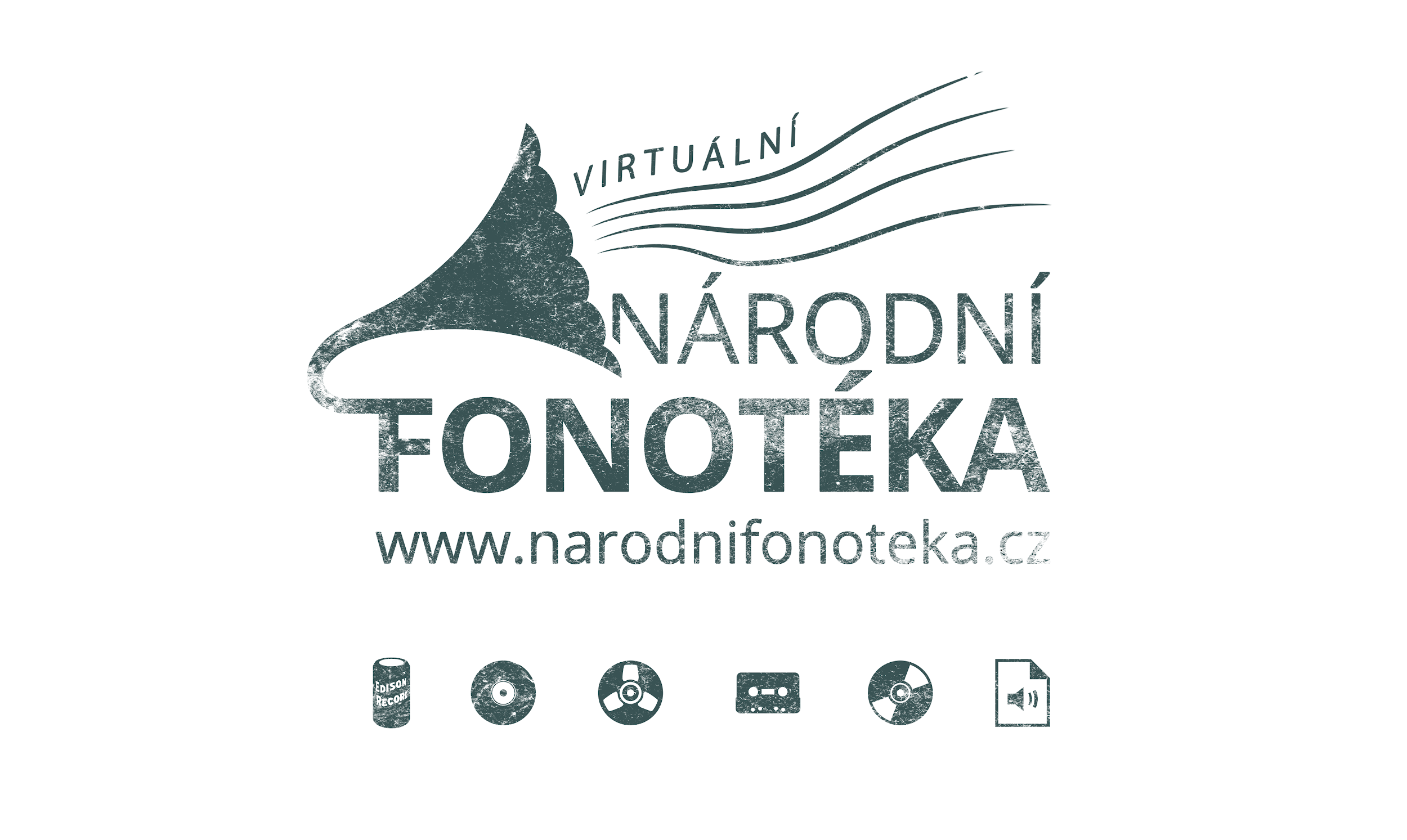 průzkumy sbírek (2)
I v rámci projektu Nový fonograf
průzkum ve všech typech (knihovny, muzea, archivy)
otázky ve 4 blocích:
obsah sbírky
způsob popisu
doplňování
zpřístupňování
vytvoření adresáře
příprava dotazníku 
vyhodnocení a vícenásobné využití výsledků
potvrzeny velké rozdíly v praxi
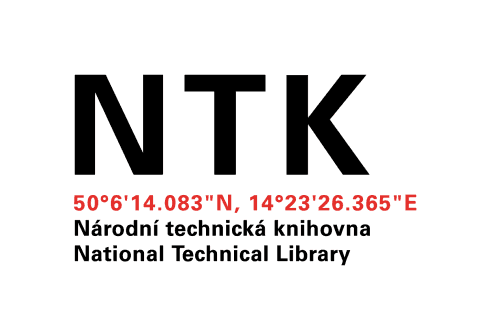 210 mm
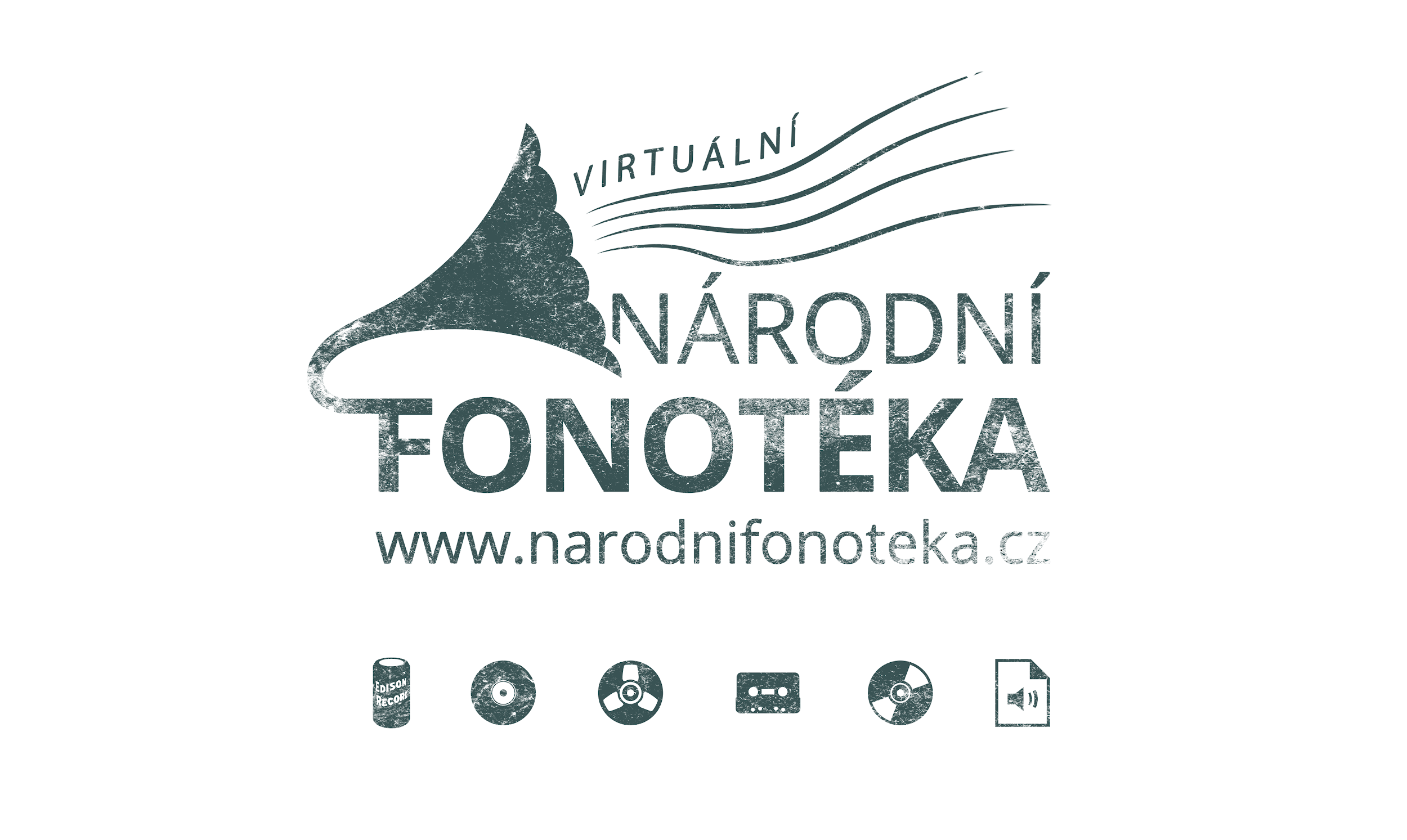 Doporučené zdroje
Národní fonotéka: https://www.narodnifonoteka.cz/
Nový fonograf: https://novyfonograf.cz/
Ústřední knihovnická rada: https://ukr.knihovna.cz/
Dotační program VISK: http://visk.nkp.cz/
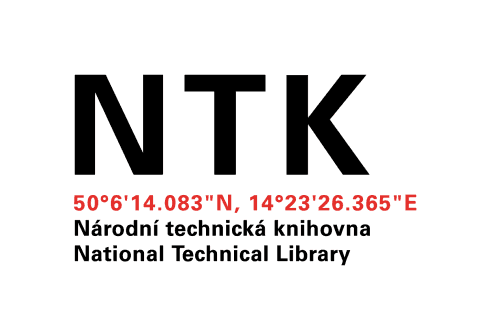 210 mm
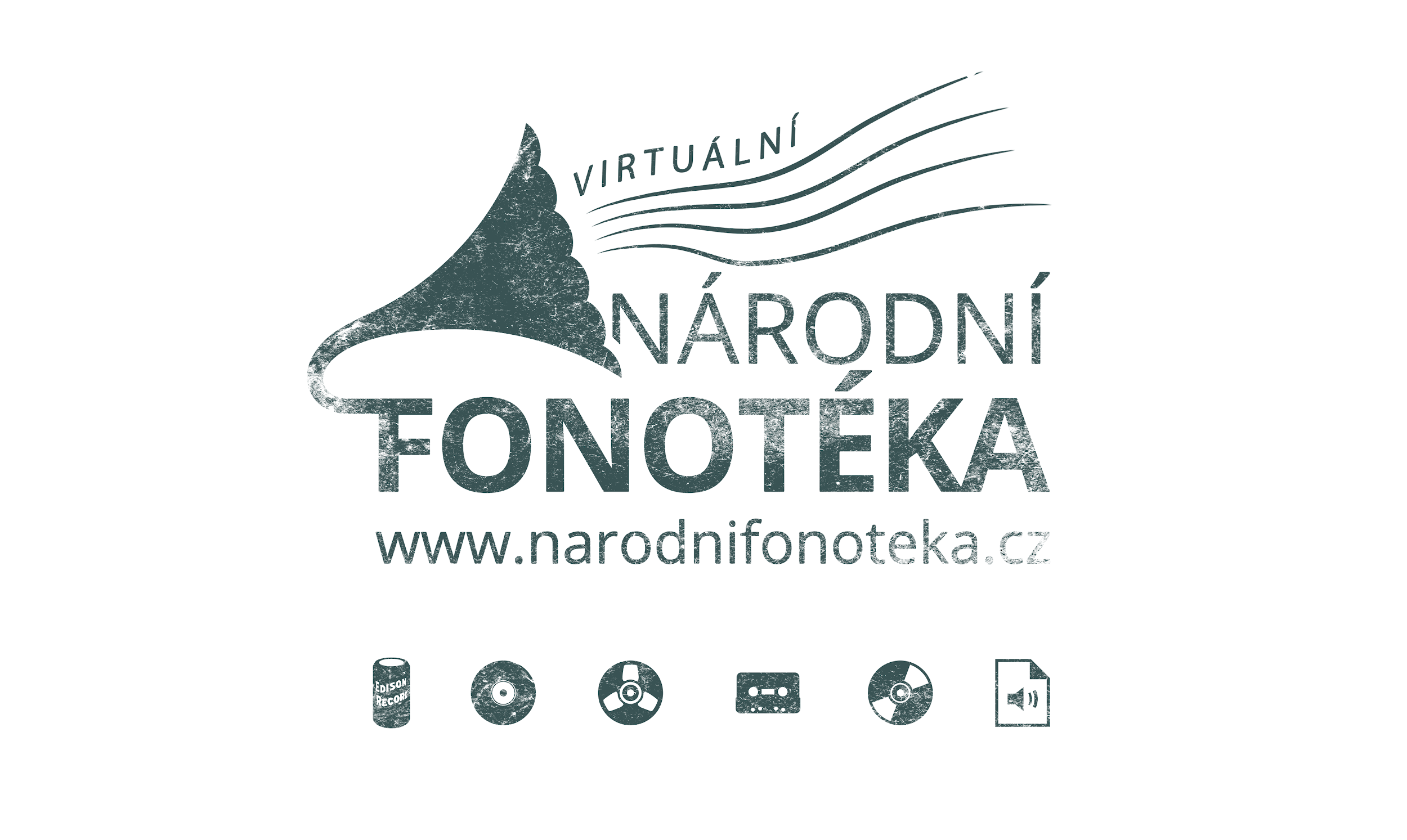 Děkuji za pozornost
Dotazy…..



PhDr. Iva Horová
iva.horova@techlib.cz